Atmospheric Neutrino Zenith Angle Reconstruction —Truth Comparison
Muyuan He
Sep 2, 2021
Motivation
Check the atmospheric neutrino reconstruction performance and compare it against the value that were assumed in the atmospheric oscillation sensitivity. 
Current (Pandora/PMX) reconstruction for atmospheric neutrino zenith angle.
Only 36% of the events are constructed correctly.
26% of the events are constructed in the wrong direction
The rest are not very well constructed in general
Muyuan He | Atmospheric Neutrino Zenith Angle Reconstruction —Truth Comparison
What I did
Extract numuCC, Quasi-elastic/elastic interactions with longest track that has length > 50 cm
Files used from samweb definition(vpec_NNBarAtm_hA_LFG_noCCTaus_dune10kt_1x2x6_ana)
Compare zenith angle between lep_dcosy_truth and trkstartdcosy_pandoraTrack for each particle in 2-D histogram for 14176 events. 
Separate events that are correctly constructed, in wrong direction and random. For each category, check event display.
Muyuan He | Atmospheric Neutrino Zenith Angle Reconstruction —Truth Comparison
All events zenith angle comparison
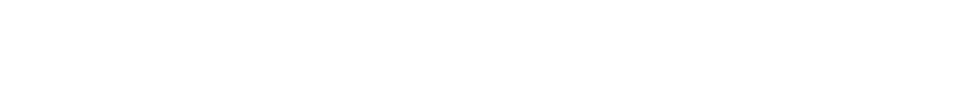 trkstartdcosy_pandoraTrack vs lep_dcosy_truth
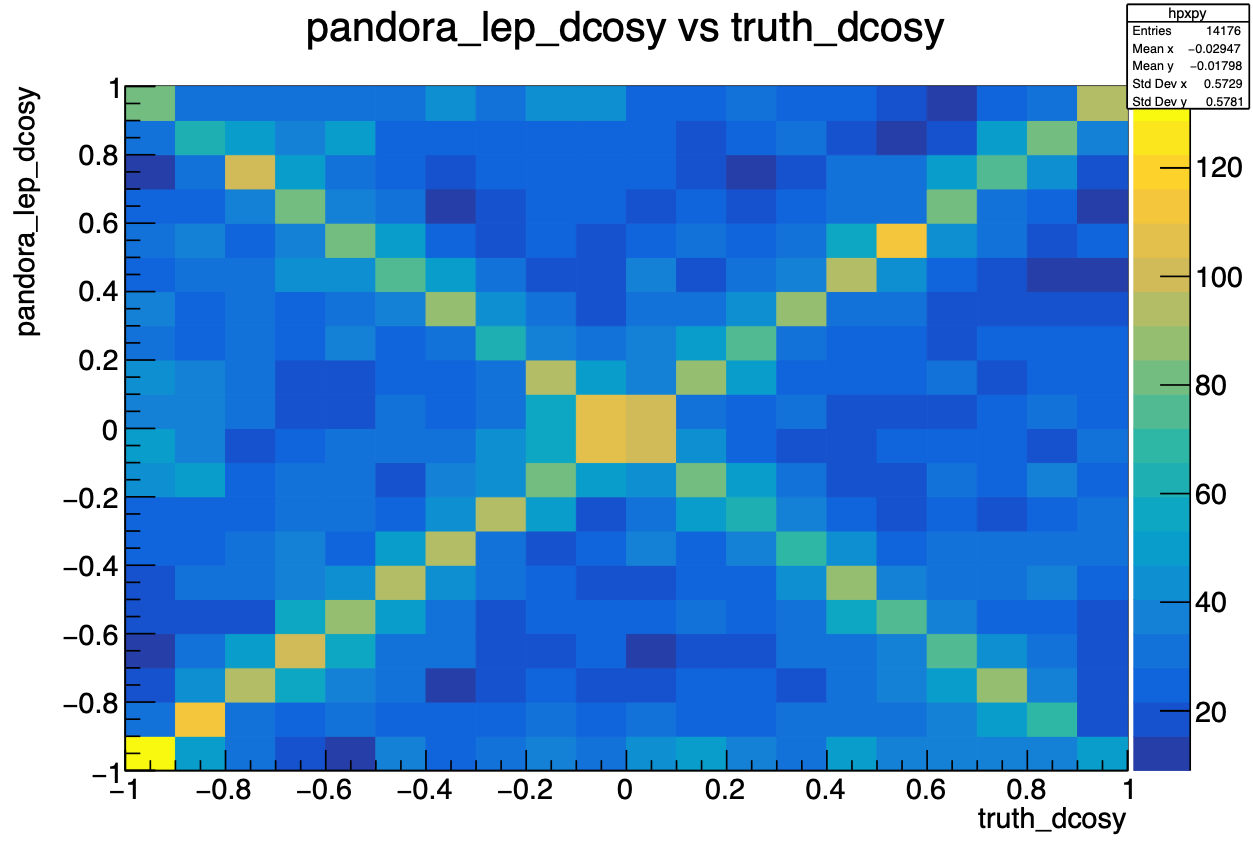 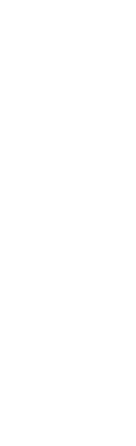 trkstartdcosy_pandoraTrack
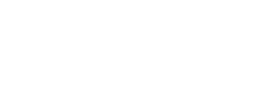 lep_dcosy_truth
Muyuan He | Atmospheric Neutrino Zenith Angle Reconstruction —Truth Comparison
Without colz drawing option
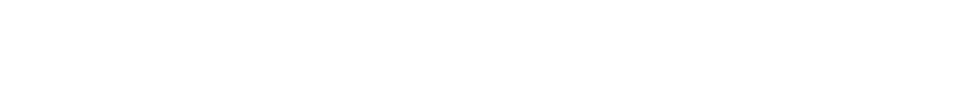 trkstartdcosy_pandoraTrack vs lep_dcosy_truth
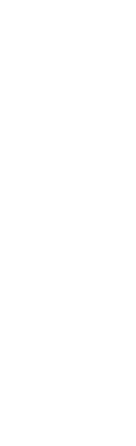 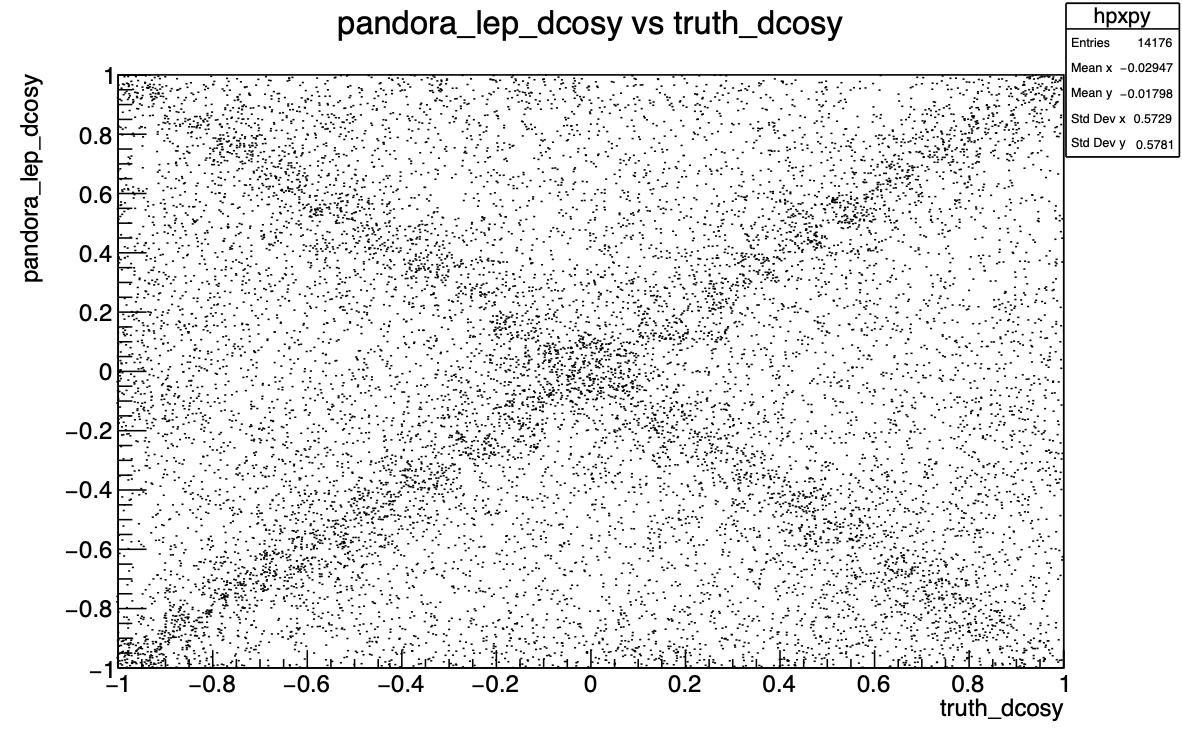 trkstartdcosy_pandoraTrack
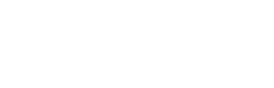 lep_dcosy_truth
Muyuan He | Atmospheric Neutrino Zenith Angle Reconstruction —Truth Comparison
Right Axis
abs(pandora-truth)<0.3, 36% of total events
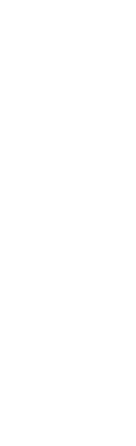 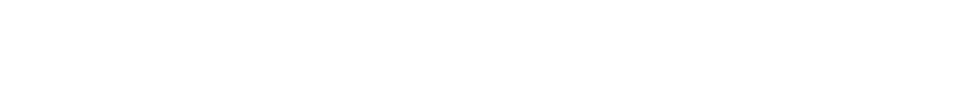 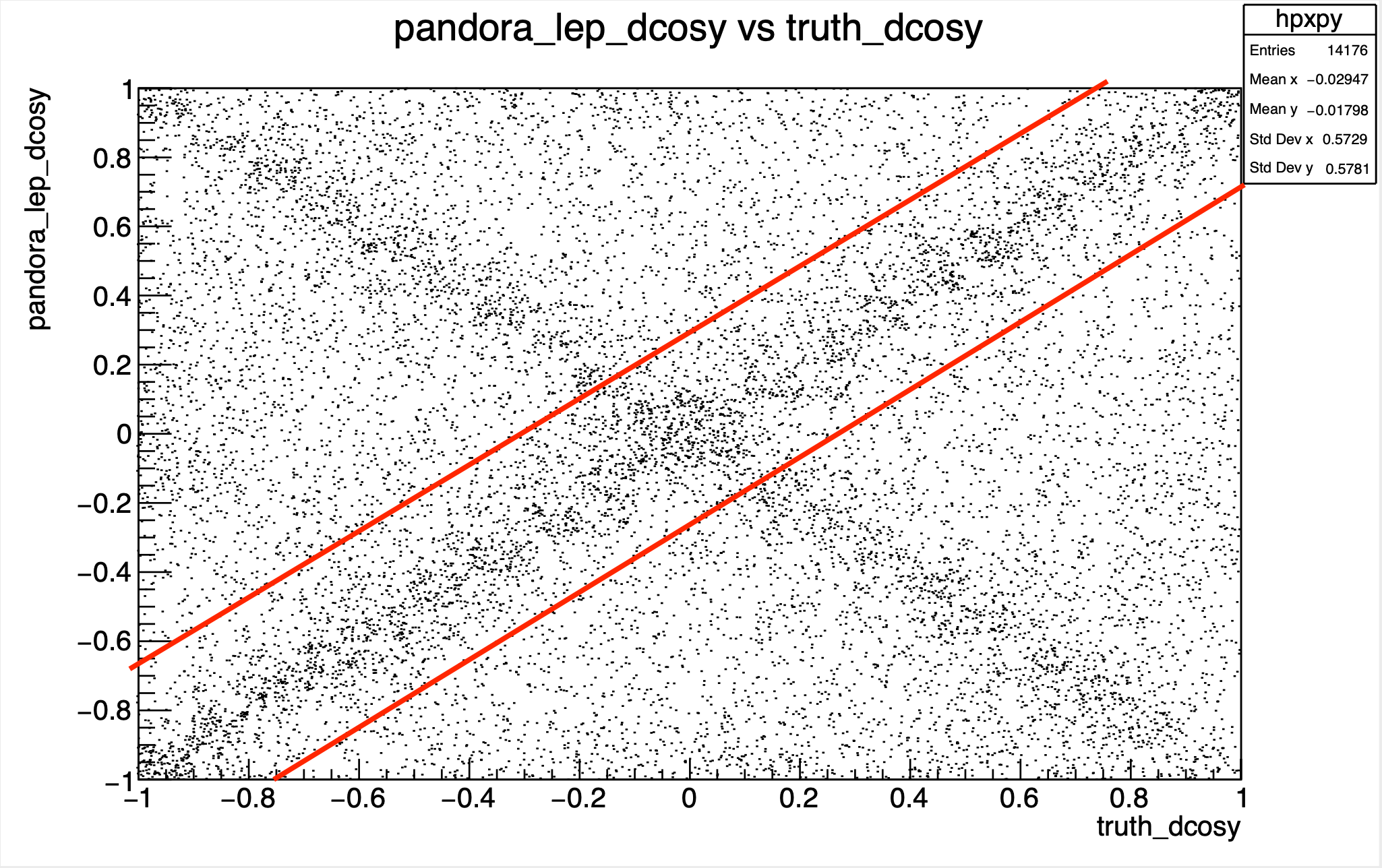 trkstartdcosy_pandoraTrack vs lep_dcosy_truth
trkstartdcosy_pandoraTrack
lep_dcosy_truth
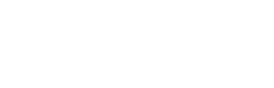 Exact location of event
Run: 30225945; Event: 214028
lep_dcosy_truth vs trkstartdcosy_pandoraTrack: 0.7783671617507935 0.7461970448493958
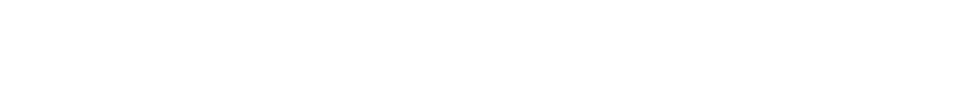 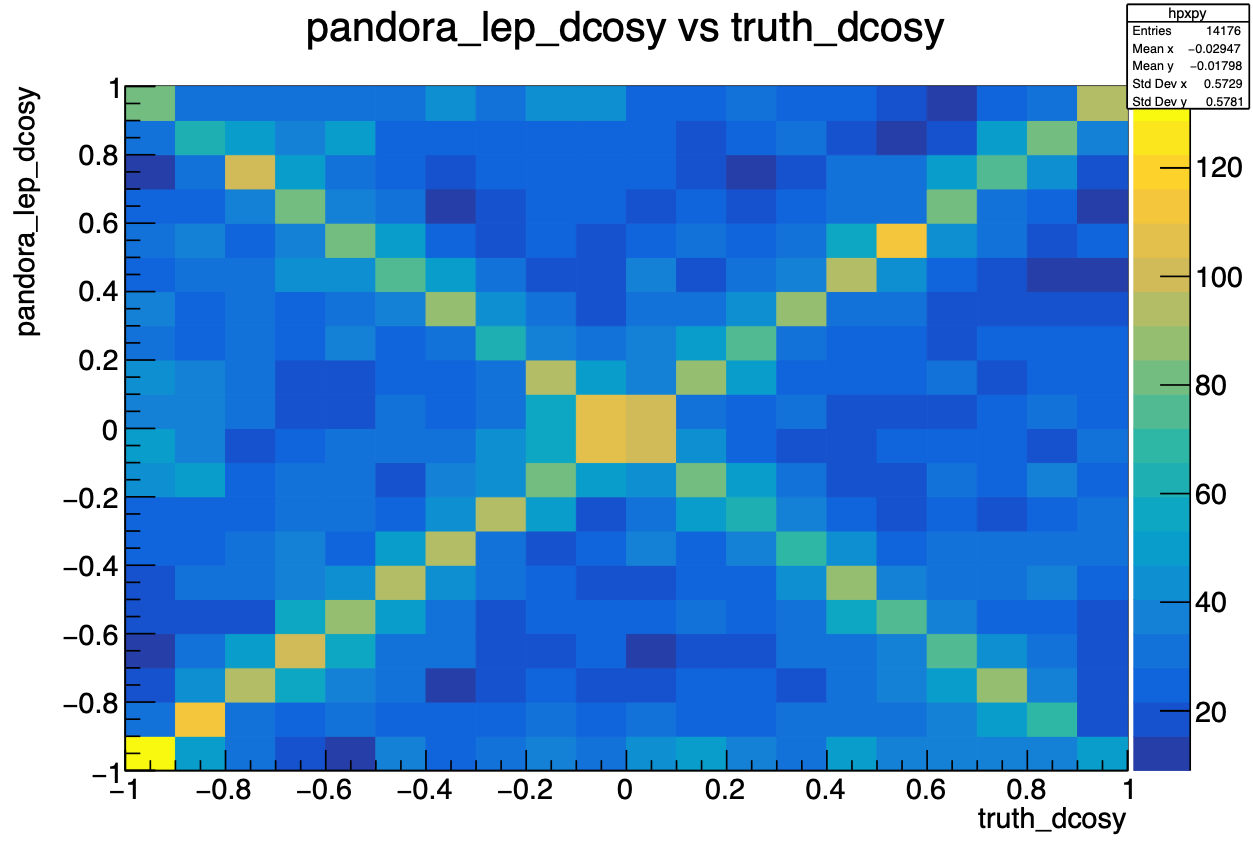 trkstartdcosy_pandoraTrack vs lep_dcosy_truth
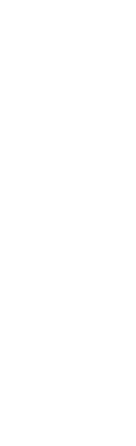 .
trkstartdcosy_pandoraTrack
lep_dcosy_truth
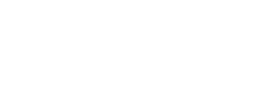 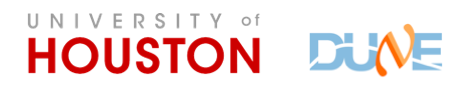 Muyuan He | Atmospheric Neutrino Zenith Angle Reconstruction —Truth Comparison
Track goes through 2 TPCs
TPC #12
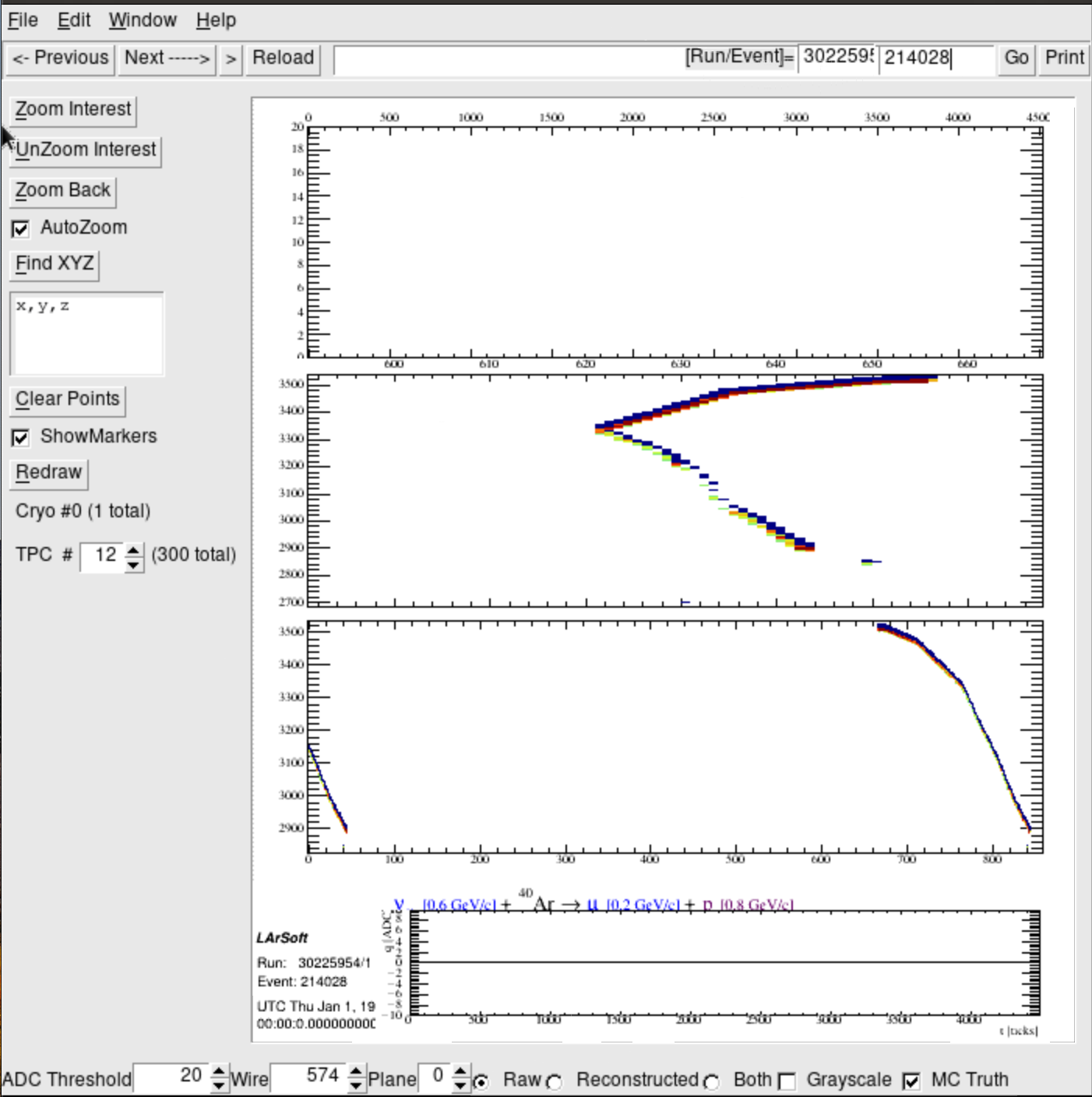 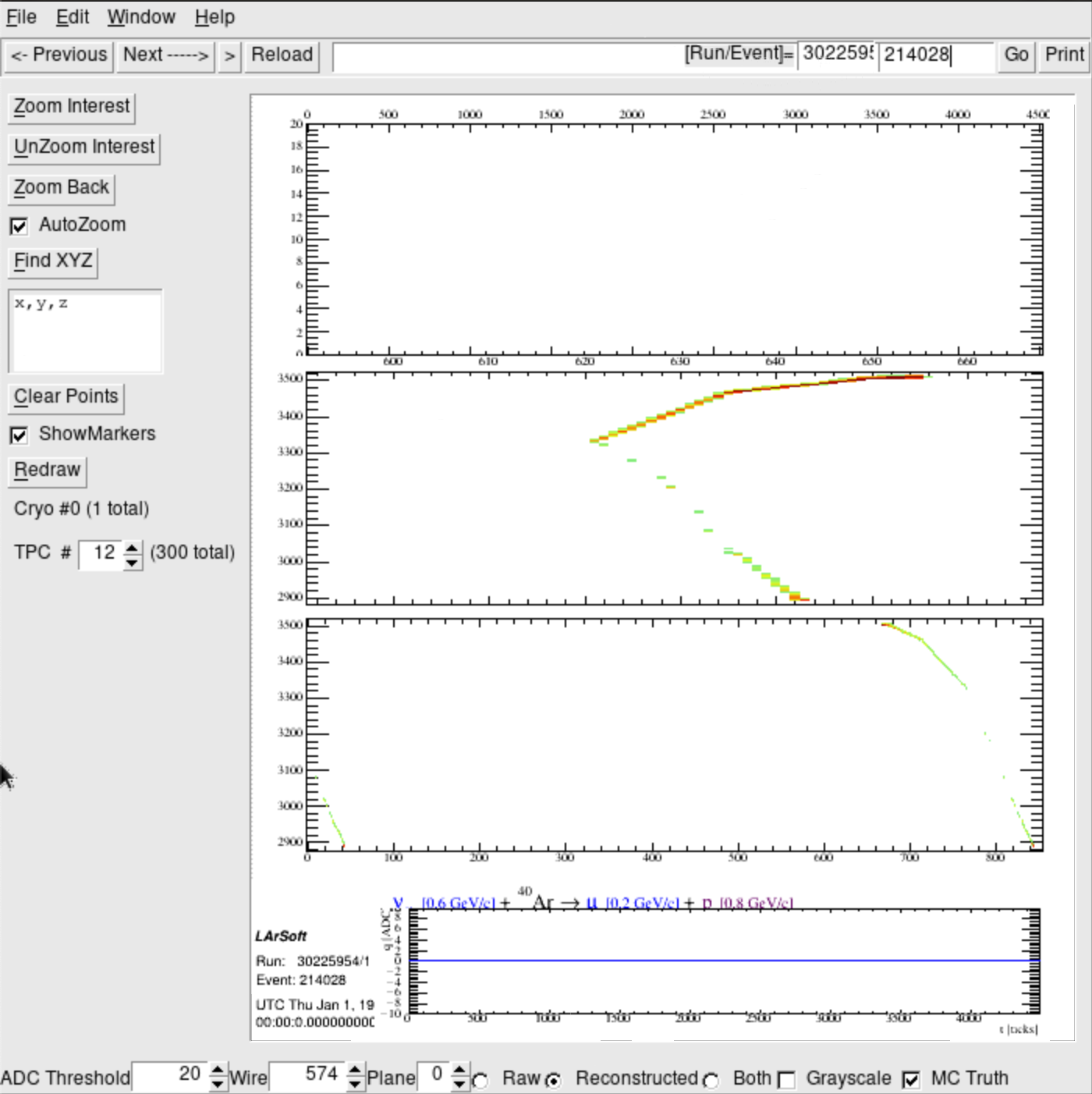 v [0.6 GeV/c] + Ar μ[0.2 GeV/c] + p[0.8GeV/c]
Raw
Reconstructed
Muyuan He | Atmospheric Neutrino Zenith Angle Reconstruction —Truth Comparison
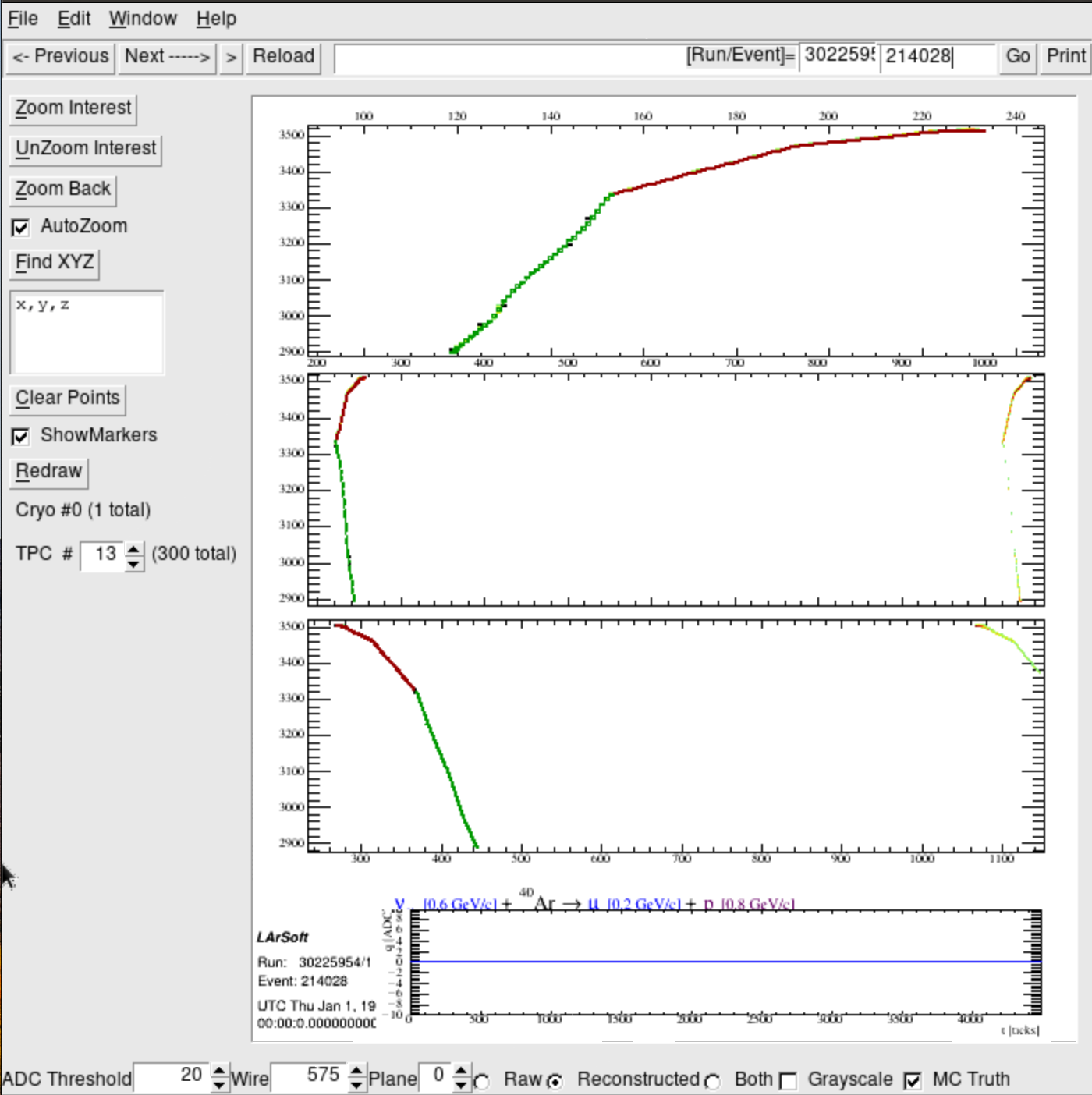 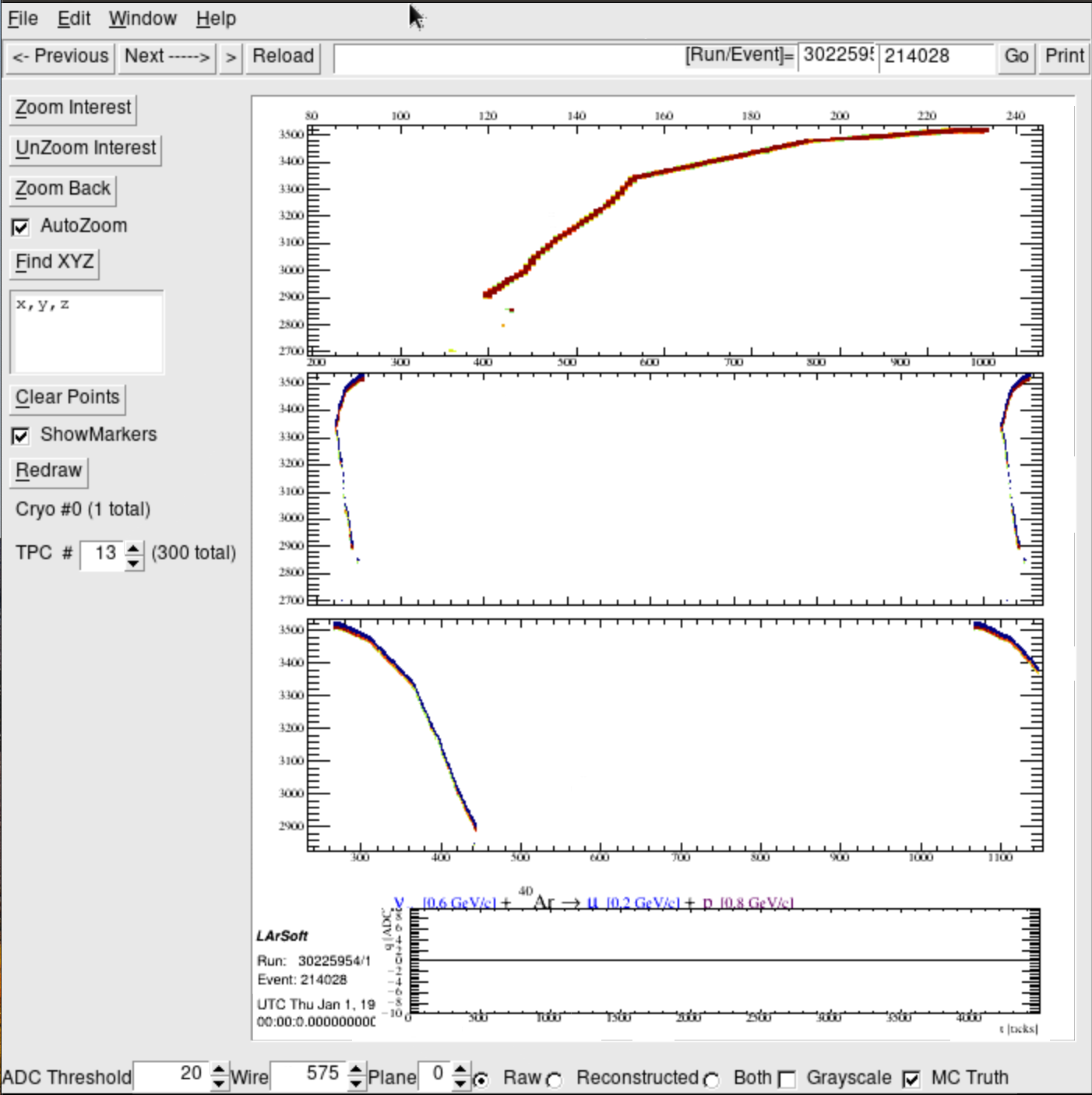 TPC #13
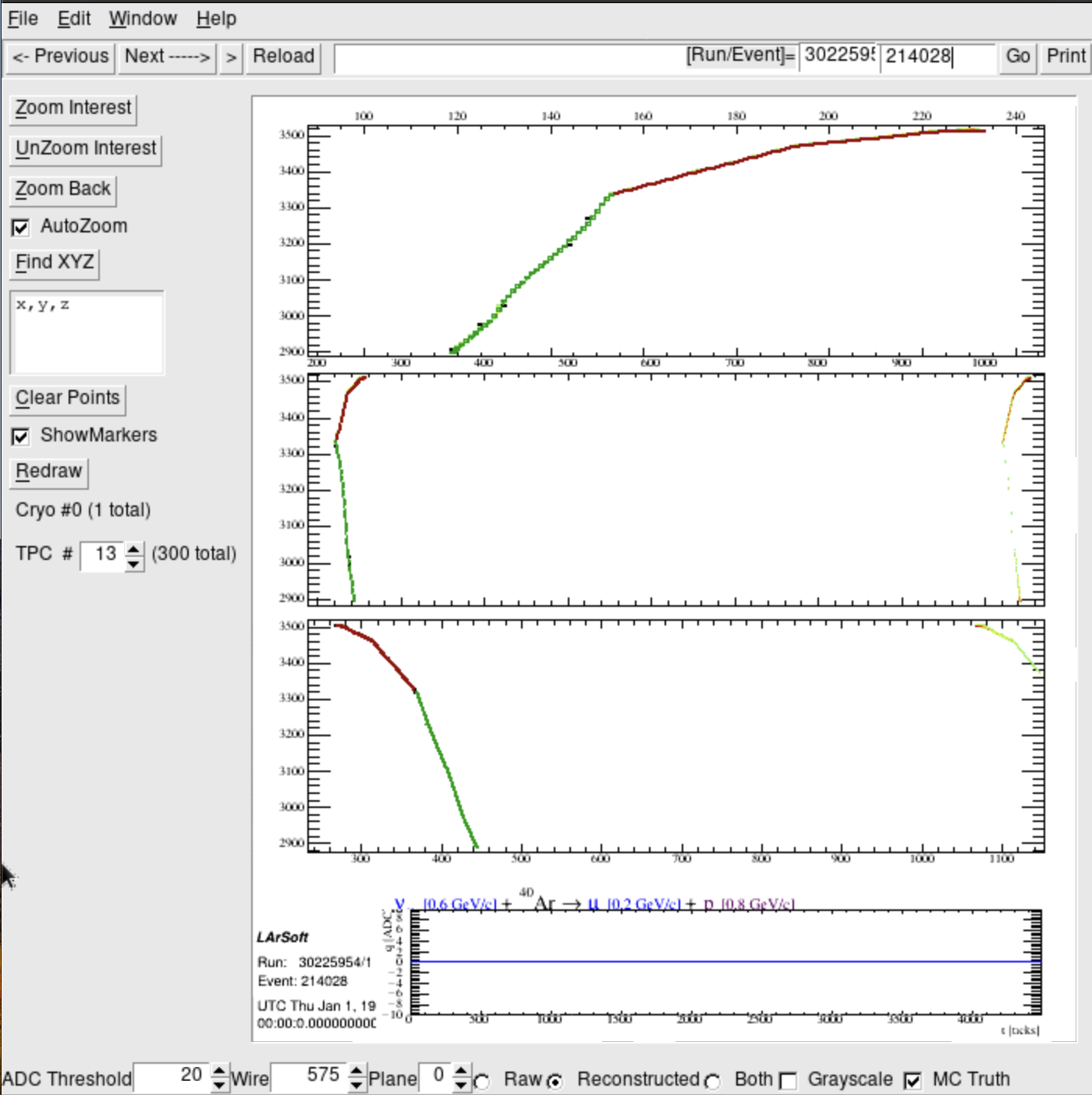 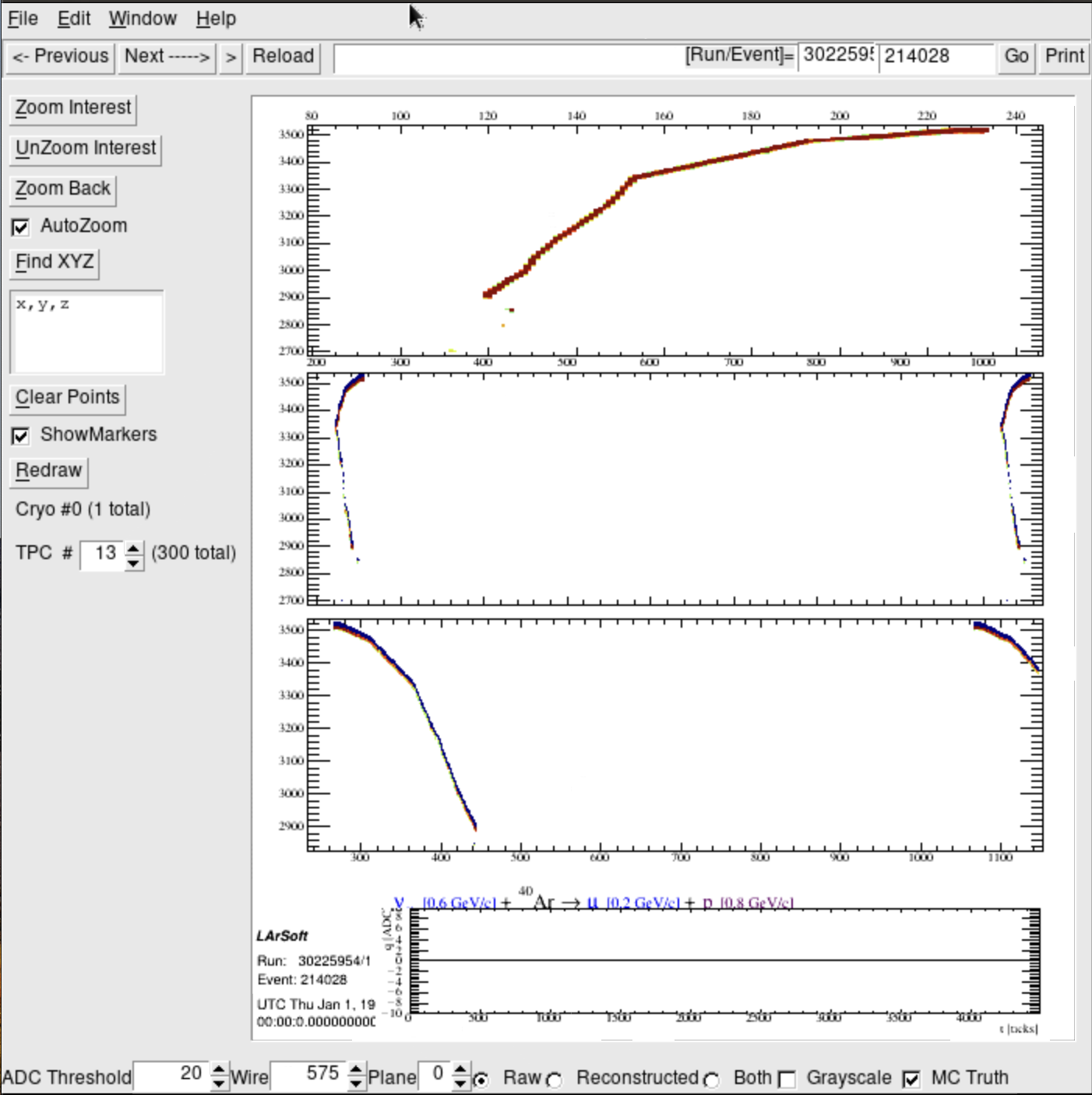 v [0.6 GeV/c] + Ar μ[0.2 GeV/c] + p[0.8GeV/c]
Raw
Reconstructed
Muyuan He | Atmospheric Neutrino Zenith Angle Reconstruction —Truth Comparison
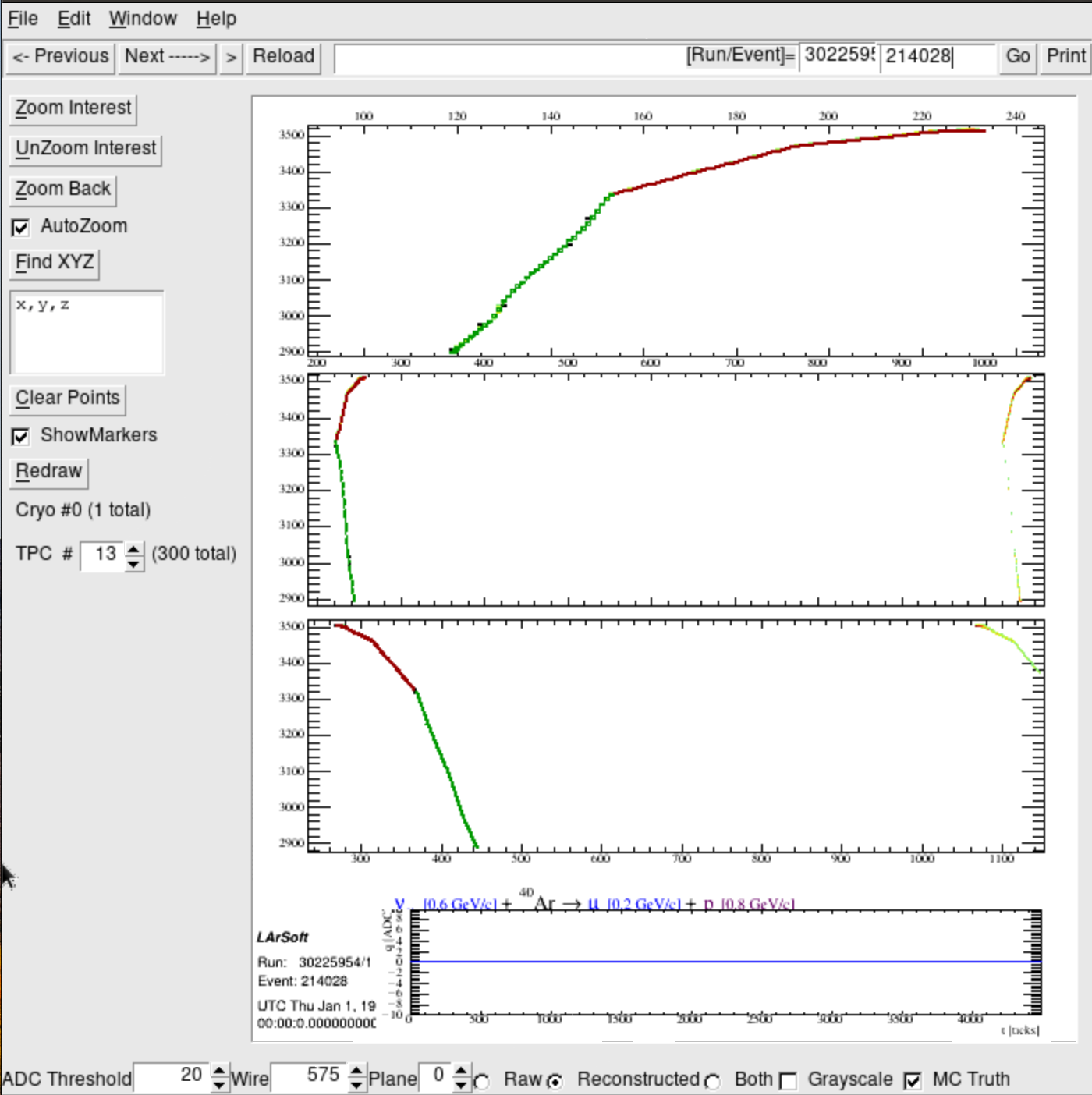 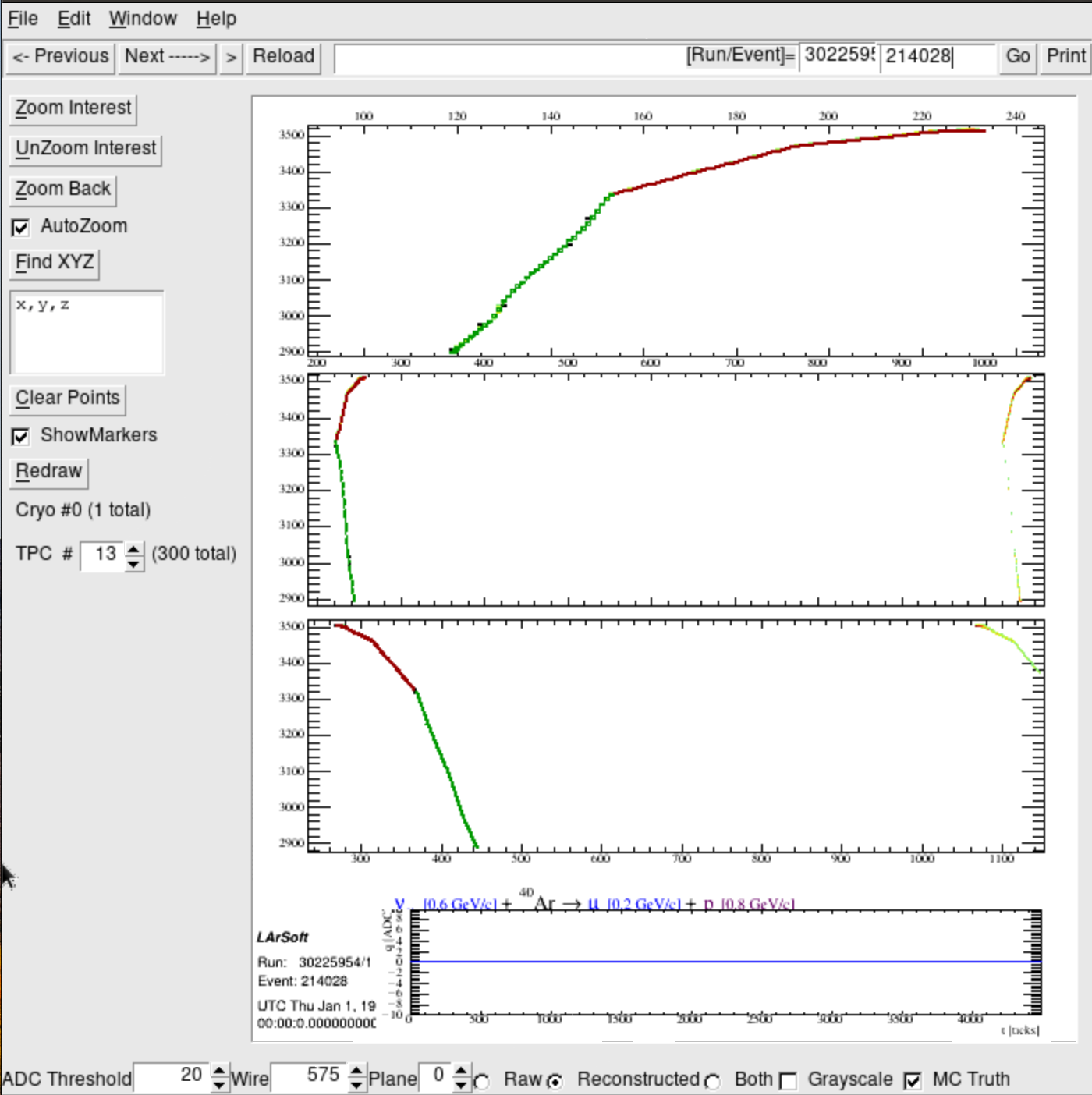 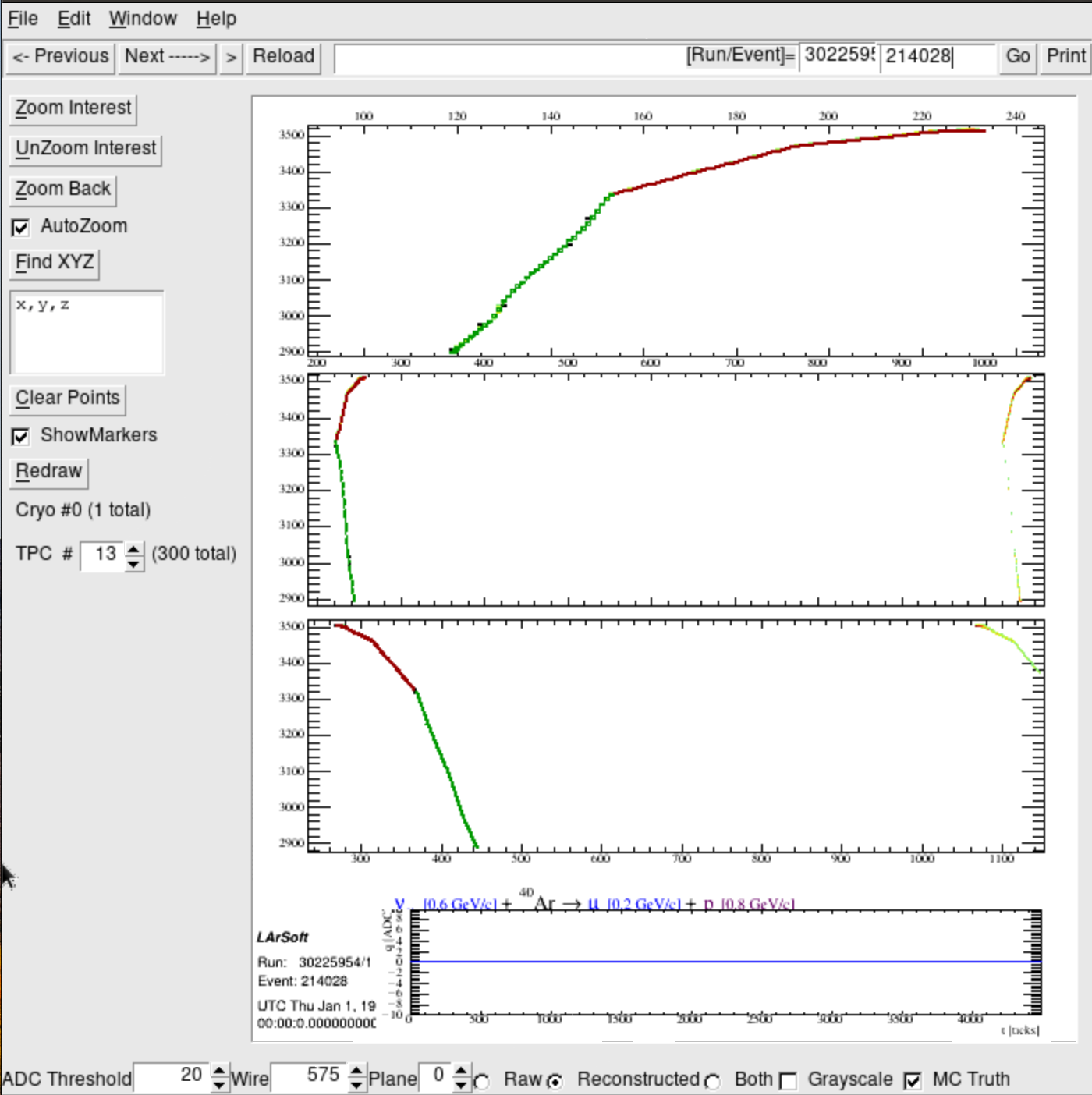 Run: 30225945; Event: 214124;
lep_dcosy_truth vs trkstartdcosy_pandoraTrack: -0.866, -0.951
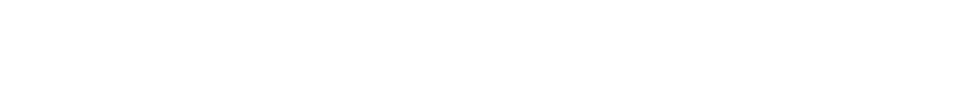 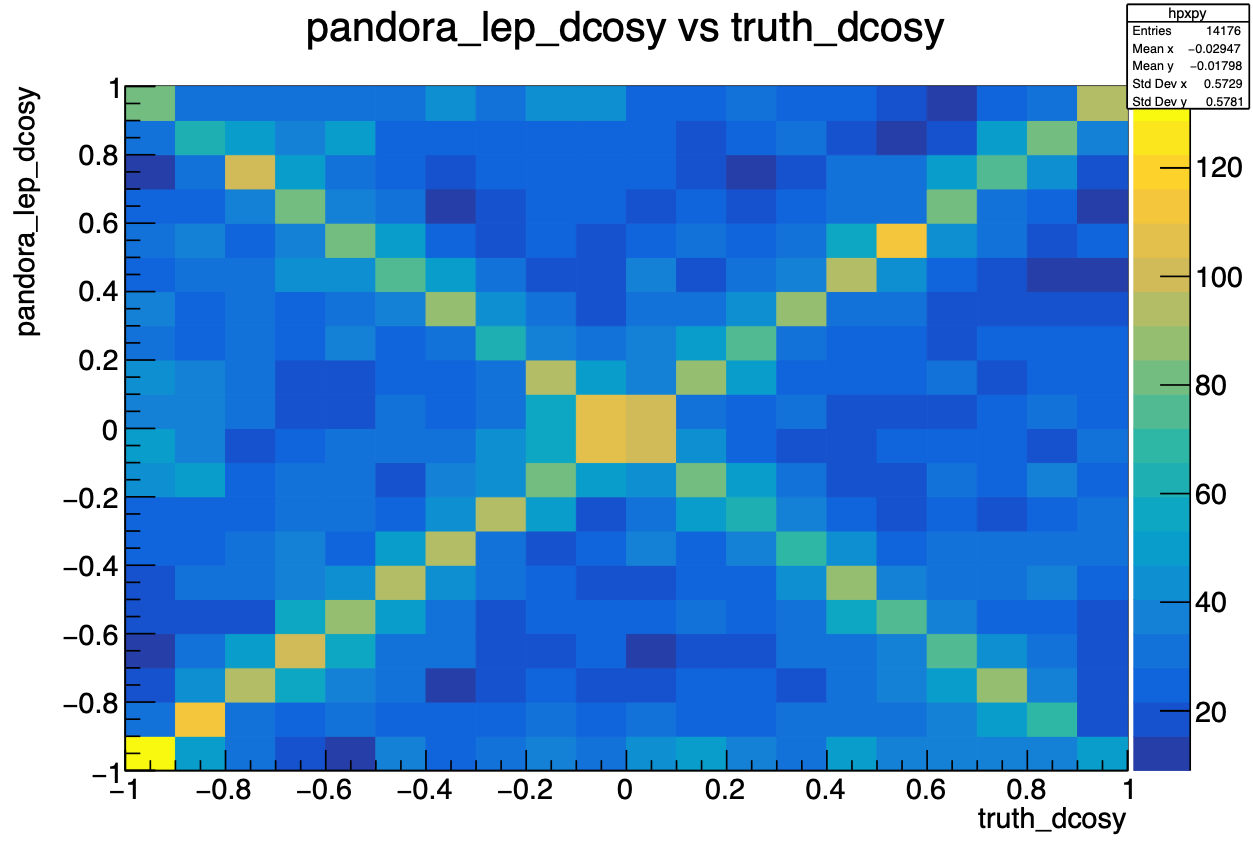 trkstartdcosy_pandoraTrack vs lep_dcosy_truth
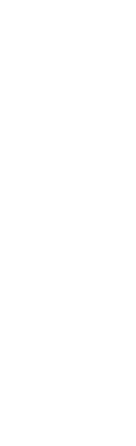 trkstartdcosy_pandoraTrack
.
lep_dcosy_truth
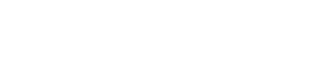 Muyuan He | Atmospheric Neutrino Zenith Angle Reconstruction —Truth Comparison
Track goes through 2 TPCs
TPC #2
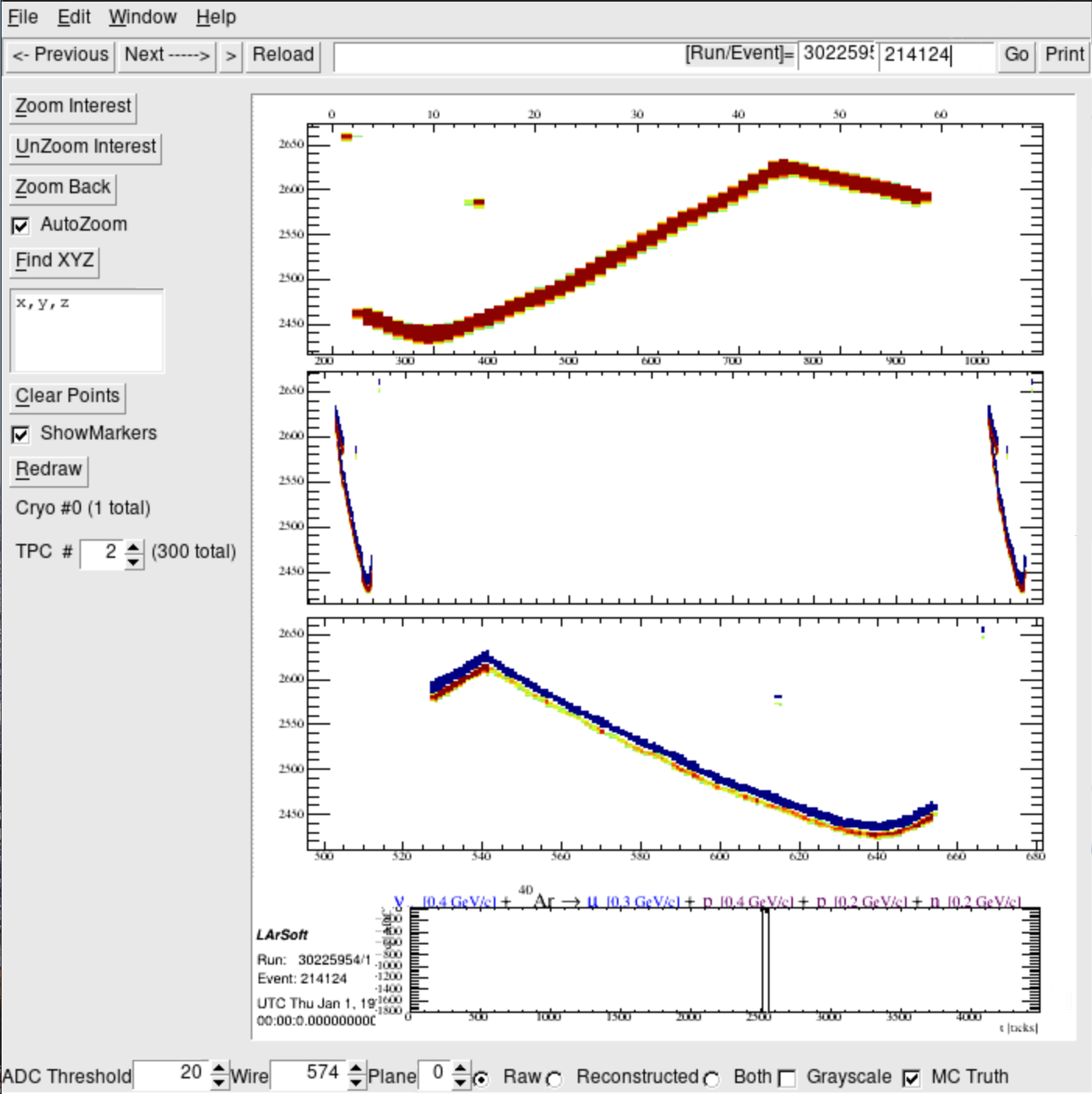 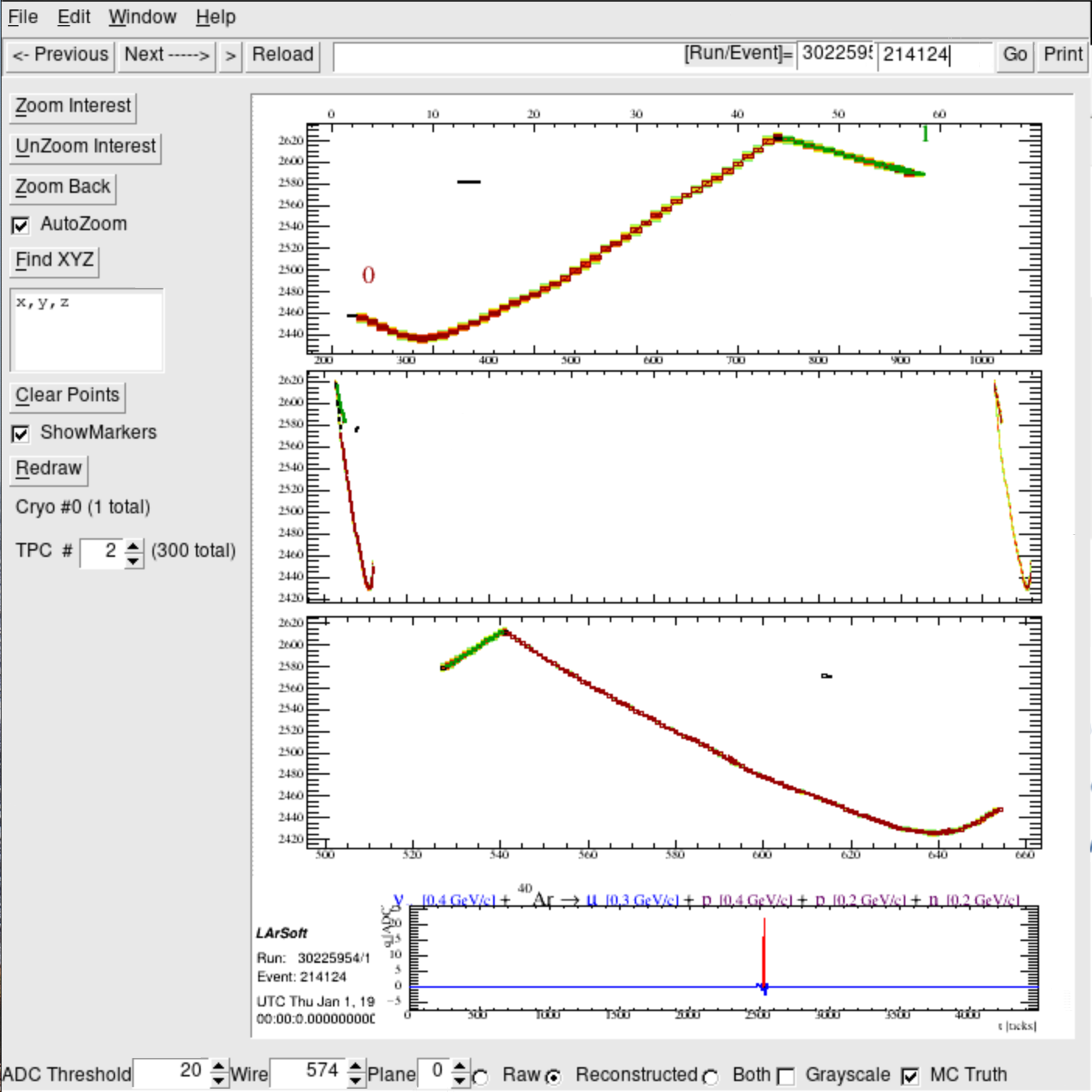 v [0.4 GeV/c] + Ar μ[0.3 GeV/c] + p[0.2GeV/c] + n[0.2GeV/c]
Raw
Reconstructed
Muyuan He | Atmospheric Neutrino Zenith Angle Reconstruction —Truth Comparison
TPC #3
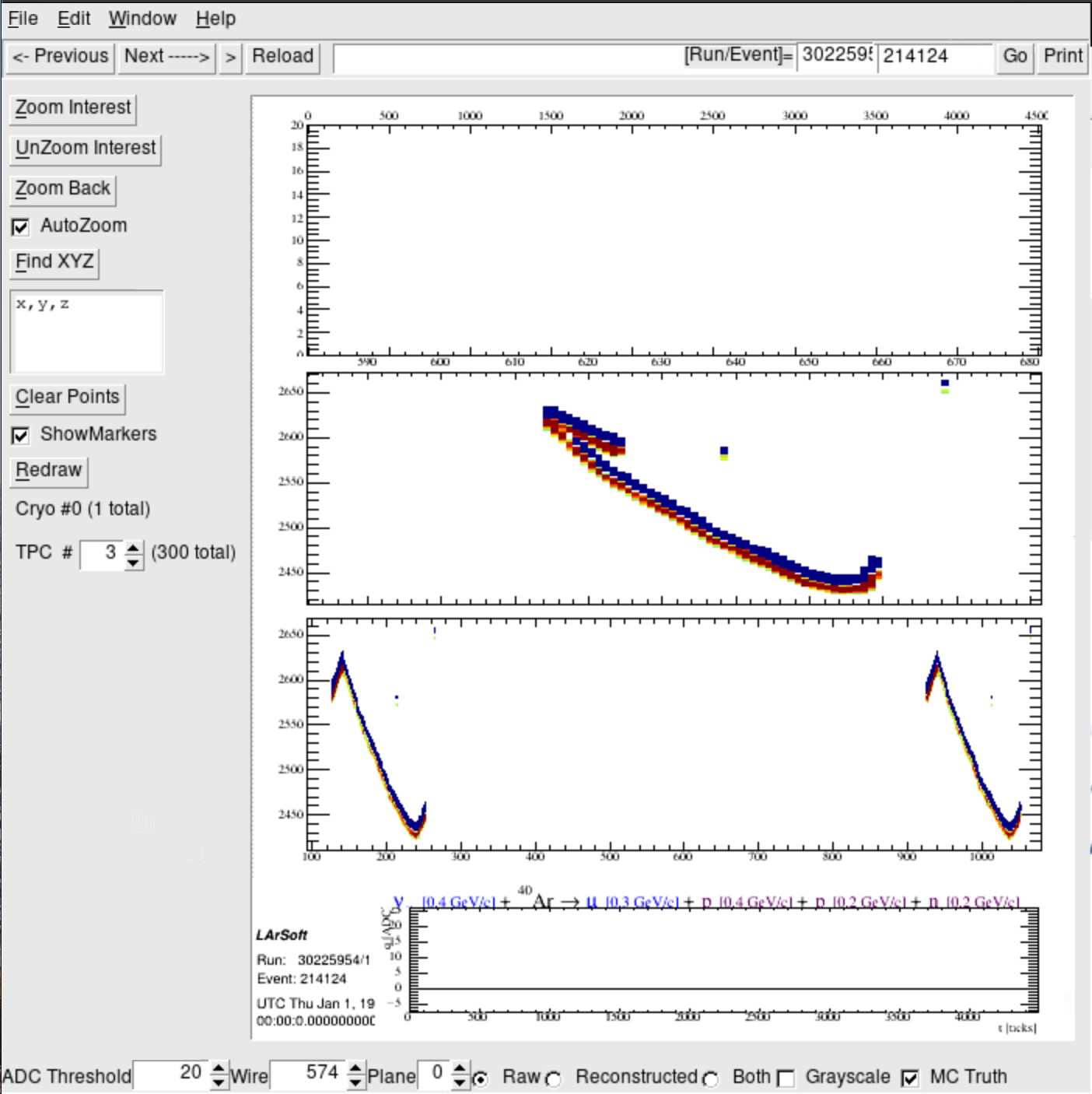 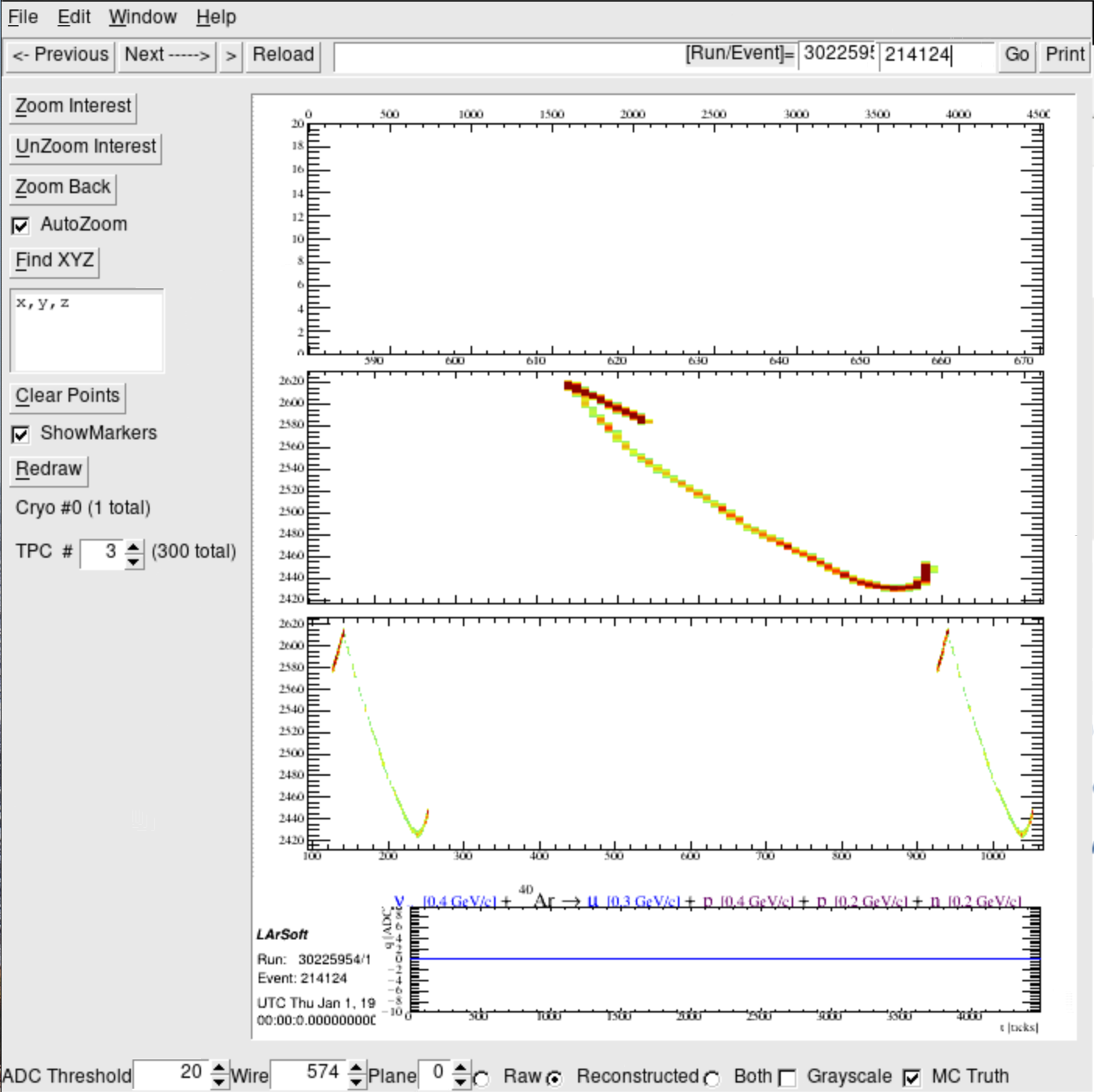 v [0.4 GeV/c] + Ar μ[0.3 GeV/c] + p[0.2GeV/c] + n[0.2GeV/c]
Raw
Reconstructed
Muyuan He | Atmospheric Neutrino Zenith Angle Reconstruction —Truth Comparison
Run: 30225945; Event: 214233;
lep_dcosy_truth vs trkstartdcosy_pandoraTrack: -0.175, -0.025
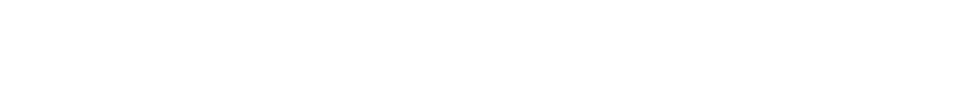 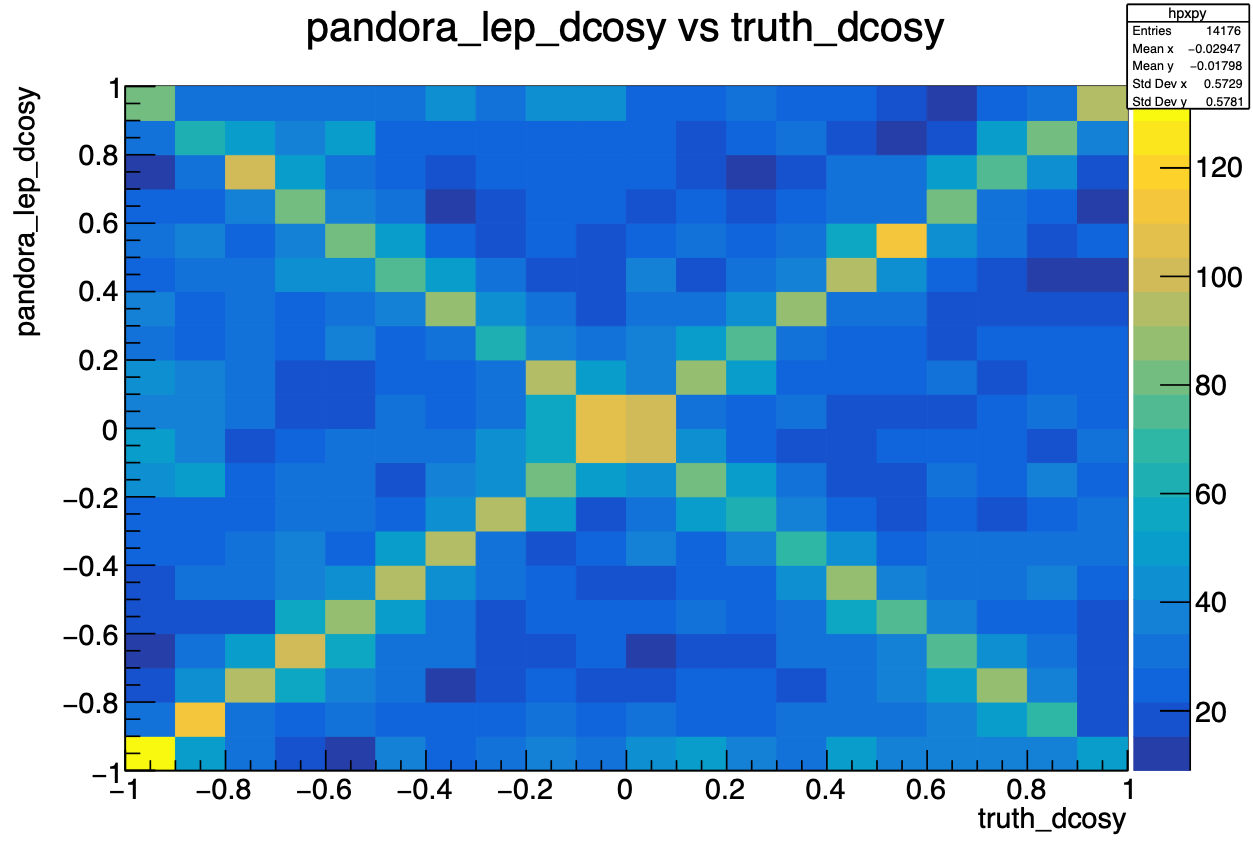 trkstartdcosy_pandoraTrack vs lep_dcosy_truth
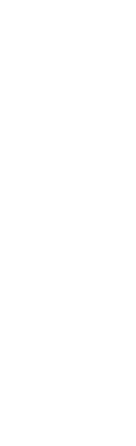 .
trkstartdcosy_pandoraTrack
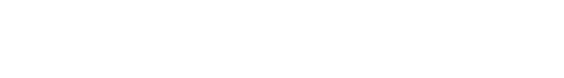 lep_dcosy_truth
Muyuan He | Atmospheric Neutrino Zenith Angle Reconstruction —Truth Comparison
Track goes through 2 TPCs
TPC #14
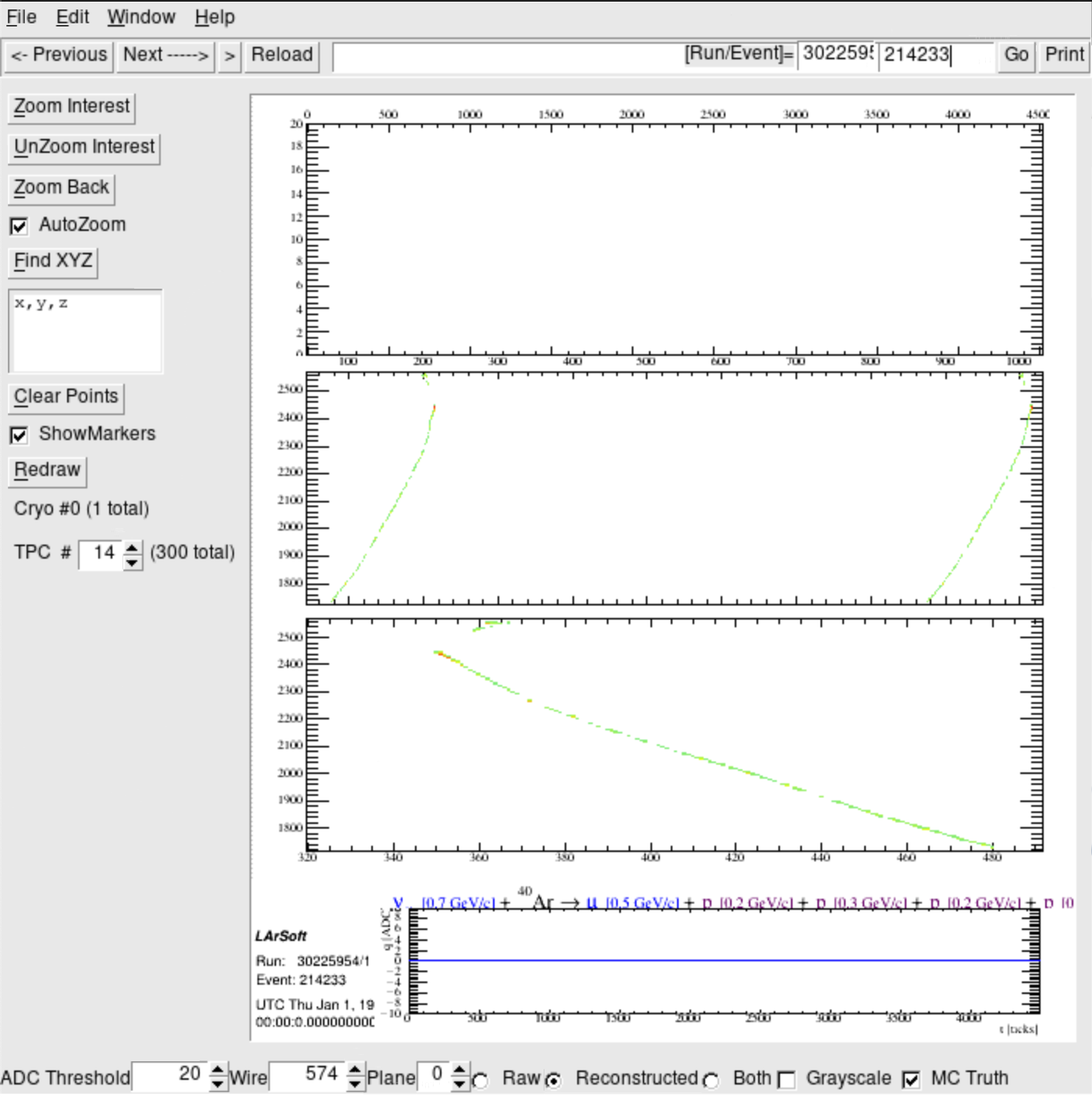 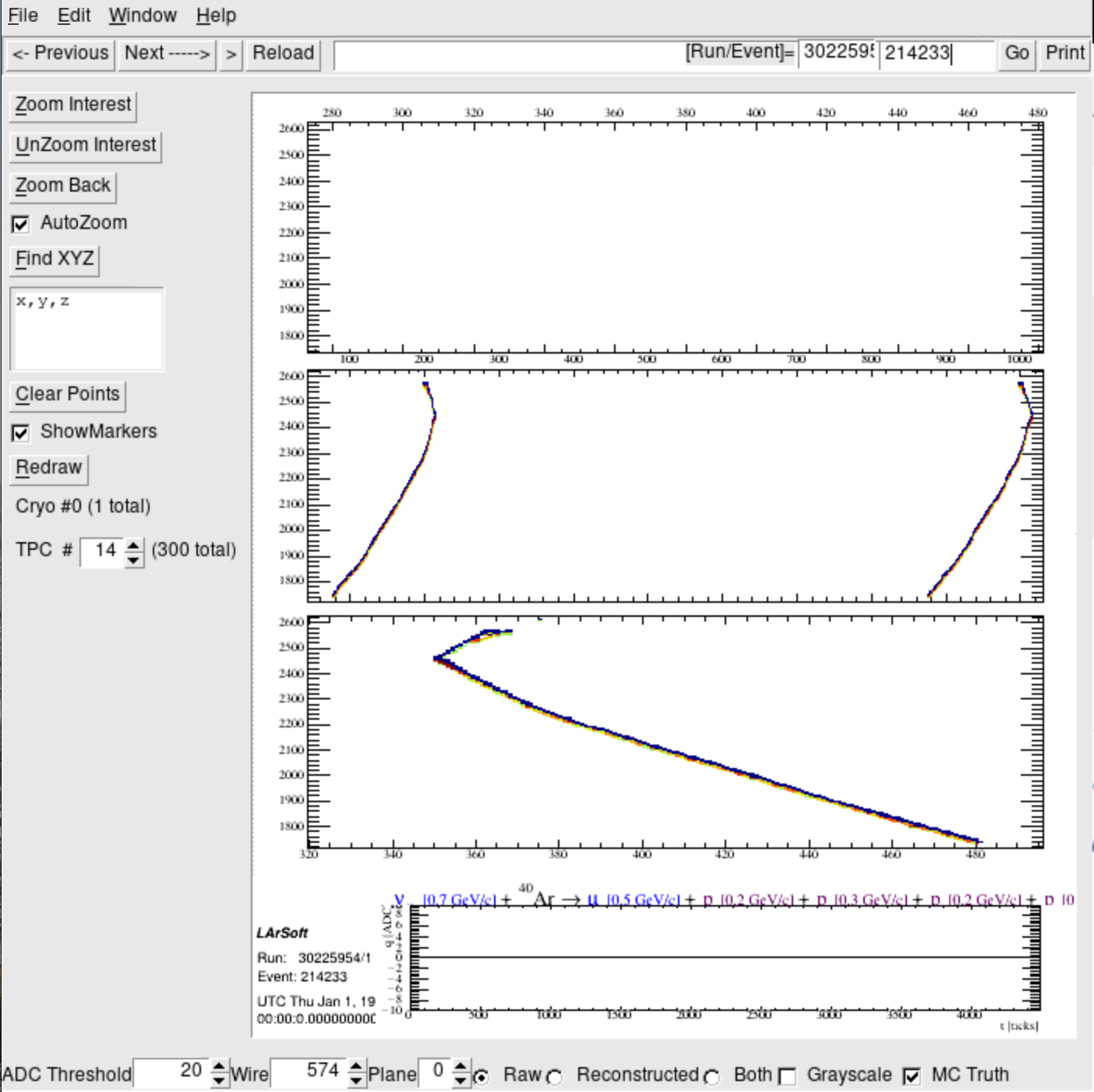 v [0.7 GeV/c] + Ar μ[0.5 GeV/c] + p[0.2GeV/c] + p[0.3GeV/c]+p[0.?]
Raw
Reco
Muyuan He | Atmospheric Neutrino Zenith Angle Reconstruction —Truth Comparison
TPC #15
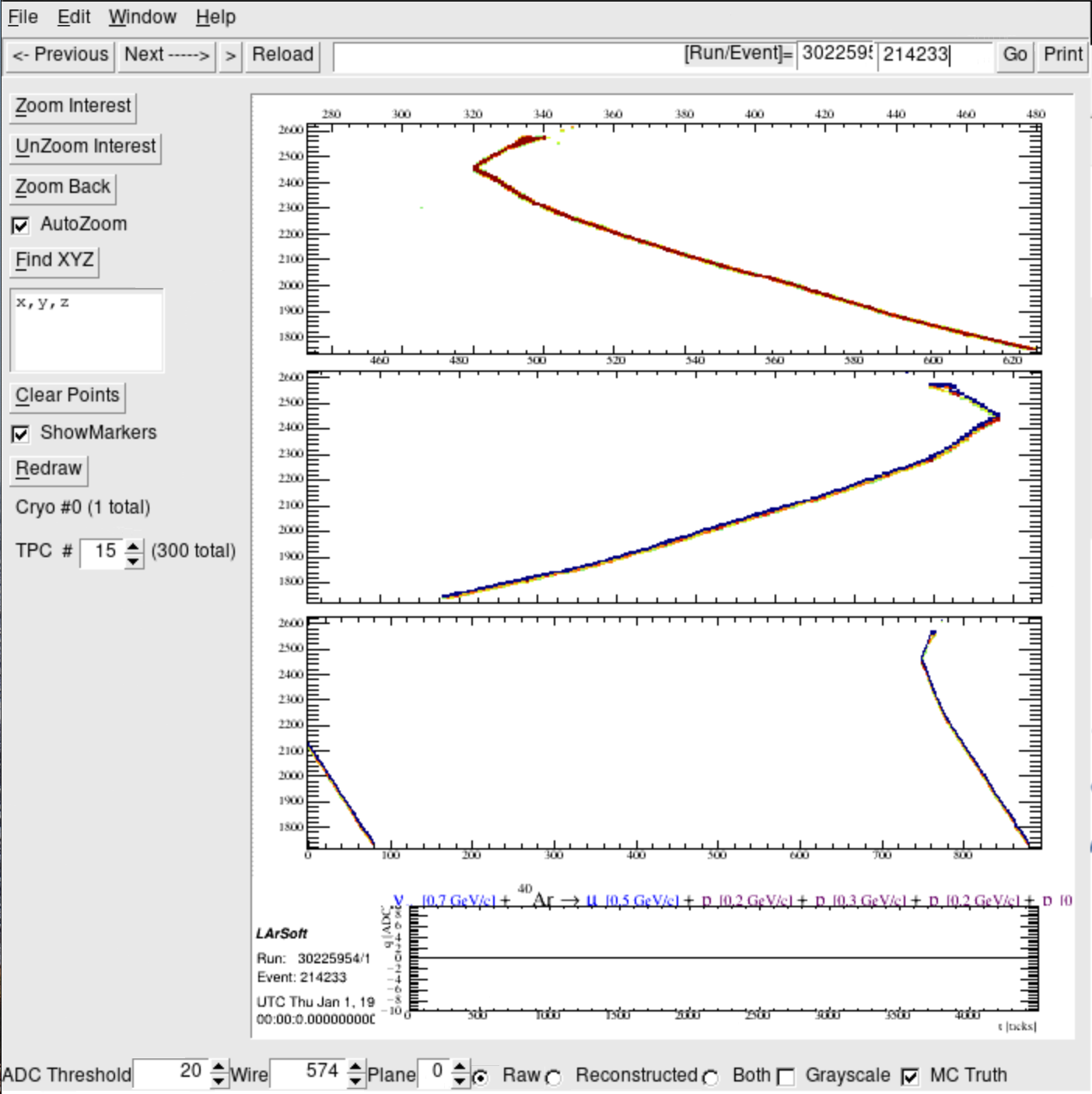 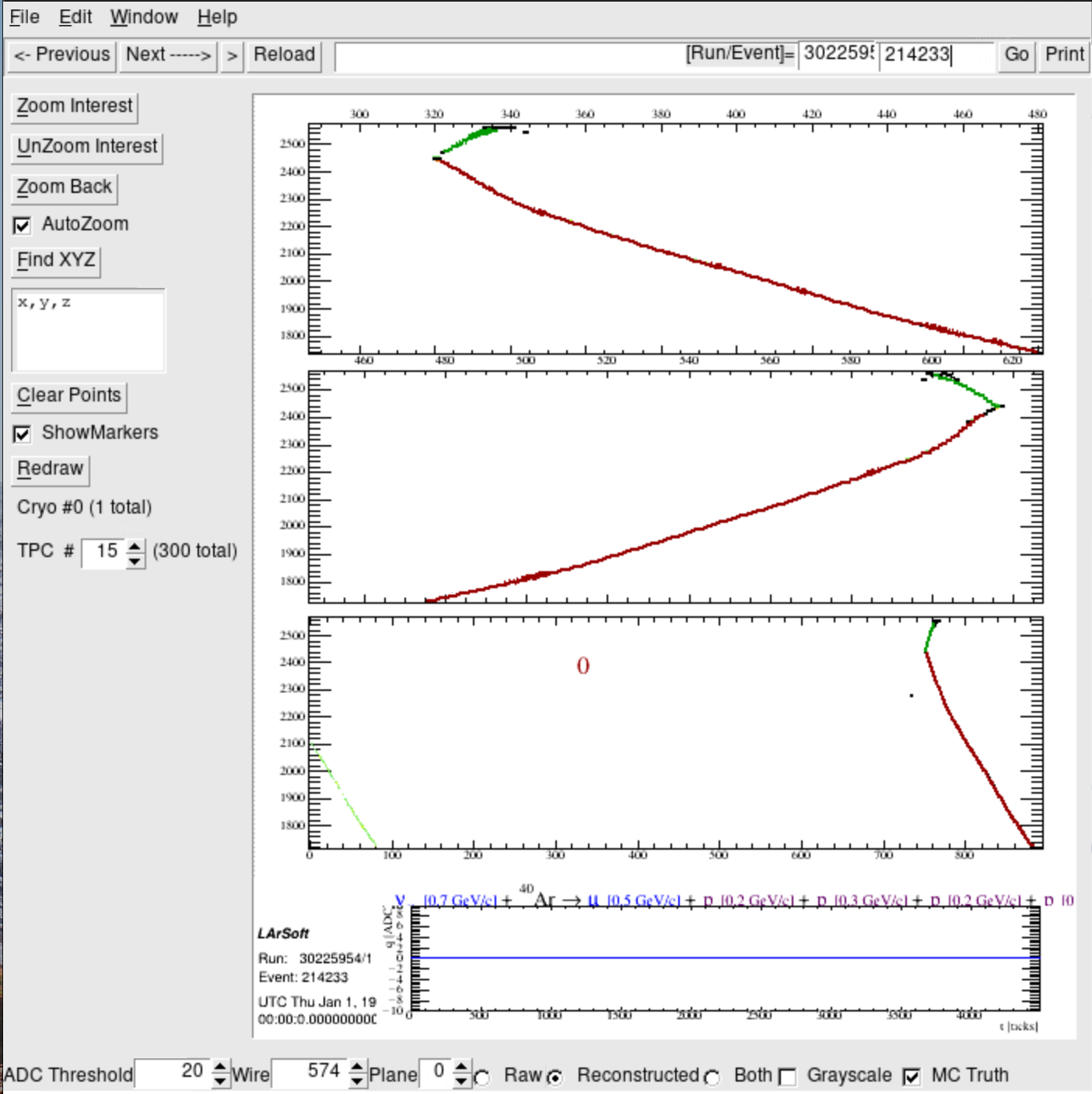 v [0.7 GeV/c] + Ar μ[0.5 GeV/c] + p[0.2GeV/c] + p[0.3GeV/c]+p[0.?]
Reco
Raw
Muyuan He | Atmospheric Neutrino Zenith Angle Reconstruction —Truth Comparison
Wrong Axis
26% of total events
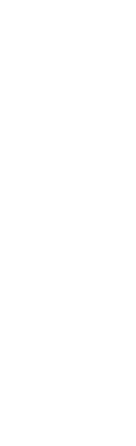 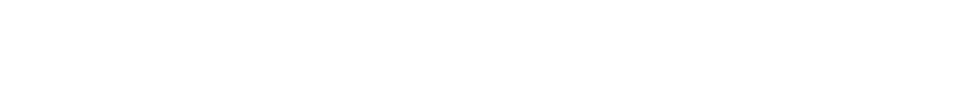 trkstartdcosy_pandoraTrack vs lep_dcosy_truth
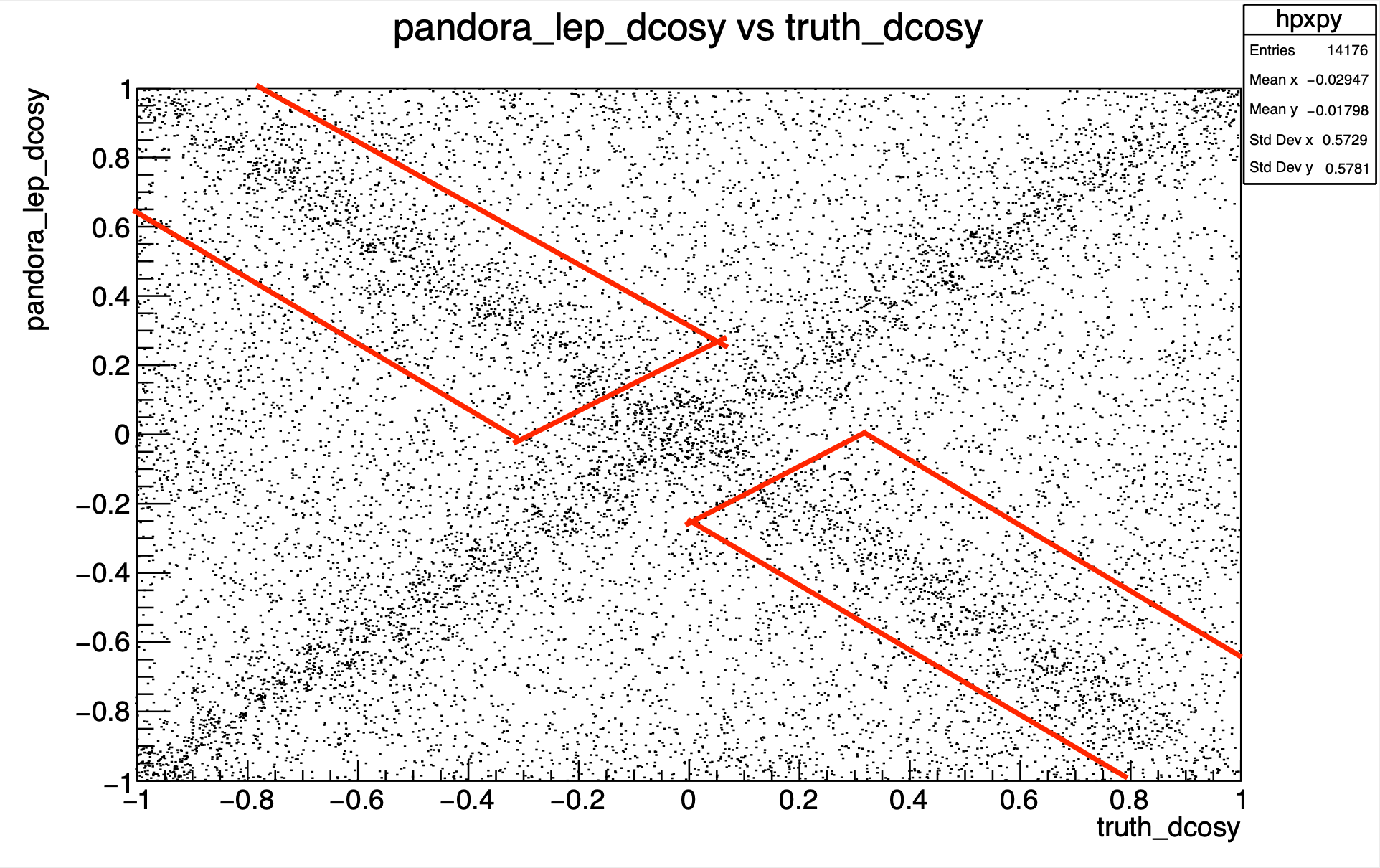 trkstartdcosy_pandoraTrack
lep_dcosy_truth
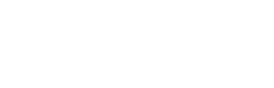 Run: 30225945; Event: 214305;
lep_dcosy_truth vs trkstartdcosy_pandoraTrack: 0.779, -0.653
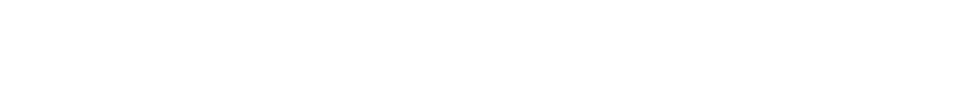 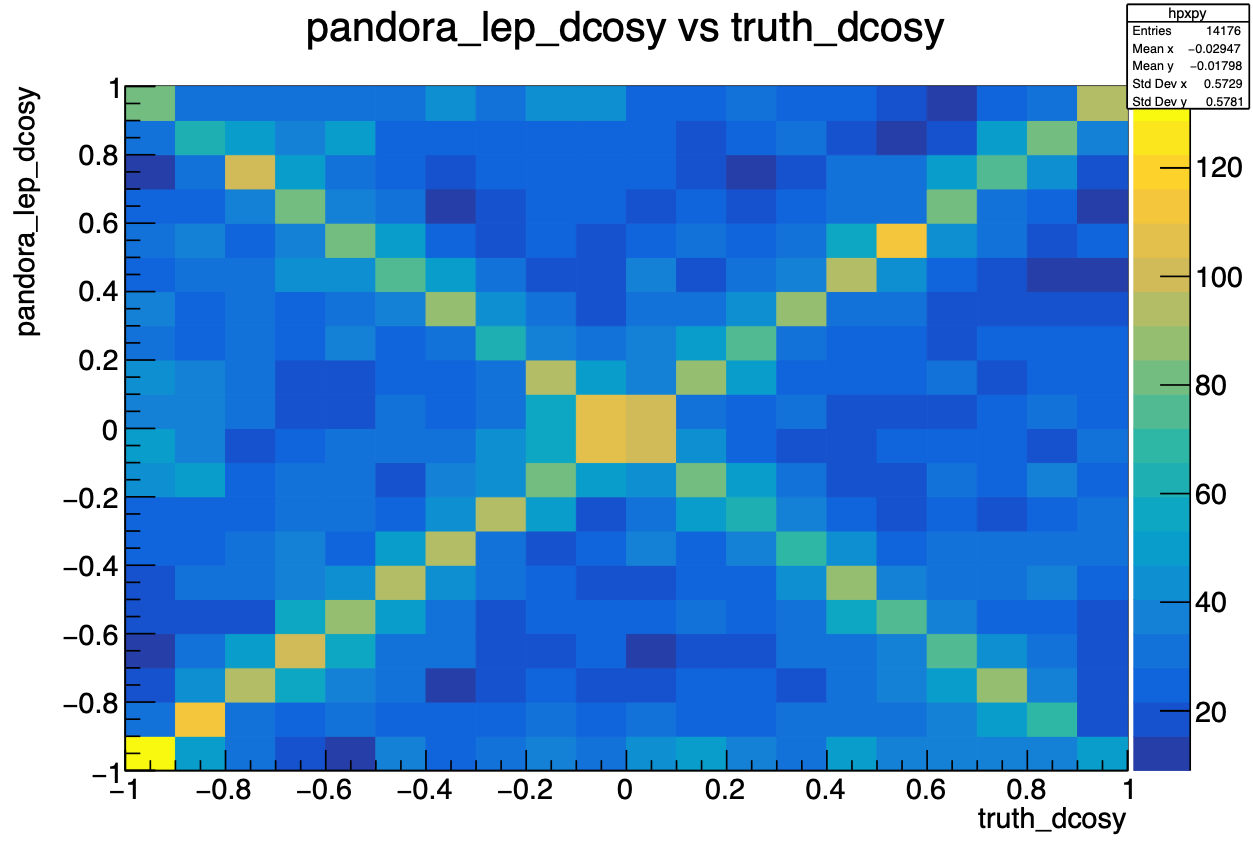 trkstartdcosy_pandoraTrack vs lep_dcosy_truth
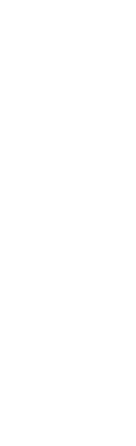 trkstartdcosy_pandoraTrack
.
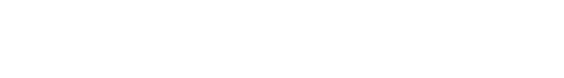 lep_dcosy_truth
Muyuan He | Atmospheric Neutrino Zenith Angle Reconstruction —Truth Comparison
Track goes through 2 TPCs
TPC #4
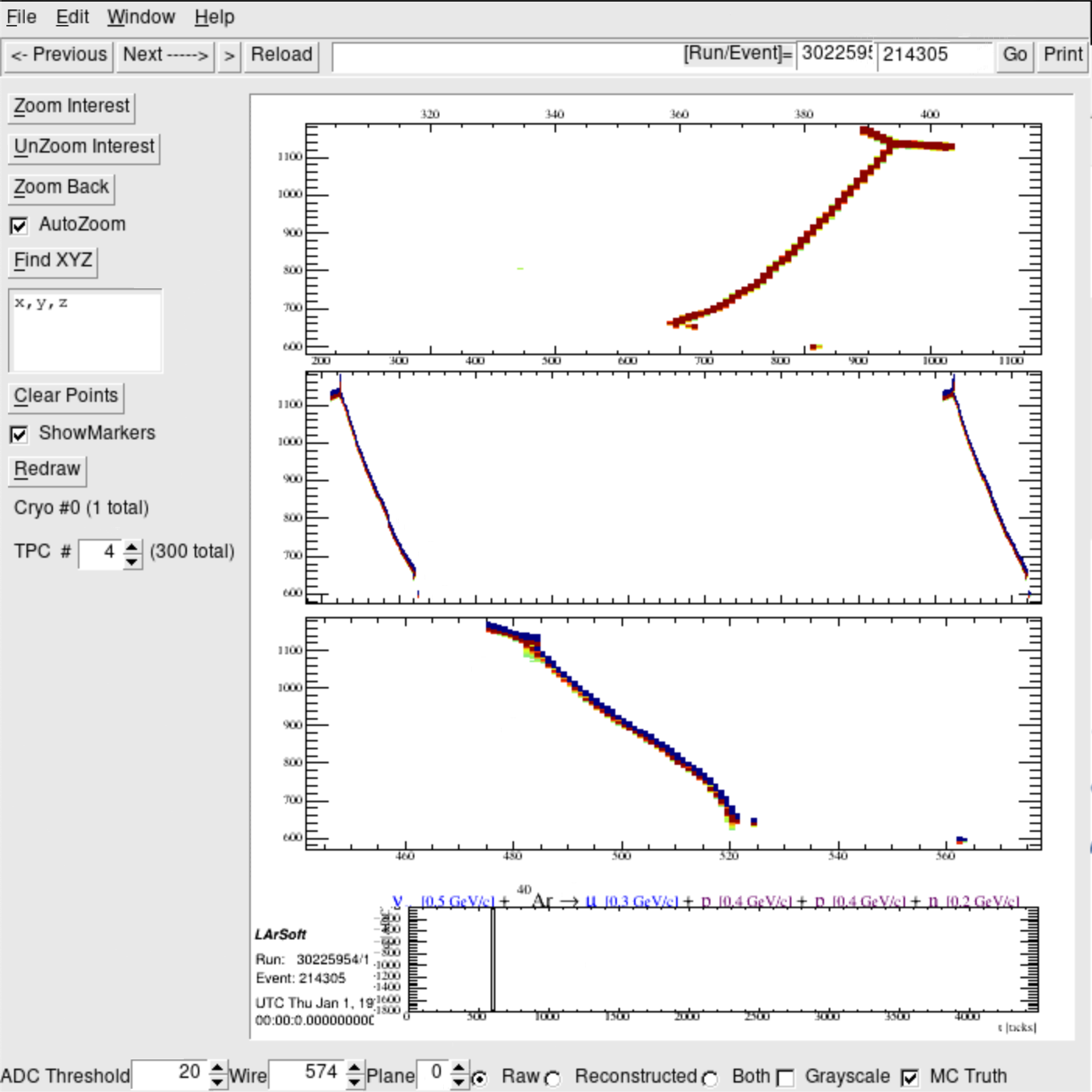 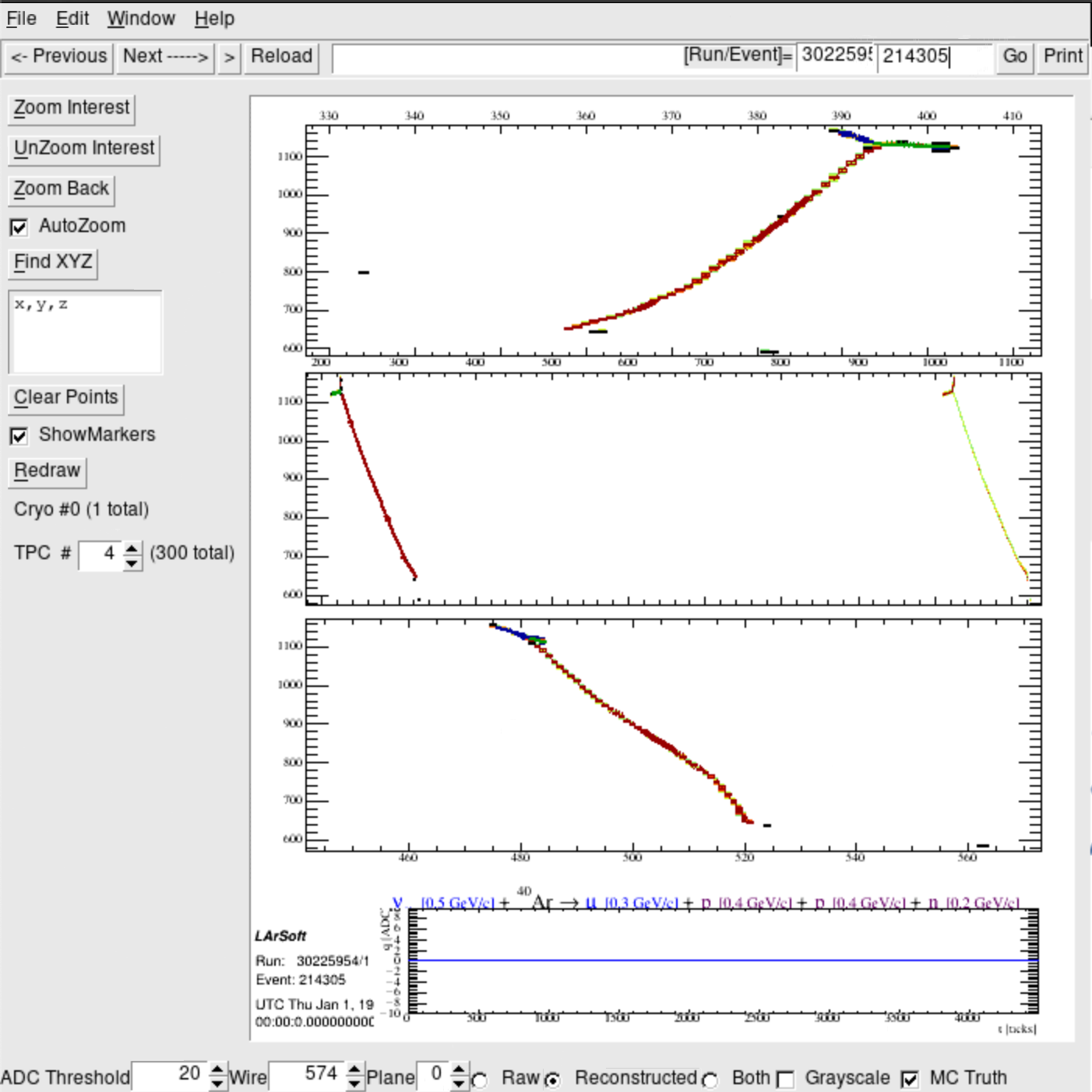 Reco
v [0.5 GeV/c] + Ar μ[0.3 GeV/c] + p[0.4GeV/c] + p[0.4GeV/c]+n[0.2GeV/c]
Raw
Muyuan He | Atmospheric Neutrino Zenith Angle Reconstruction —Truth Comparison
TPC #5
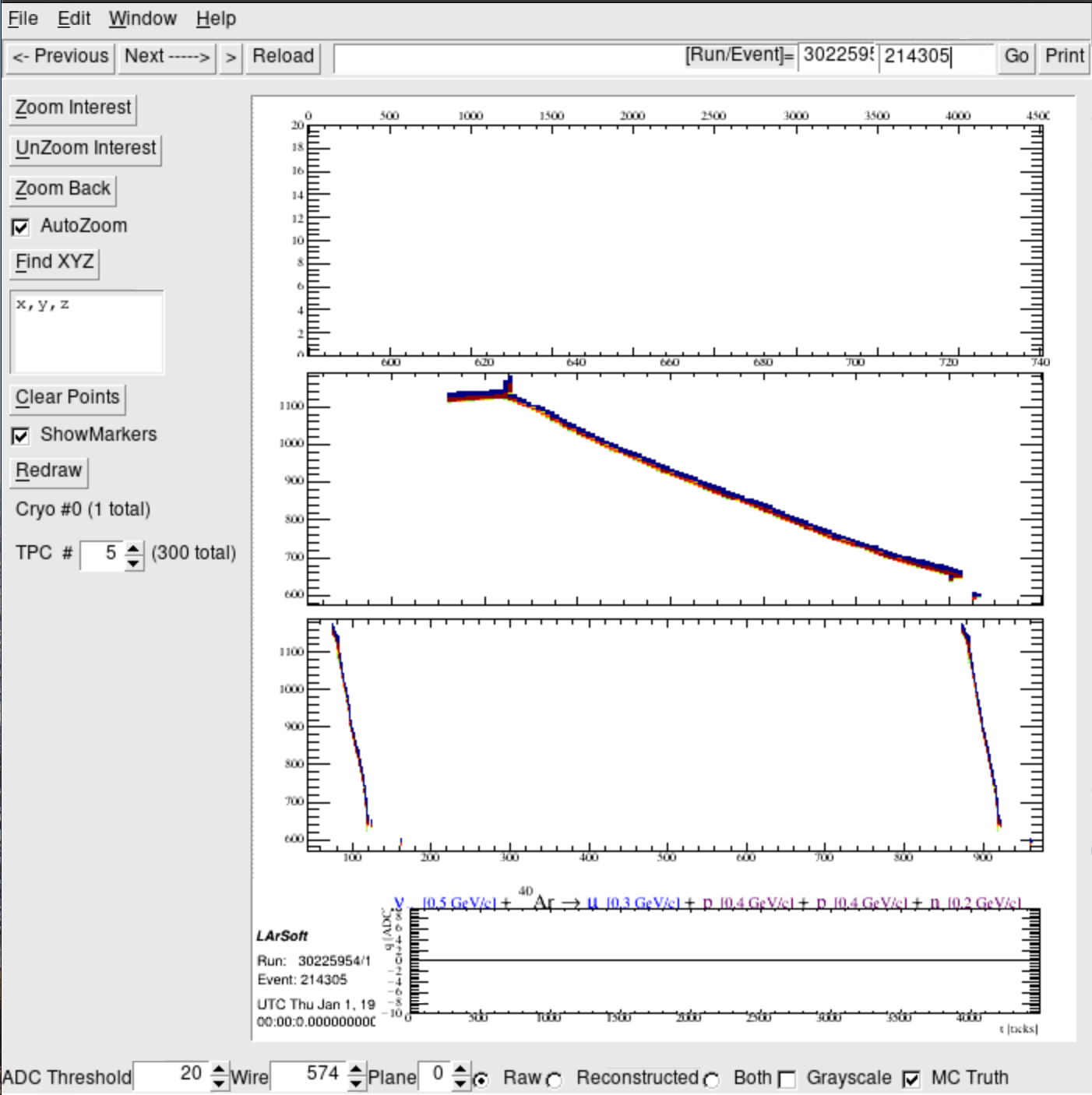 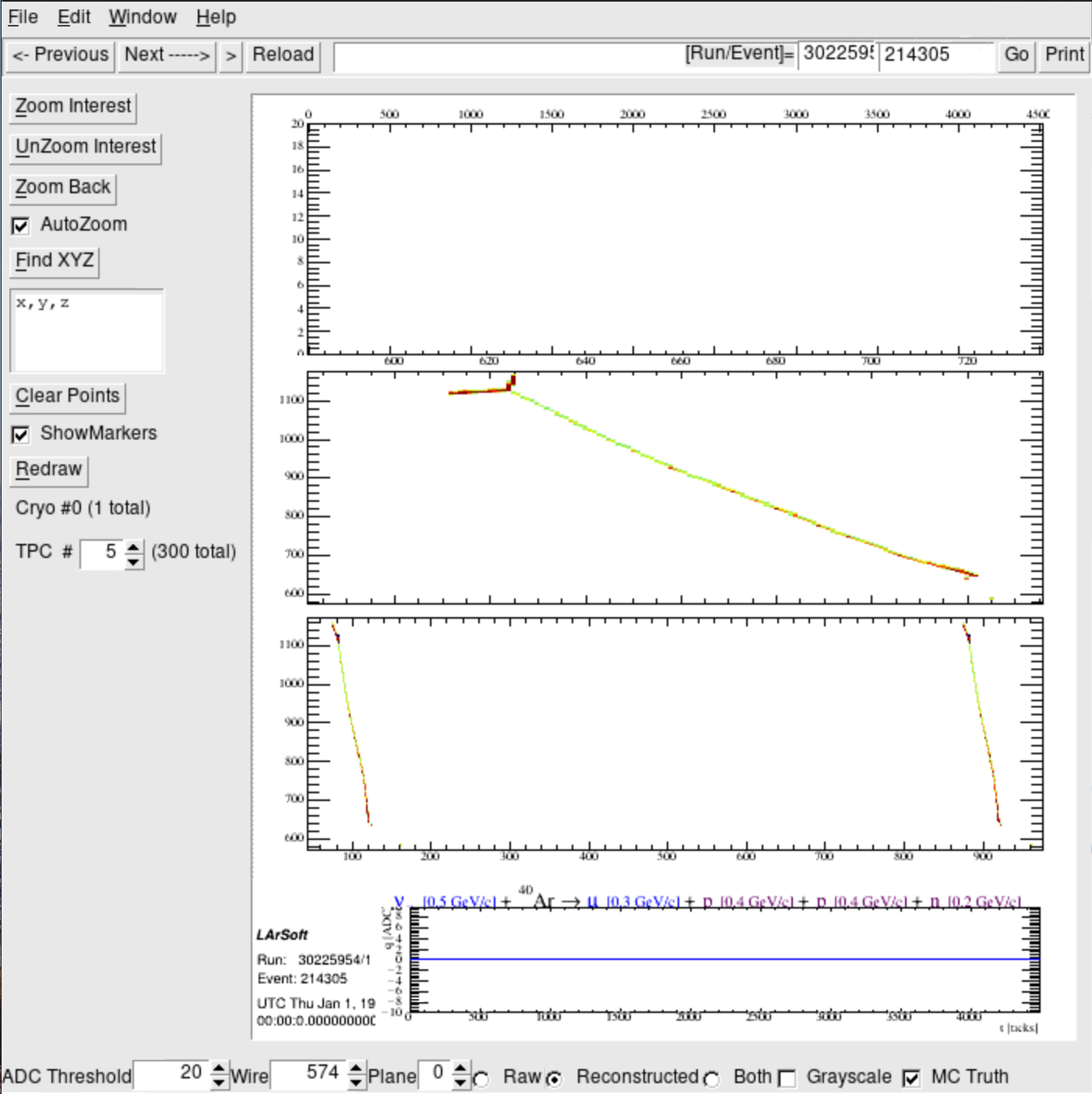 Reco
v [0.5 GeV/c] + Ar μ[0.3 GeV/c] + p[0.4GeV/c] + p[0.4GeV/c]+n[0.2GeV/c]
Raw
Muyuan He | Atmospheric Neutrino Zenith Angle Reconstruction —Truth Comparison
Run: 30225945; Event: 365225;
lep_dcosy_truth vs trkstartdcosy_pandoraTrack: 0.247, -0.375
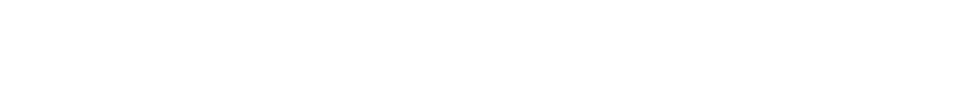 trkstartdcosy_pandoraTrack vs lep_dcosy_truth
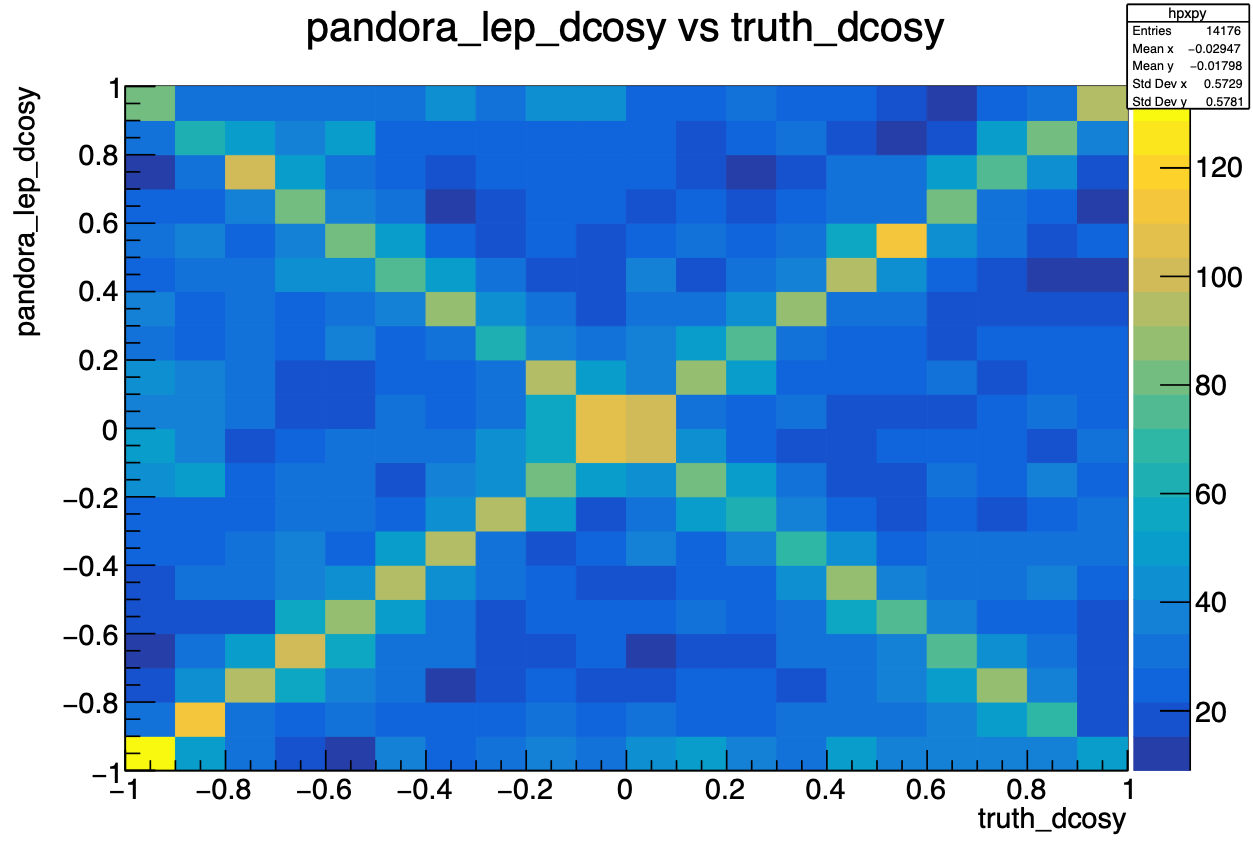 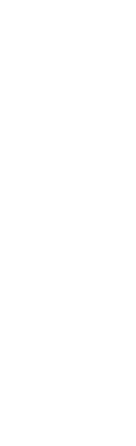 trkstartdcosy_pandoraTrack
.
lep_dcosy_truth
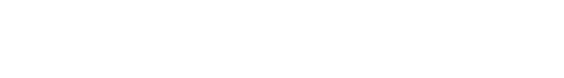 Muyuan He | Atmospheric Neutrino Zenith Angle Reconstruction —Truth Comparison
Track goes through 2 TPCs
TPC # 18
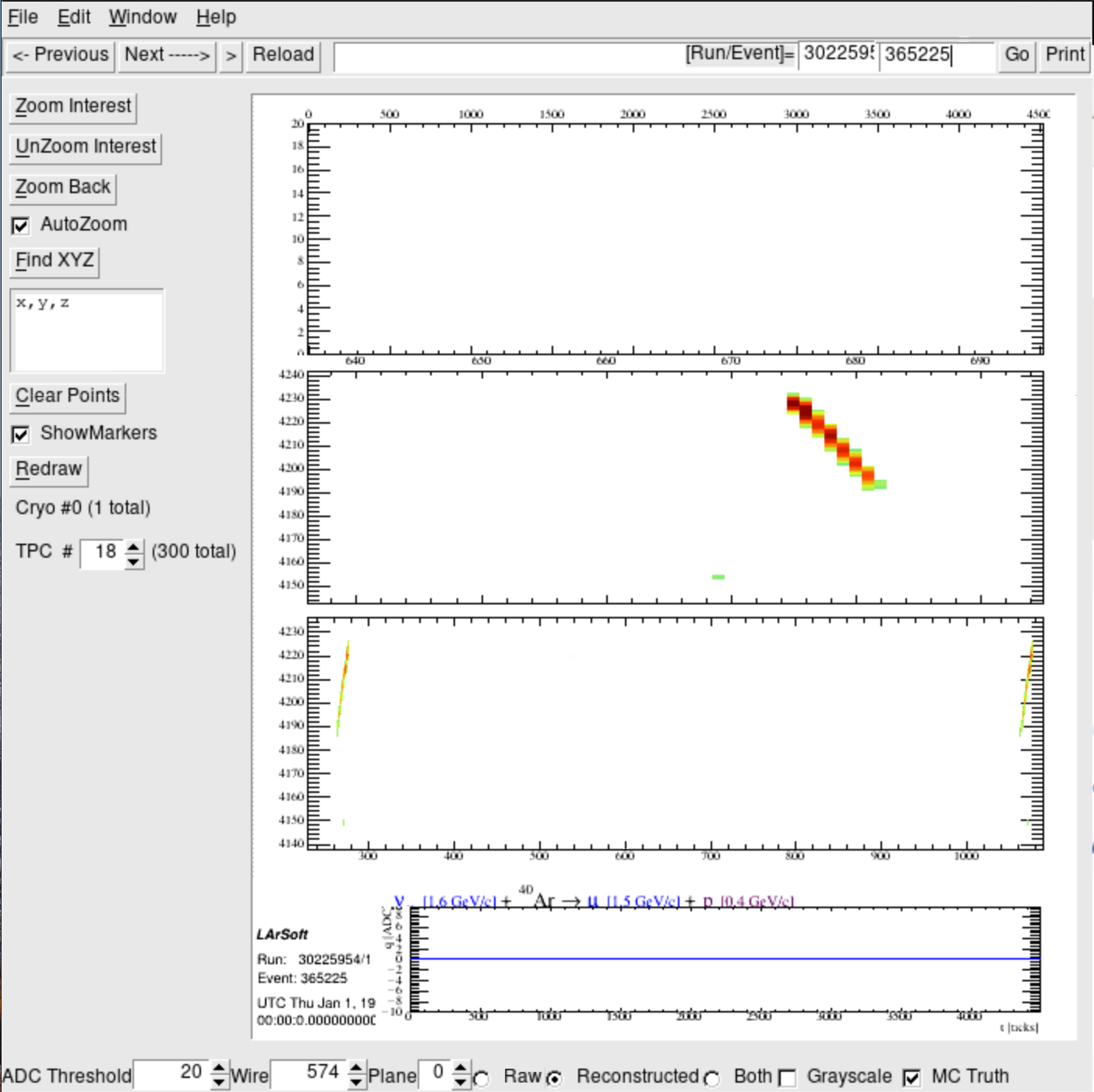 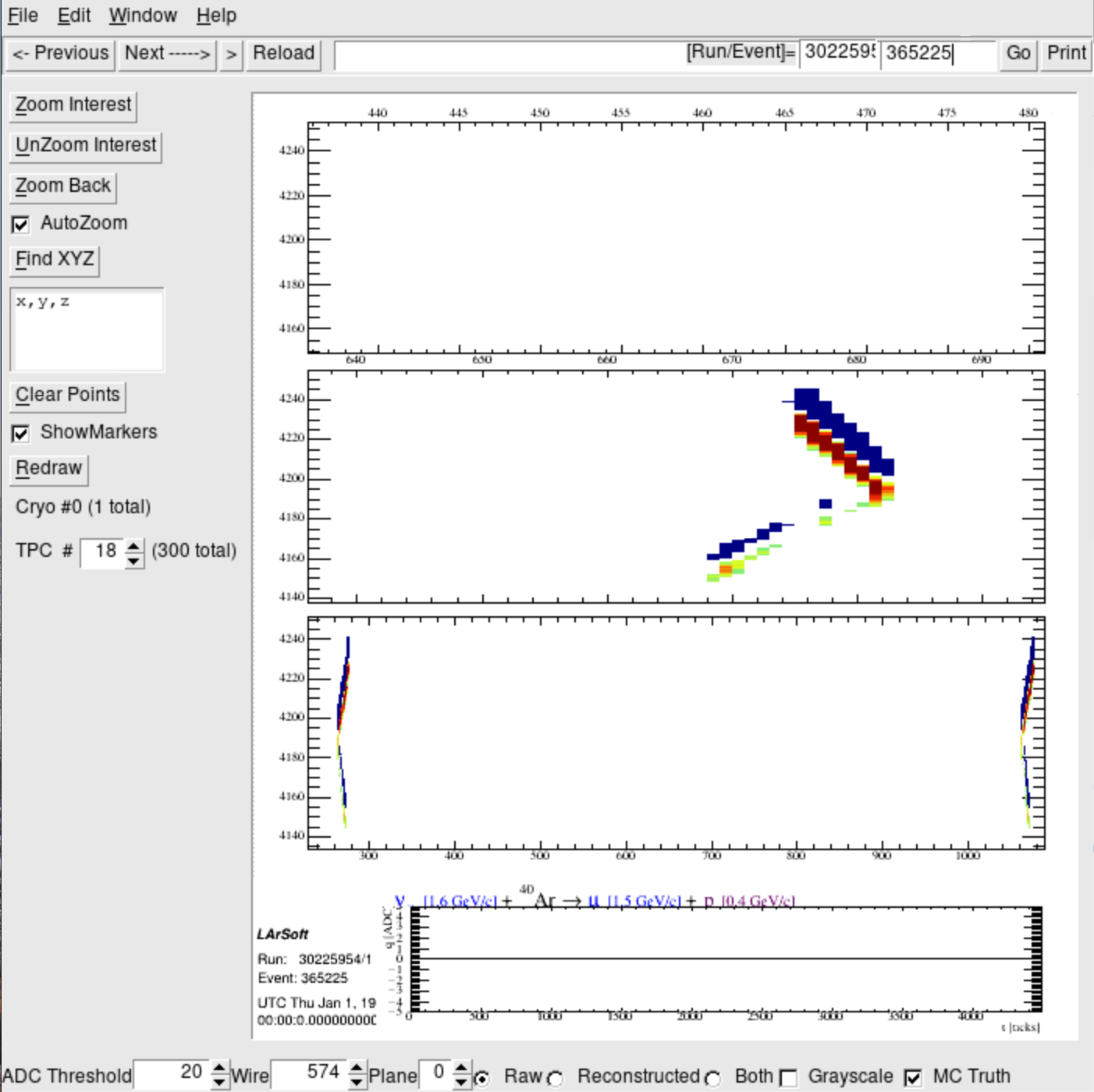 v [1.6GeV/c] + Ar μ[1.5 GeV/c] + p[0.4GeV/c]
Reco
Raw
Muyuan He | Atmospheric Neutrino Zenith Angle Reconstruction —Truth Comparison
TPC # 19
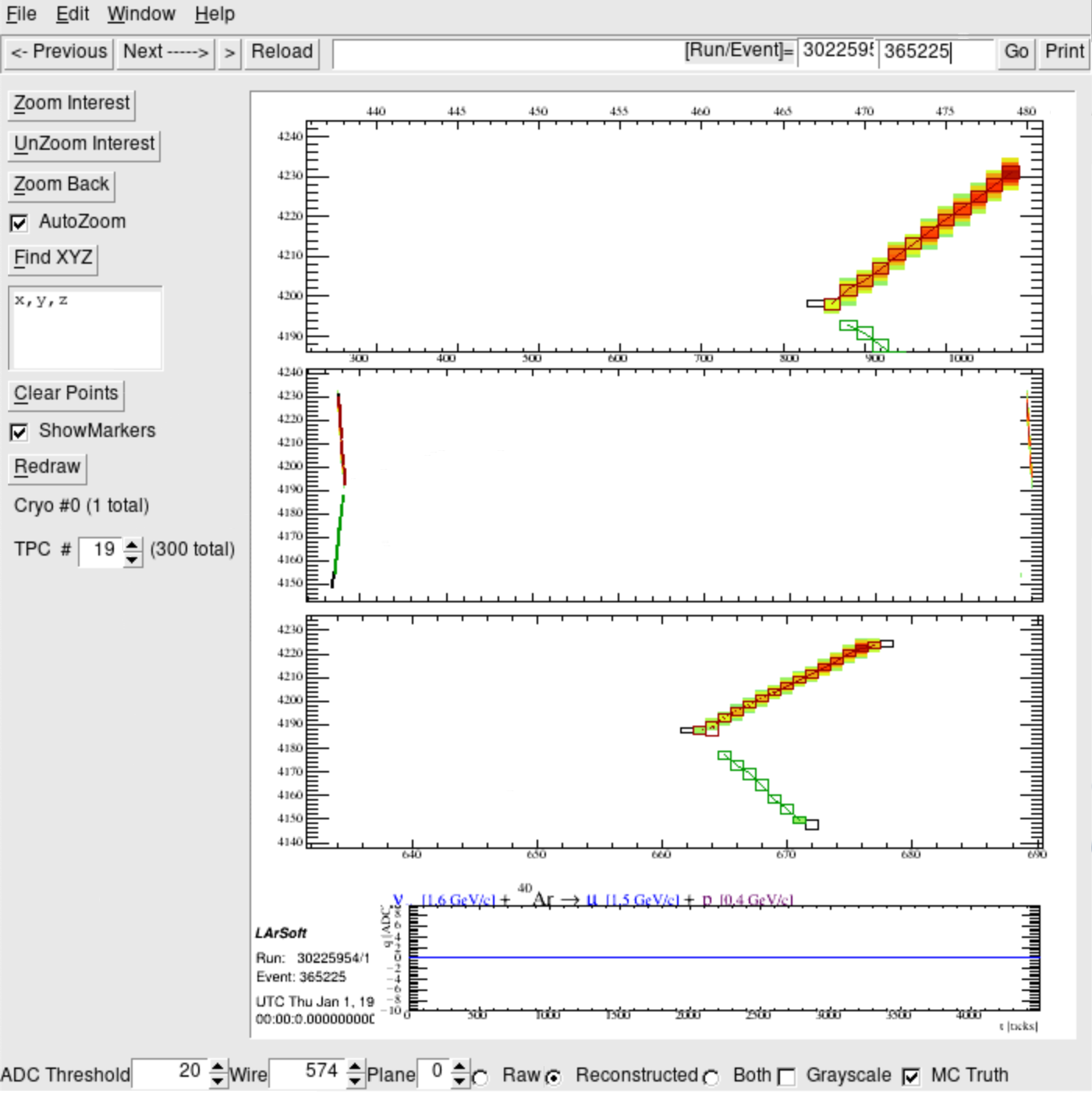 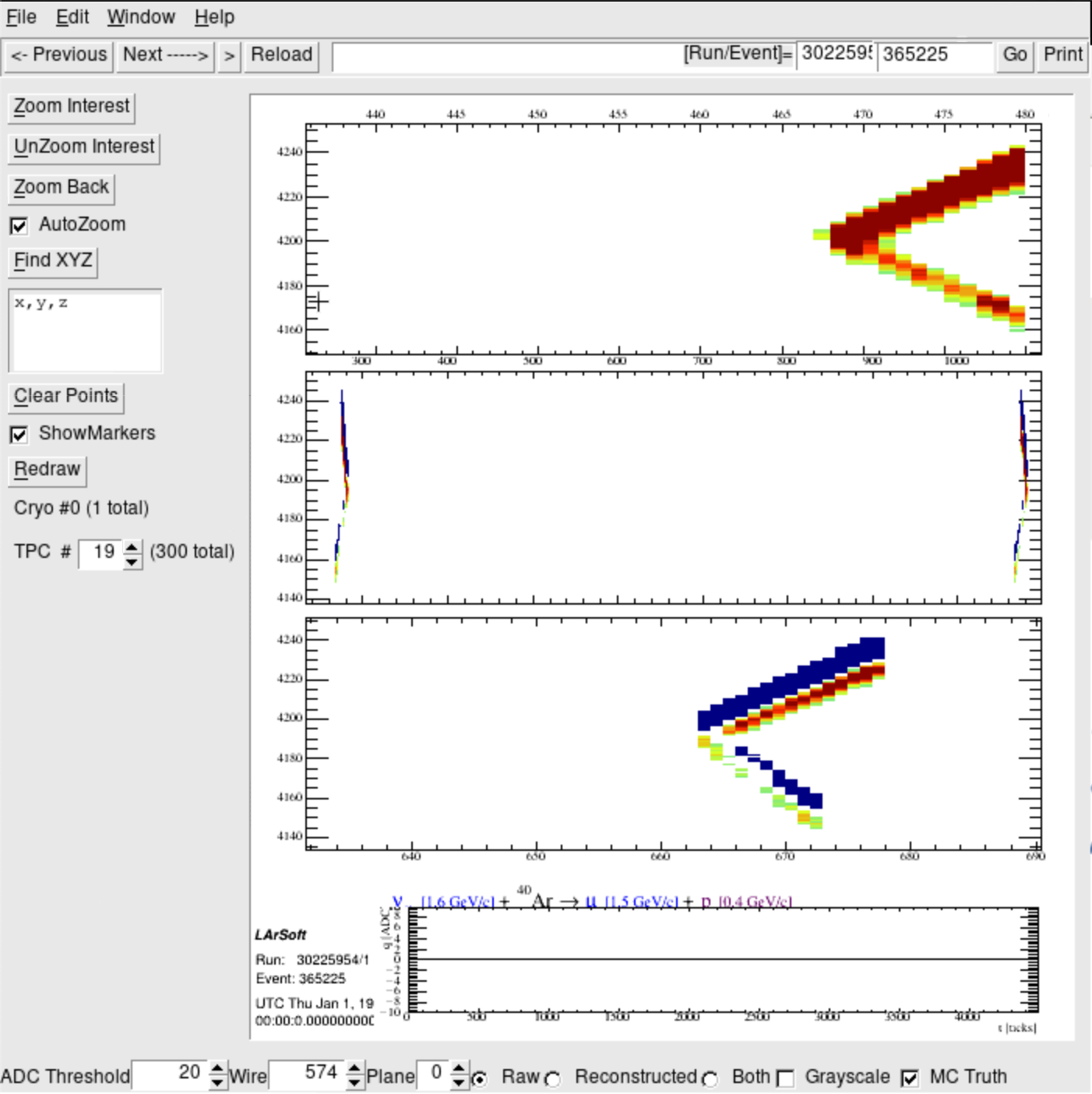 v [1.6GeV/c] + Ar μ[1.5 GeV/c] + p[0.4GeV/c]
Reco
Raw
Muyuan He | Atmospheric Neutrino Zenith Angle Reconstruction —Truth Comparison
Run: 30225945; Event: 365420;
lep_dcosy_truth vs trkstartdcosy_pandoraTrack: 0.630, -0.370
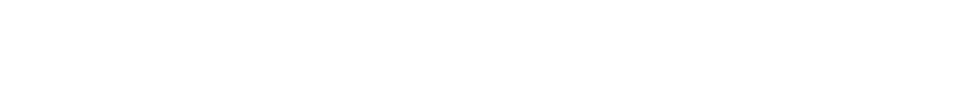 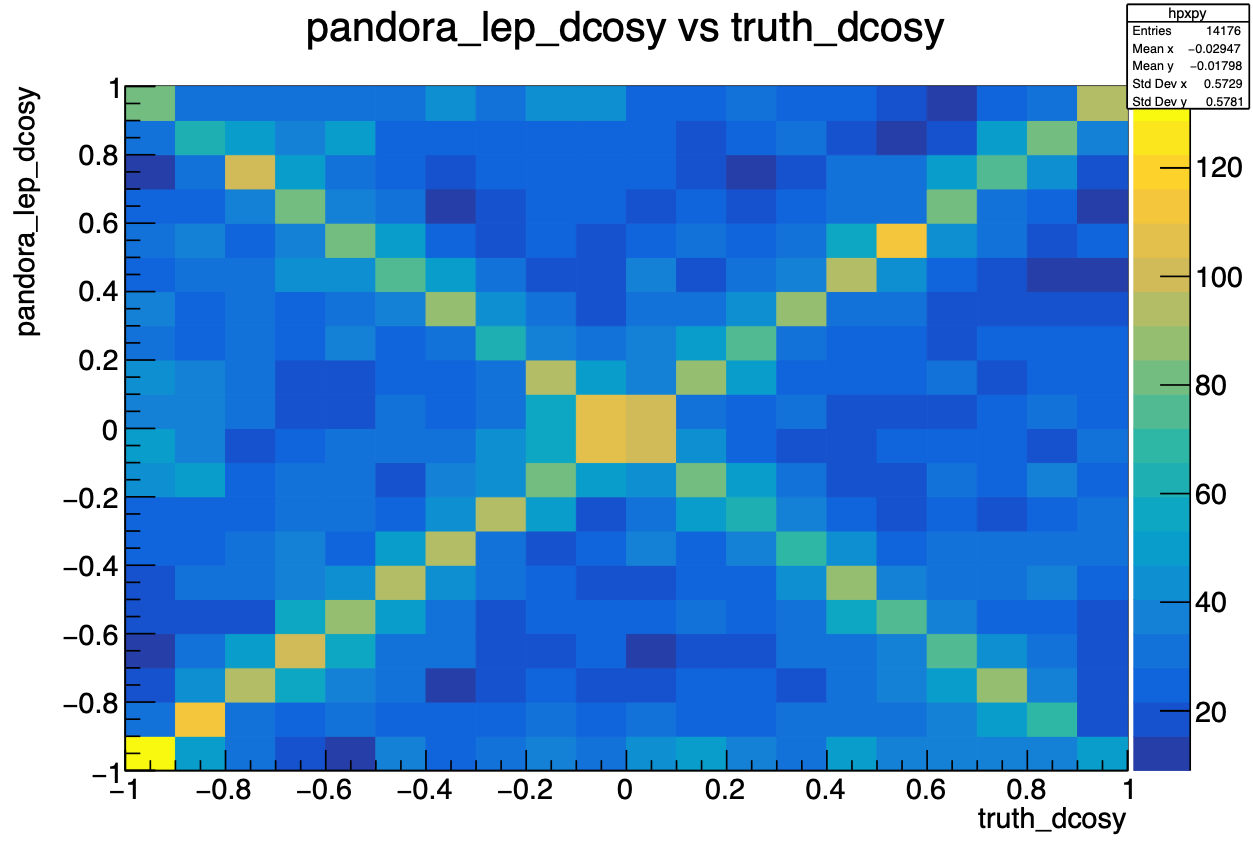 trkstartdcosy_pandoraTrack vs lep_dcosy_truth
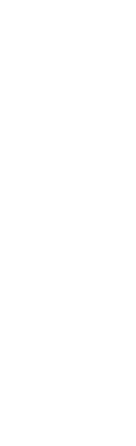 trkstartdcosy_pandoraTrack
.
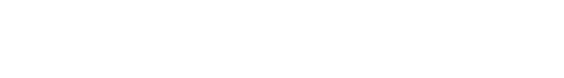 lep_dcosy_truth
Muyuan He | Atmospheric Neutrino Zenith Angle Reconstruction —Truth Comparison
Track goes through 3 TPCs
TPC # 3
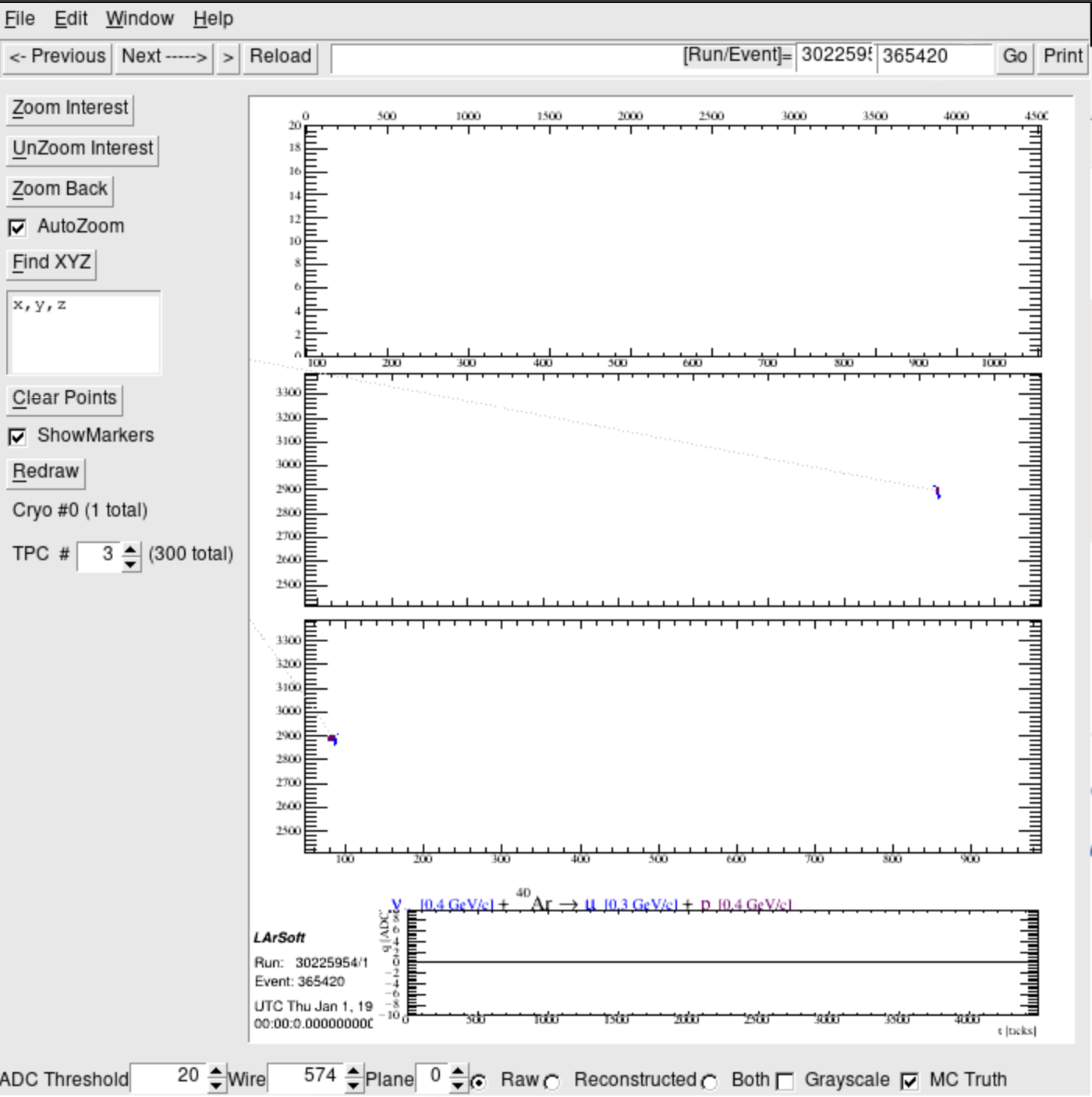 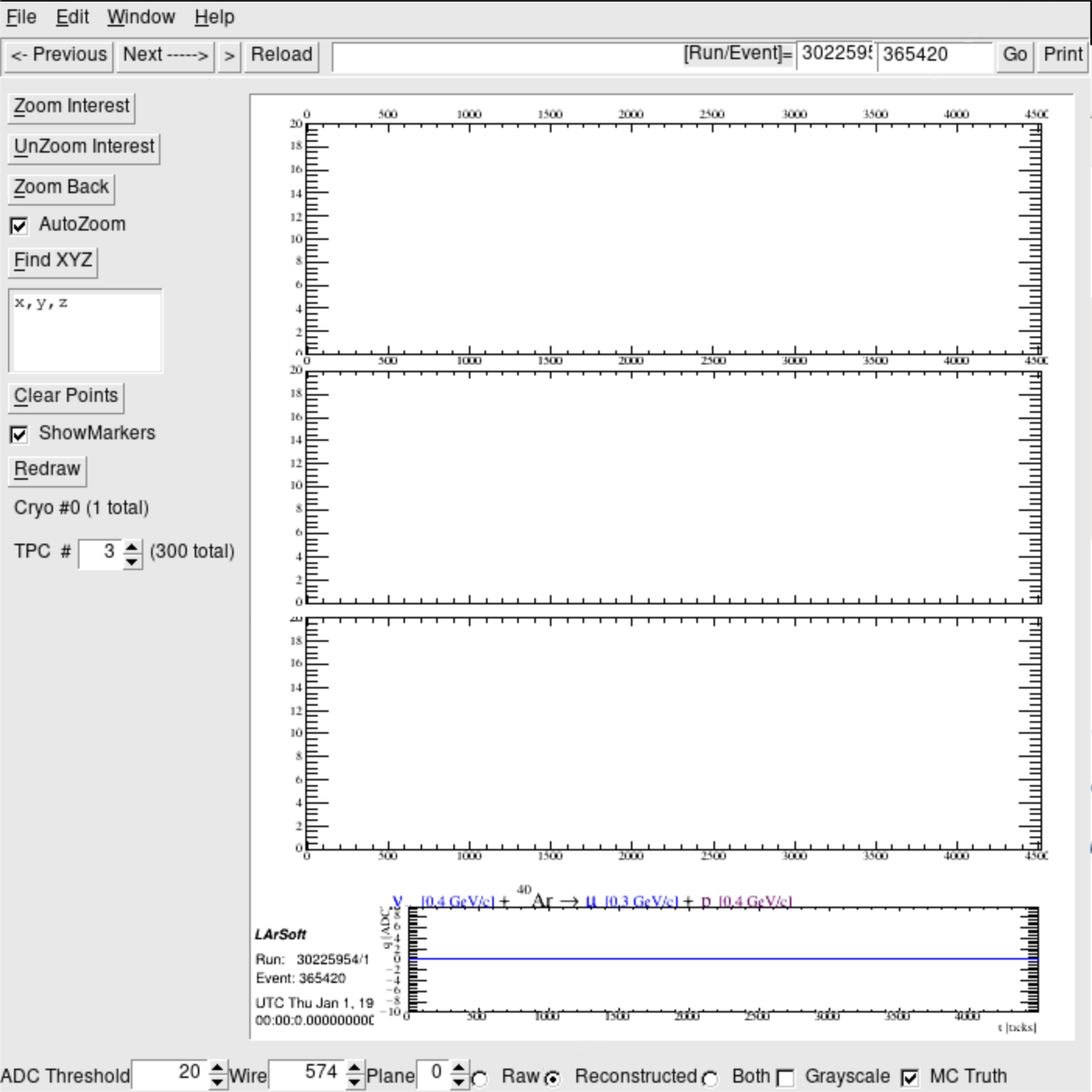 v [0.4GeV/c] + Ar μ[0.3 GeV/c] + p[0.4GeV/c]
Reco
Raw
Muyuan He | Atmospheric Neutrino Zenith Angle Reconstruction —Truth Comparison
TPC # 4
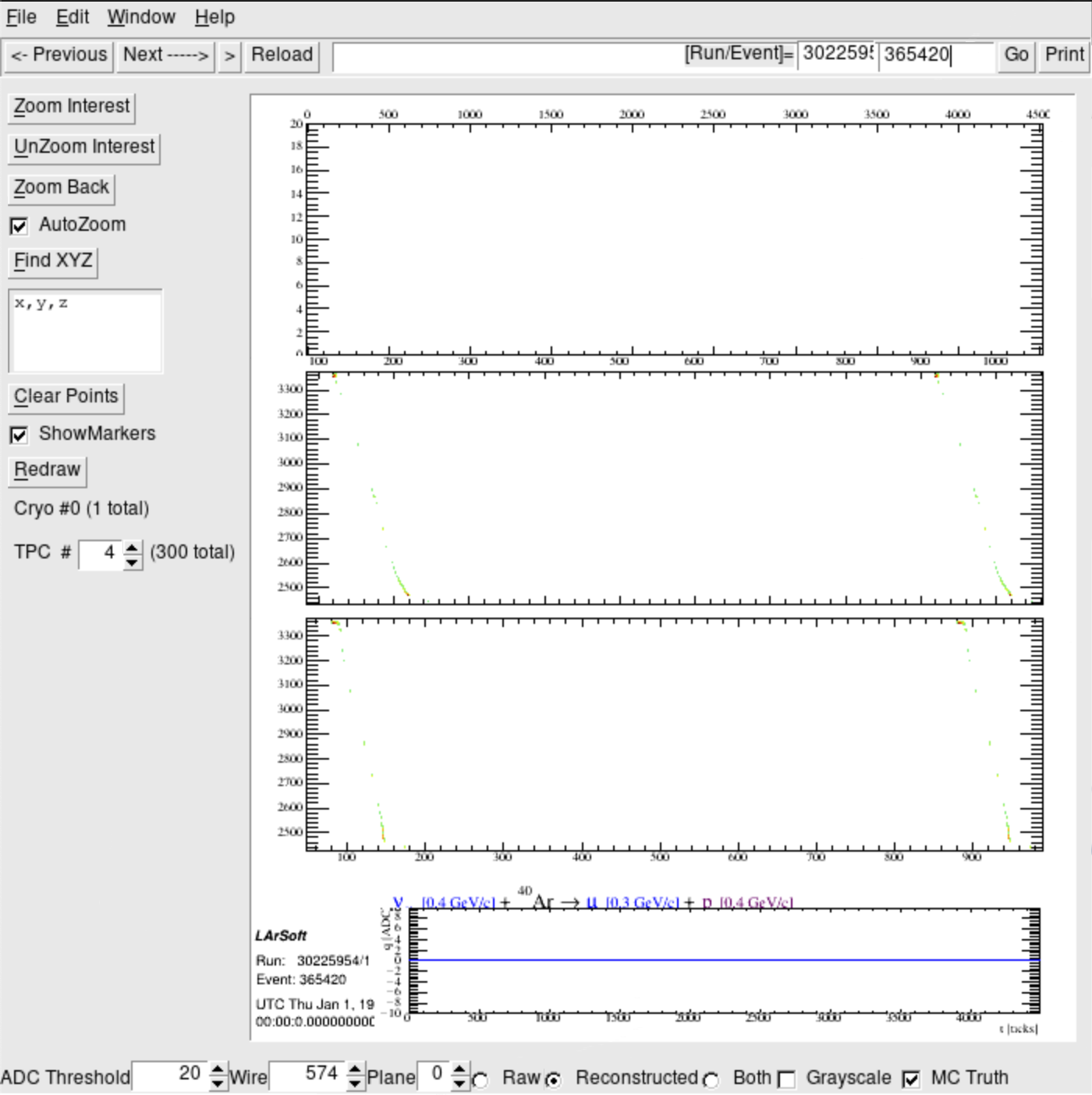 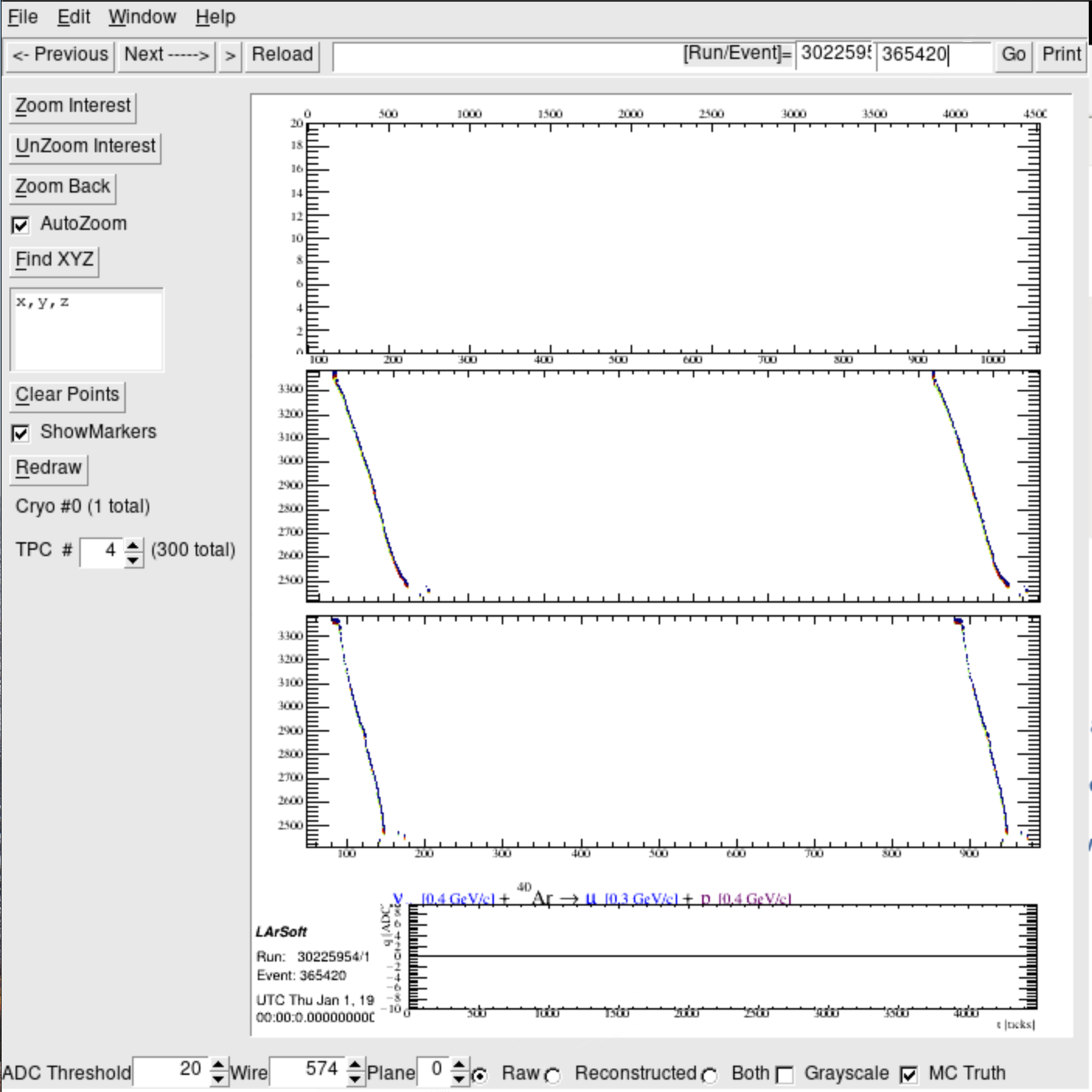 v [0.4GeV/c] + Ar μ[0.3 GeV/c] + p[0.4GeV/c]
Reco
Raw
Muyuan He | Atmospheric Neutrino Zenith Angle Reconstruction —Truth Comparison
TPC # 5
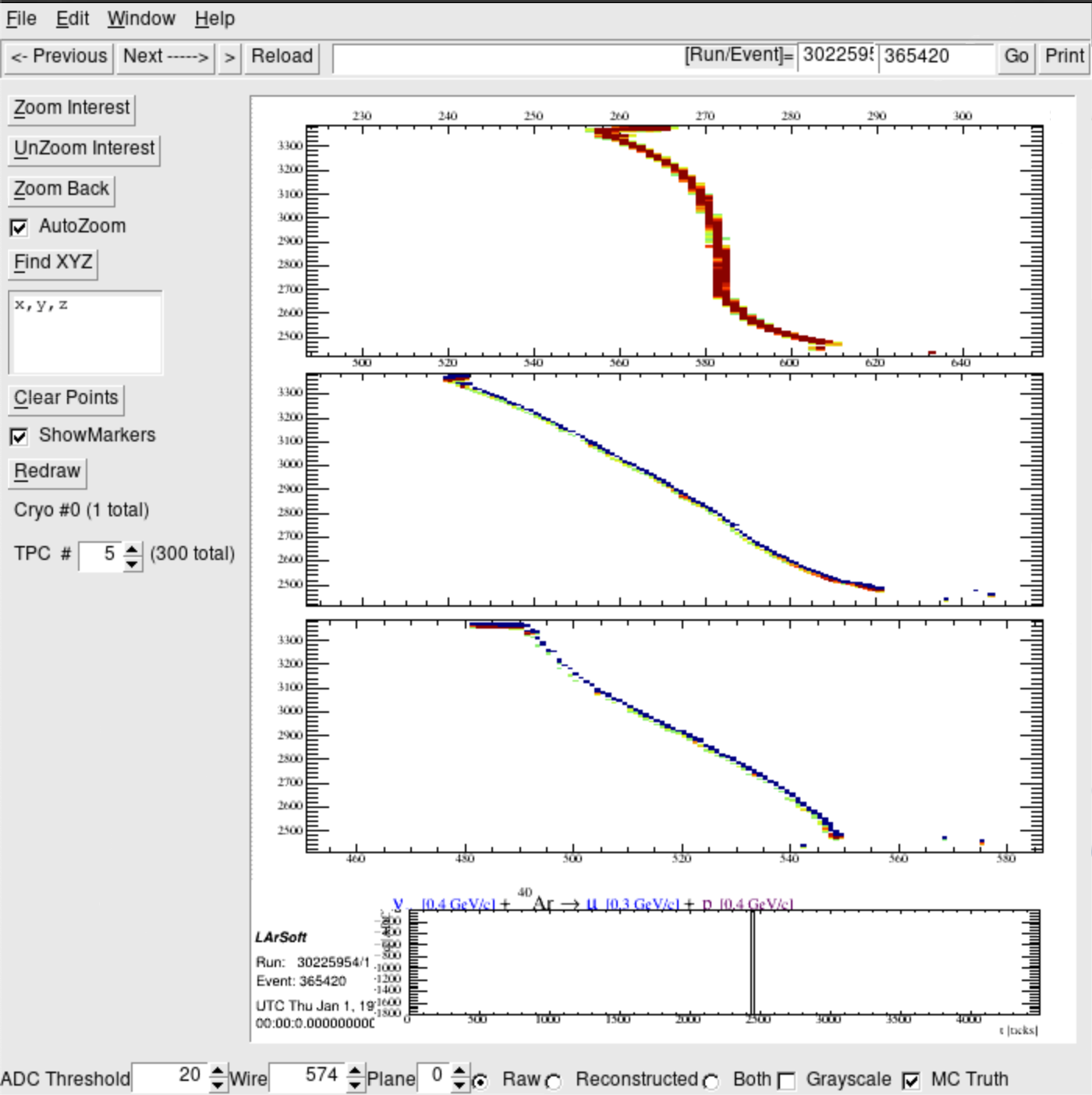 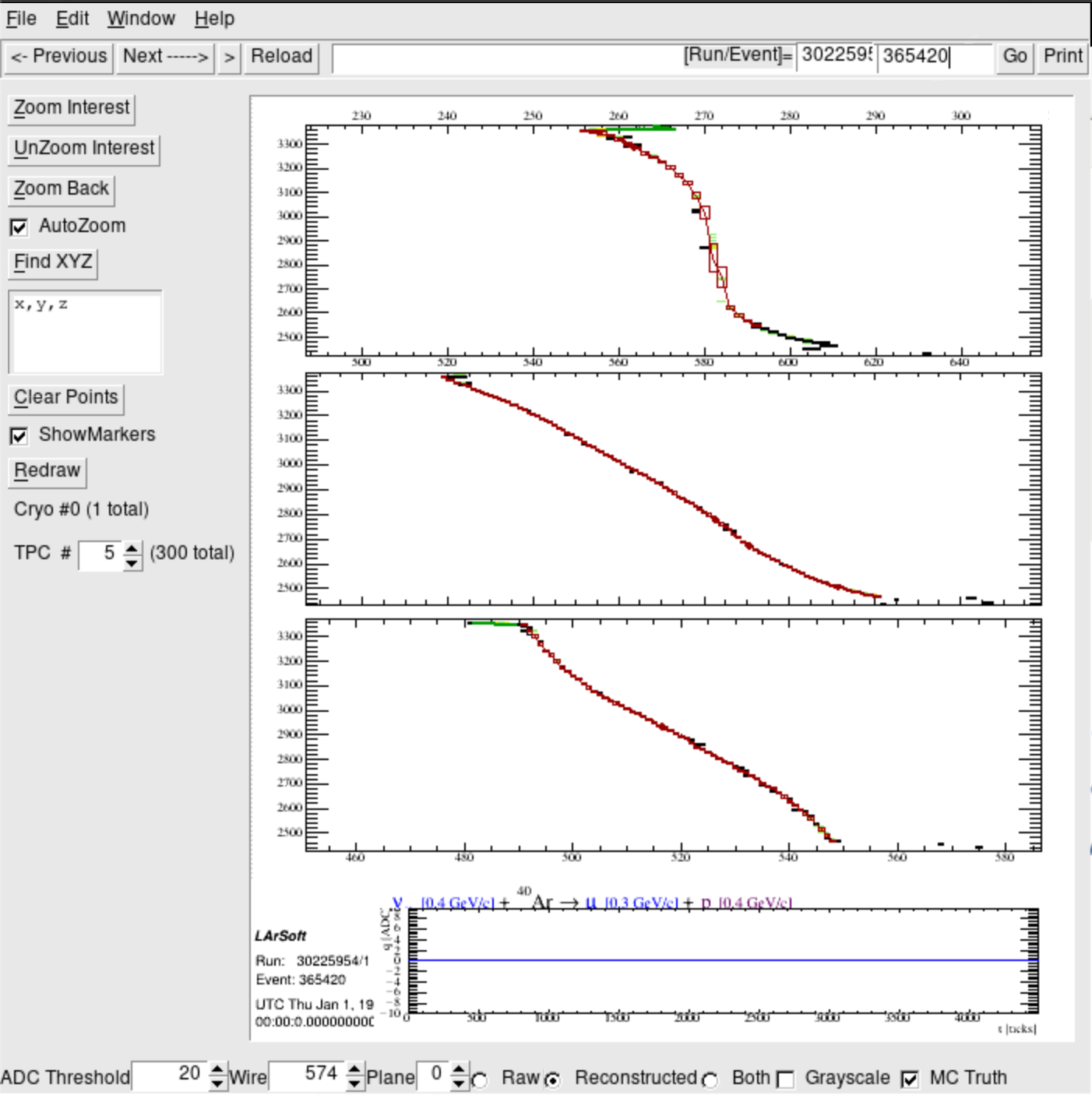 v [0.4GeV/c] + Ar μ[0.3 GeV/c] + p[0.4GeV/c]
Reco
Raw
Muyuan He | Atmospheric Neutrino Zenith Angle Reconstruction —Truth Comparison
Run: 30225945; Event: 498504;
lep_dcosy_truth vs trkstartdcosy_pandoraTrack: 0.895, -0.907
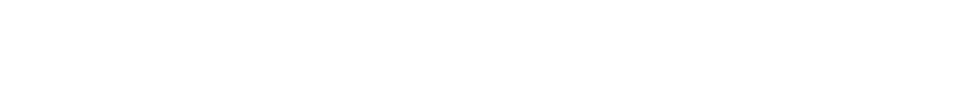 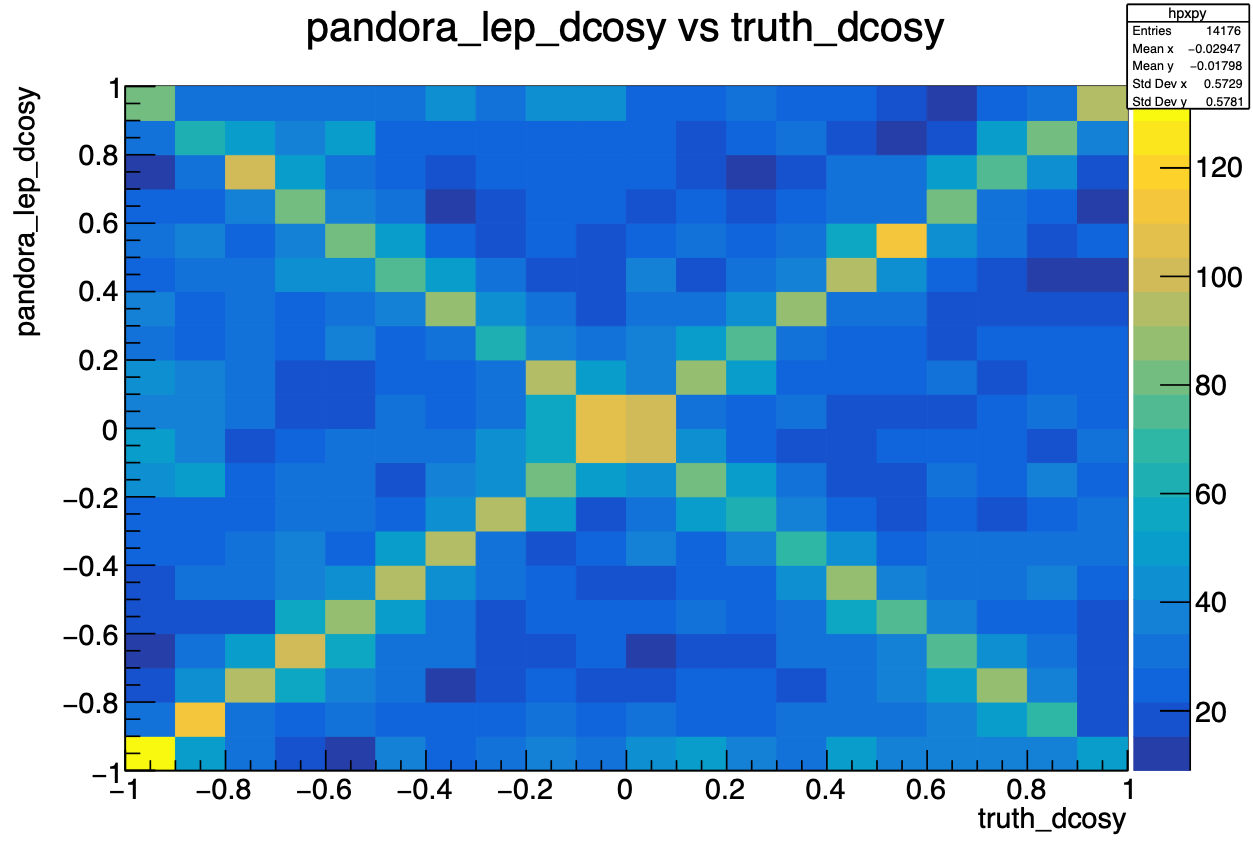 trkstartdcosy_pandoraTrack vs lep_dcosy_truth
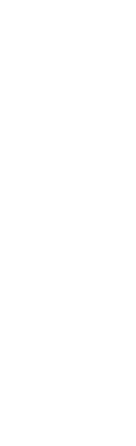 trkstartdcosy_pandoraTrack
.
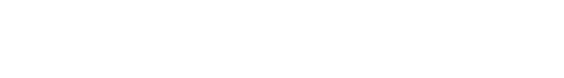 lep_dcosy_truth
Muyuan He | Atmospheric Neutrino Zenith Angle Reconstruction —Truth Comparison
Track goes through 2 TPCs
TPC # 18
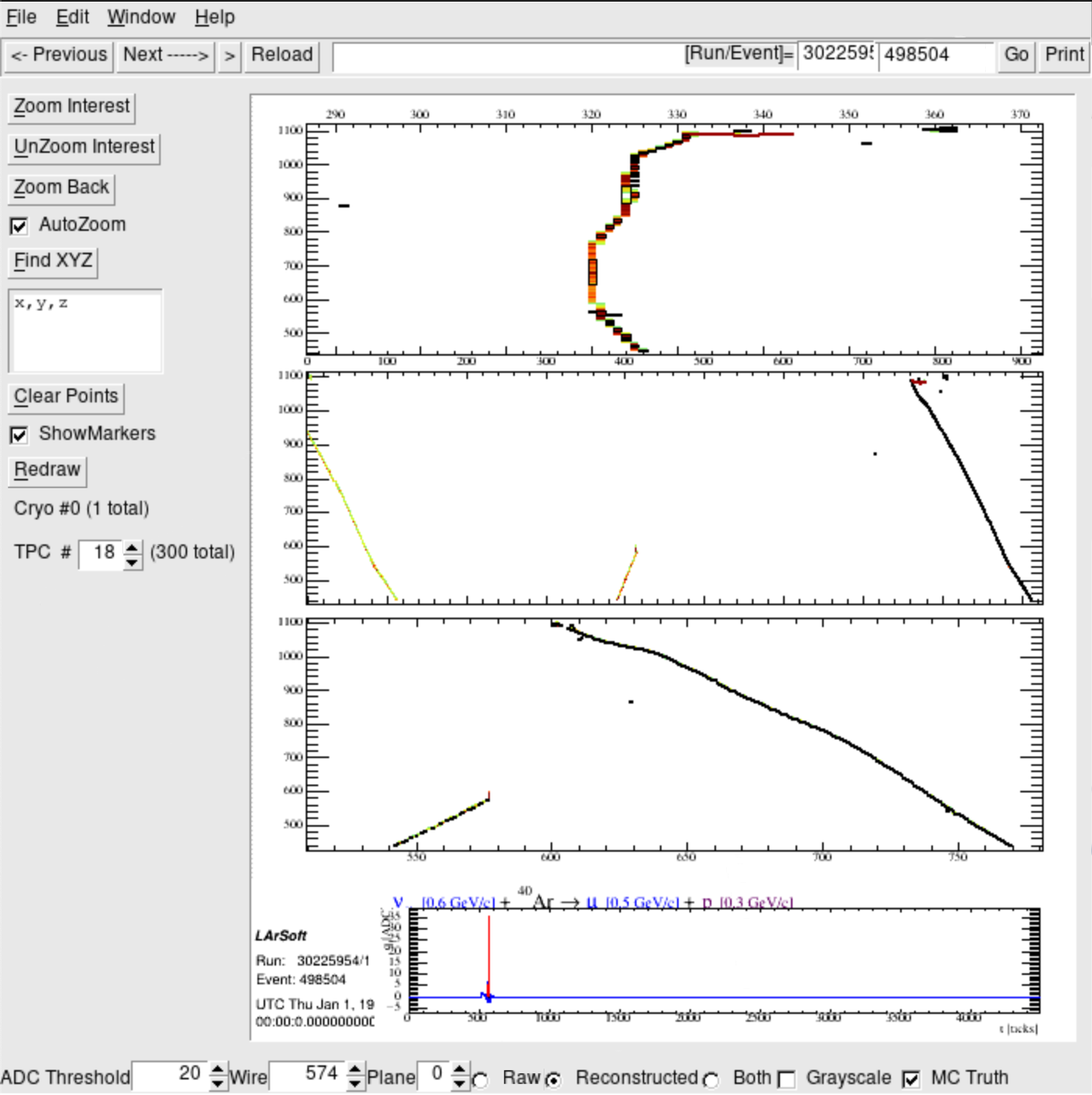 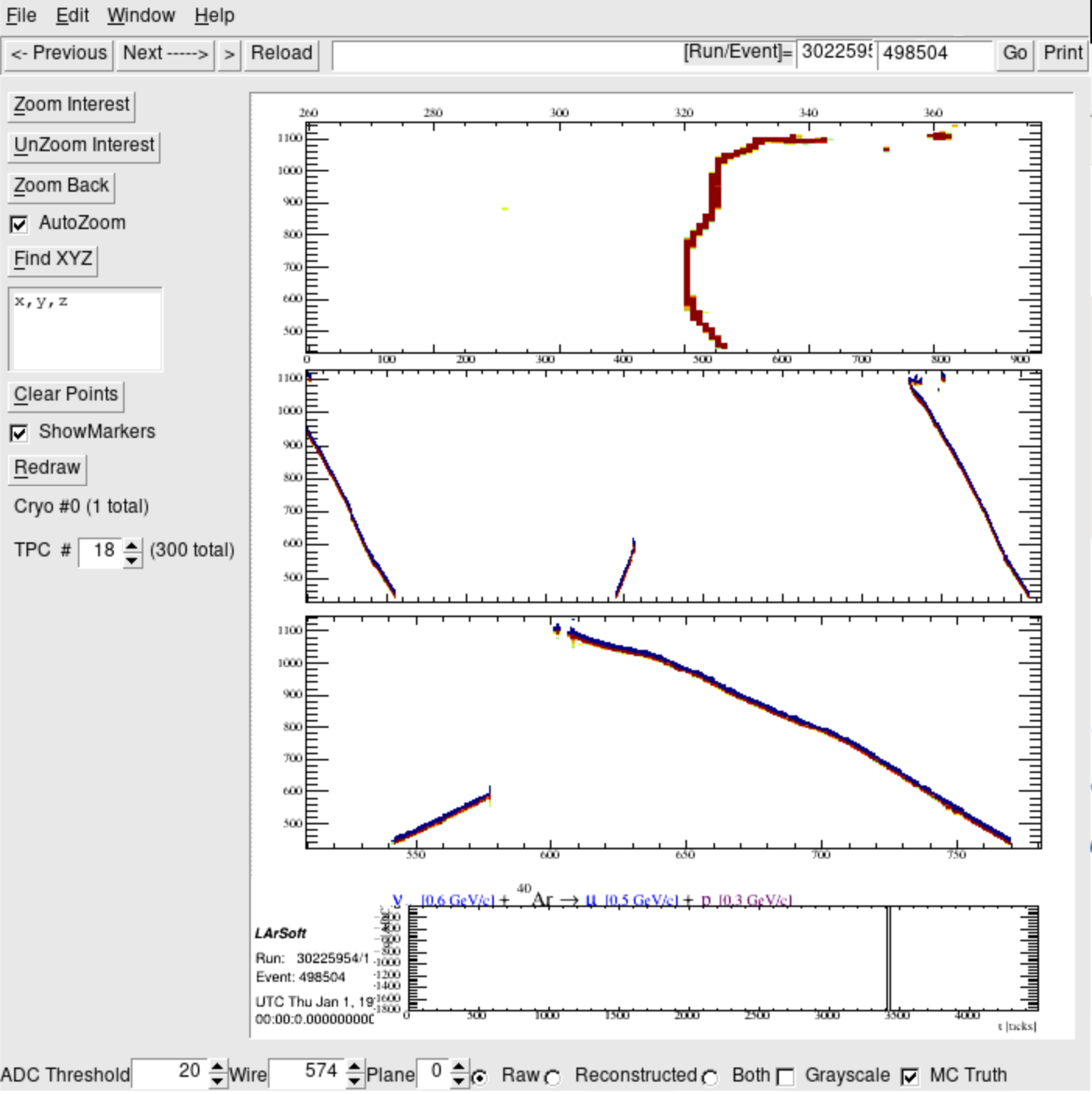 v [0.6GeV/c] + Ar μ[0.5 GeV/c] + p[0.3GeV/c]
Reco
Raw
Muyuan He | Atmospheric Neutrino Zenith Angle Reconstruction —Truth Comparison
TPC # 19
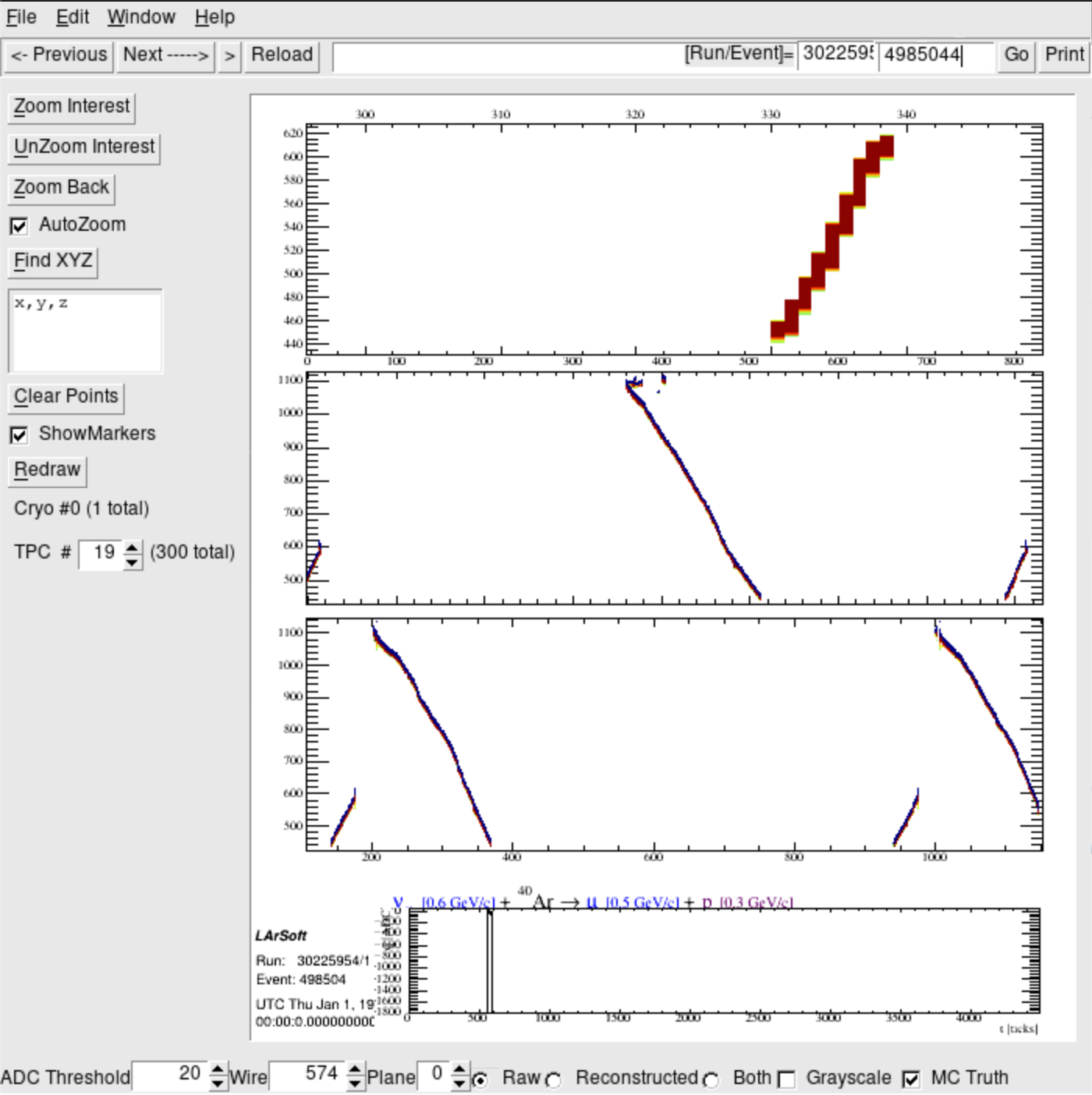 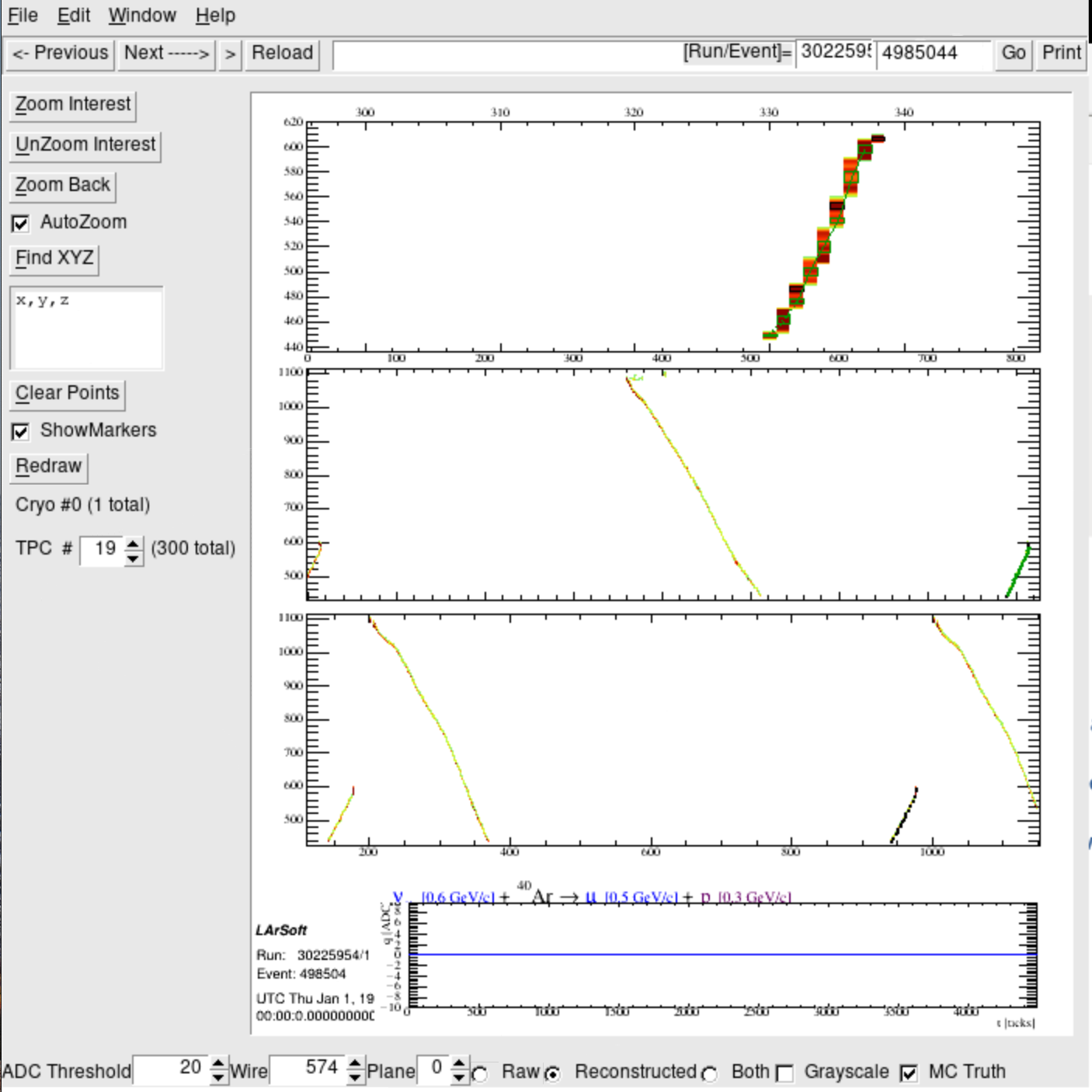 v [0.6GeV/c] + Ar μ[0.5 GeV/c] + p[0.3GeV/c]
Reco
Raw
Muyuan He | Atmospheric Neutrino Zenith Angle Reconstruction —Truth Comparison
Elsewhere
38% of total events
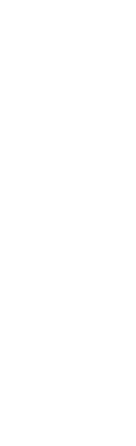 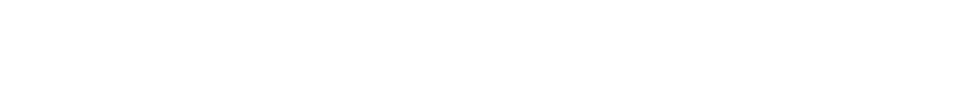 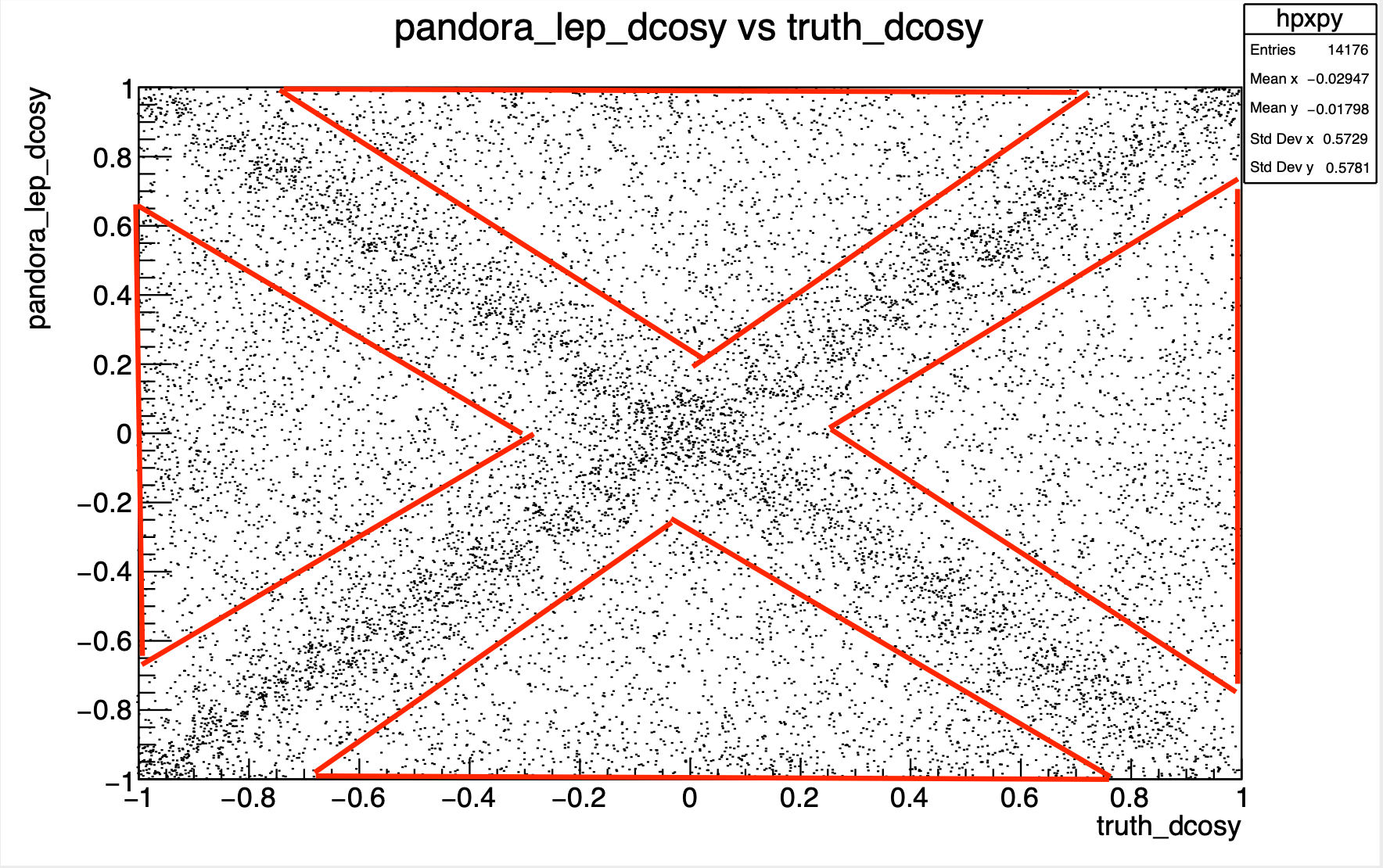 trkstartdcosy_pandoraTrack vs lep_dcosy_truth
trkstartdcosy_pandoraTrack
lep_dcosy_truth
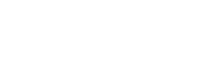 Run: 30225945; Event: 214151;
lep_dcosy_truth vs trkstartdcosy_pandoraTrack: -0.343, -0.735
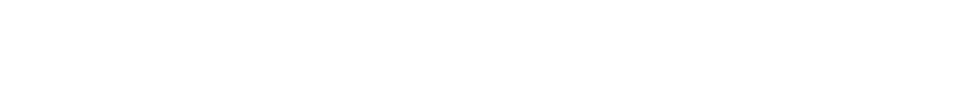 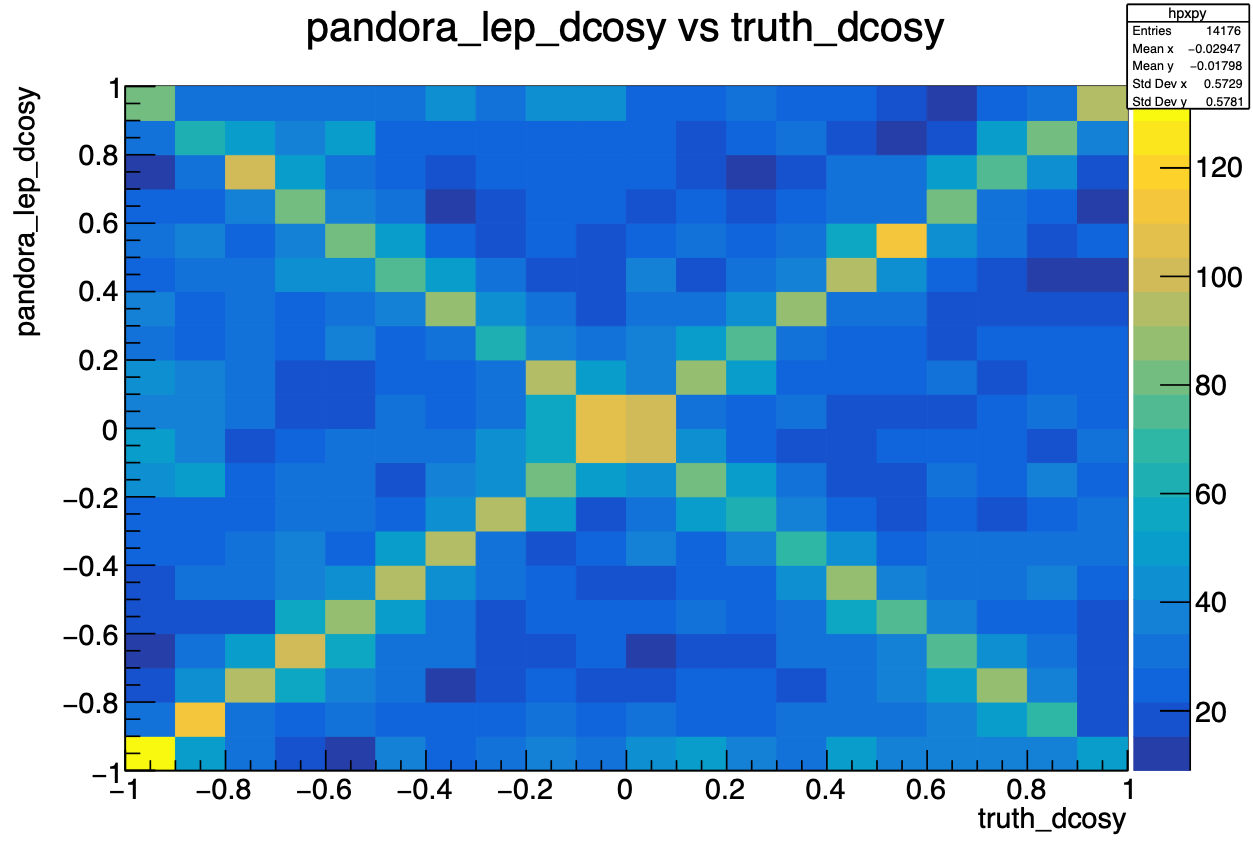 trkstartdcosy_pandoraTrack vs lep_dcosy_truth
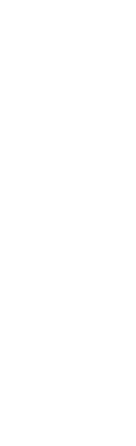 trkstartdcosy_pandoraTrack
.
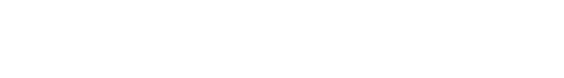 lep_dcosy_truth
Muyuan He | Atmospheric Neutrino Zenith Angle Reconstruction —Truth Comparison
Track goes through 2 TPCs
TPC #12
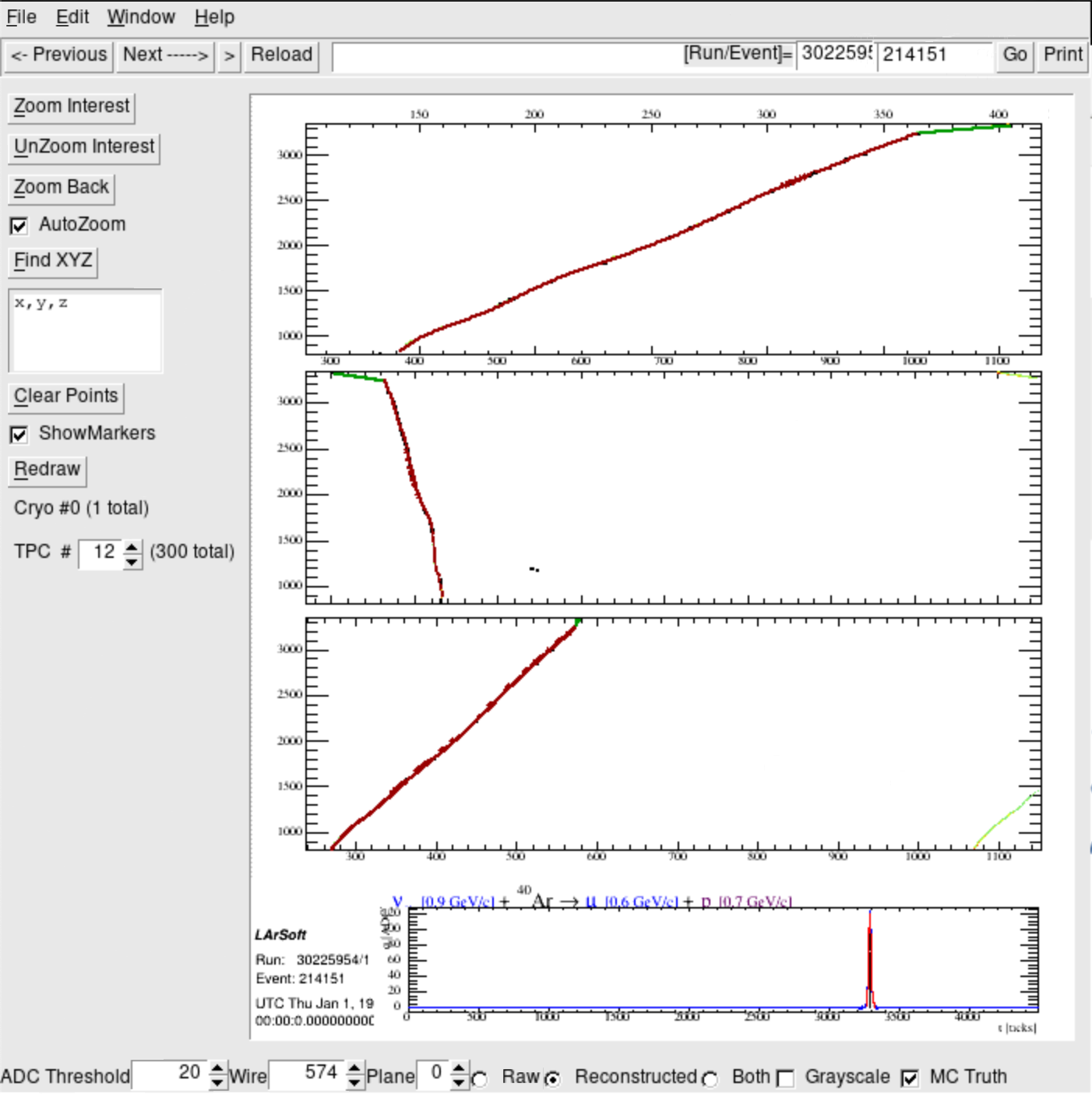 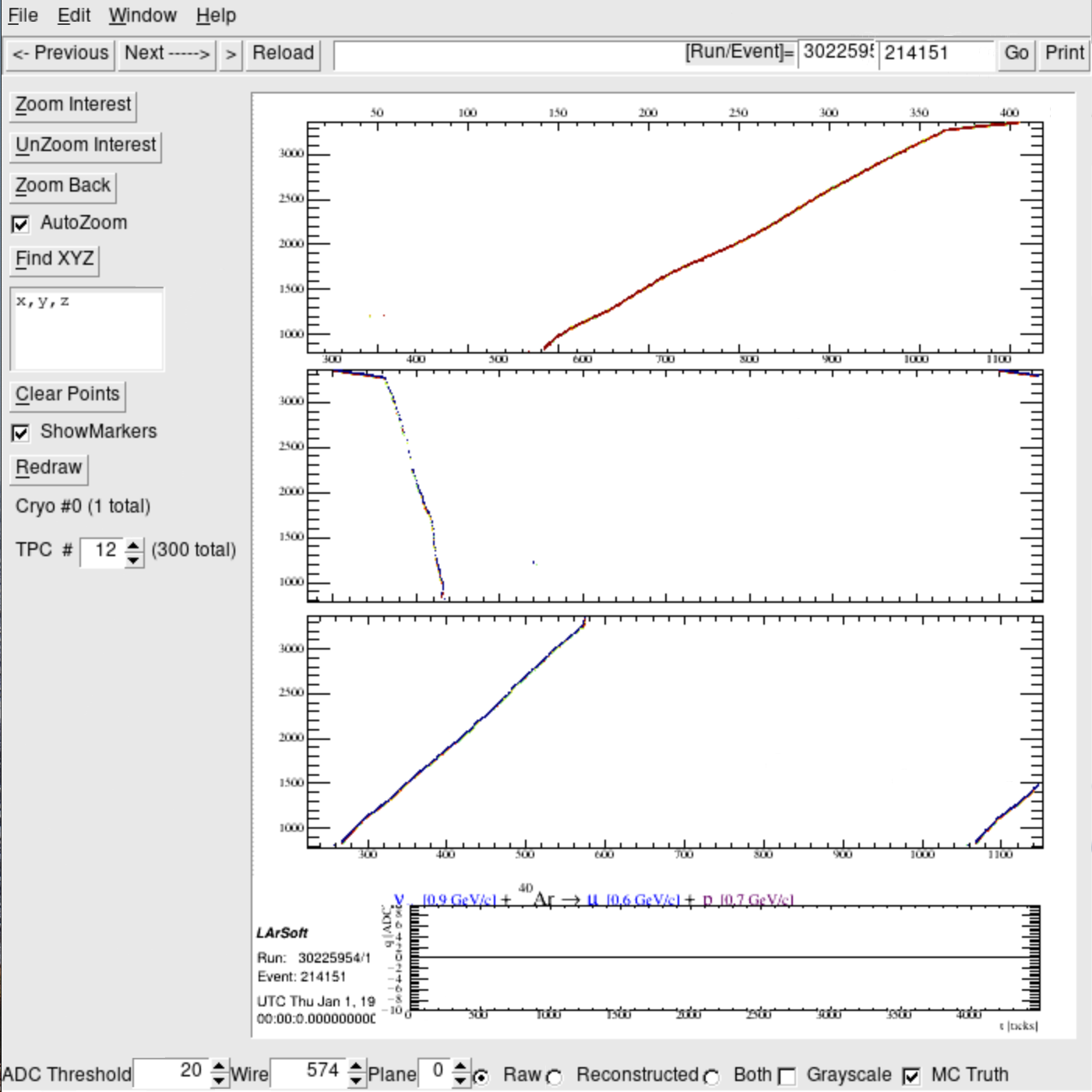 v [0.9GeV/c] + Ar μ[0.6 GeV/c] + p[0.7GeV/c]
Reco
Raw
Muyuan He | Atmospheric Neutrino Zenith Angle Reconstruction —Truth Comparison
TPC #13
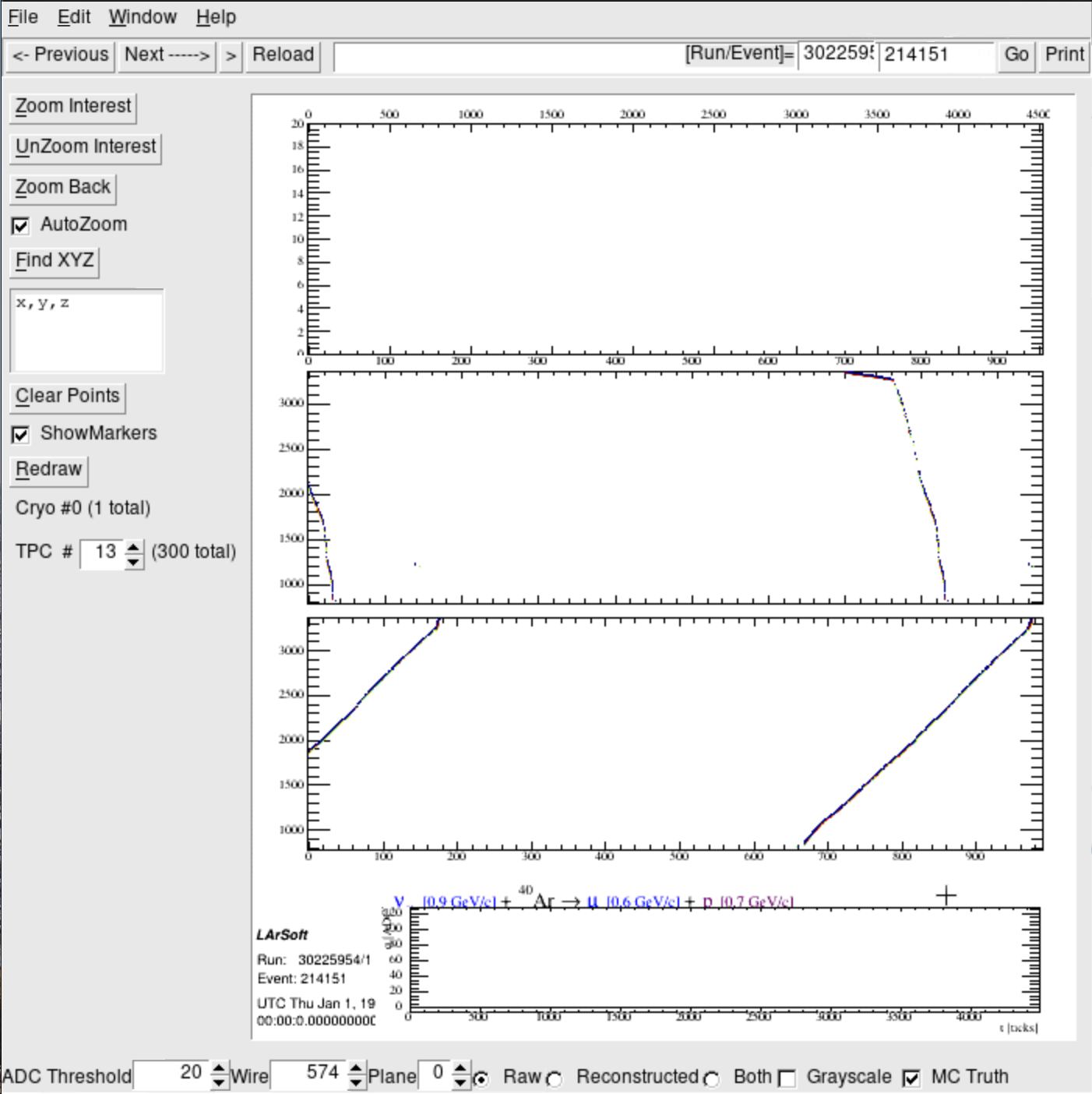 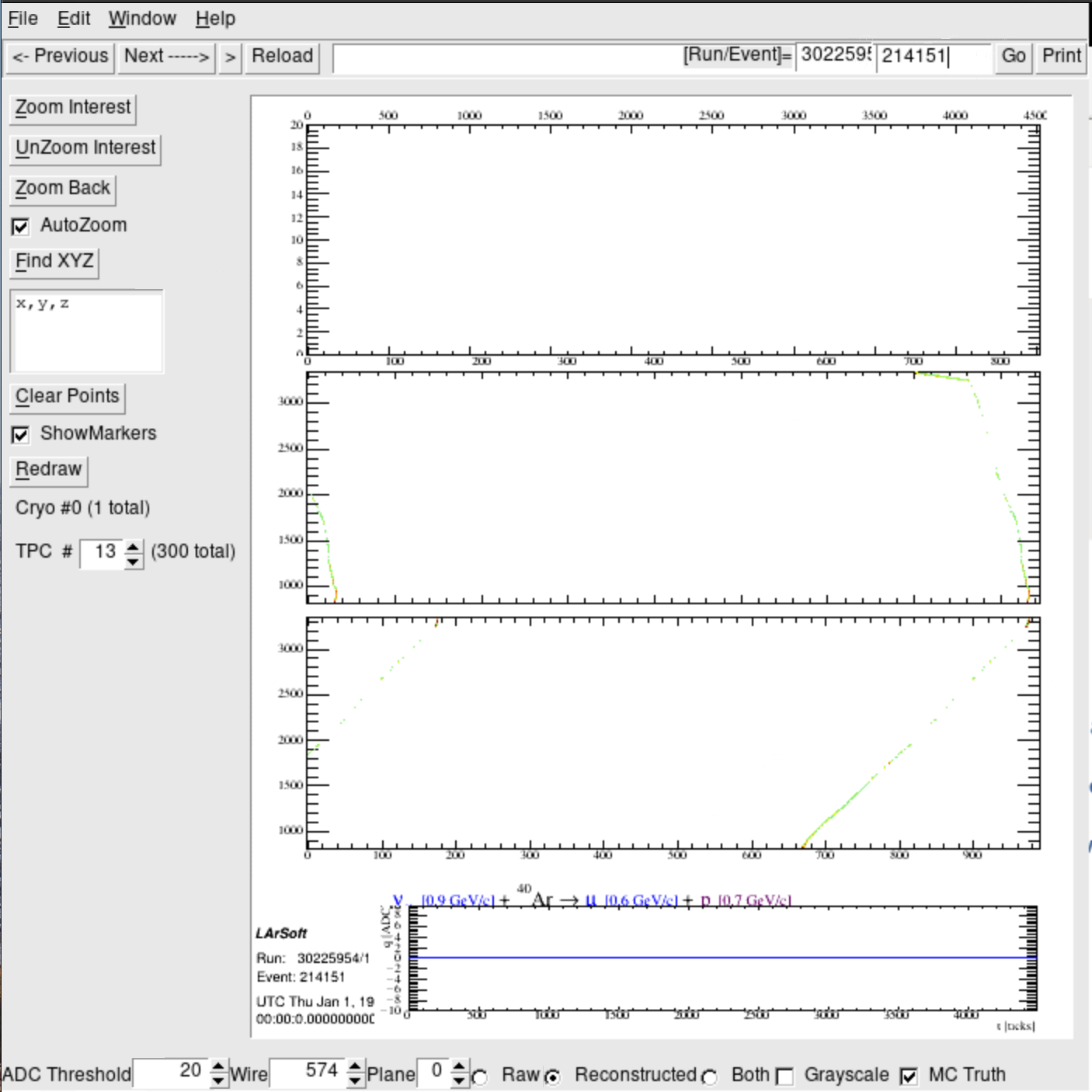 v [0.9GeV/c] + Ar μ[0.6 GeV/c] + p[0.7GeV/c]
Reco
Raw
Muyuan He | Atmospheric Neutrino Zenith Angle Reconstruction —Truth Comparison
Run: 30225945; Event: 214199;
lep_dcosy_truth vs trkstartdcosy_pandoraTrack: -0.343, -0.735
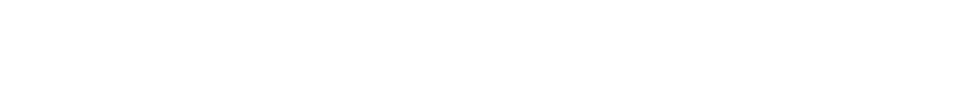 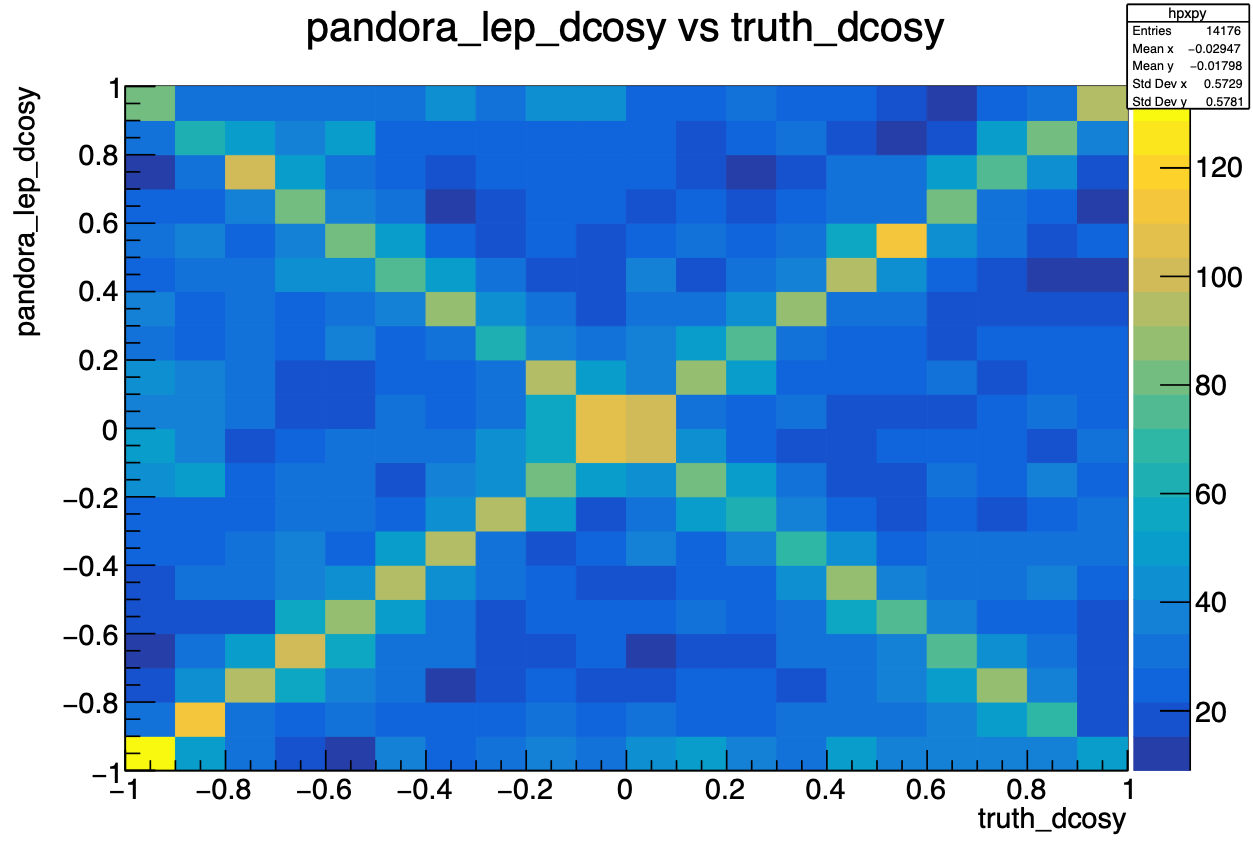 trkstartdcosy_pandoraTrack vs lep_dcosy_truth
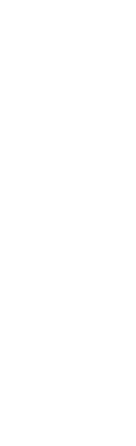 trkstartdcosy_pandoraTrack
.
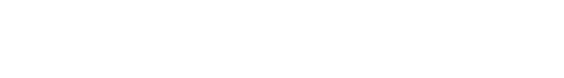 lep_dcosy_truth
Muyuan He | Atmospheric Neutrino Zenith Angle Reconstruction —Truth Comparison
Track goes through 4 TPCs
TPC # 4
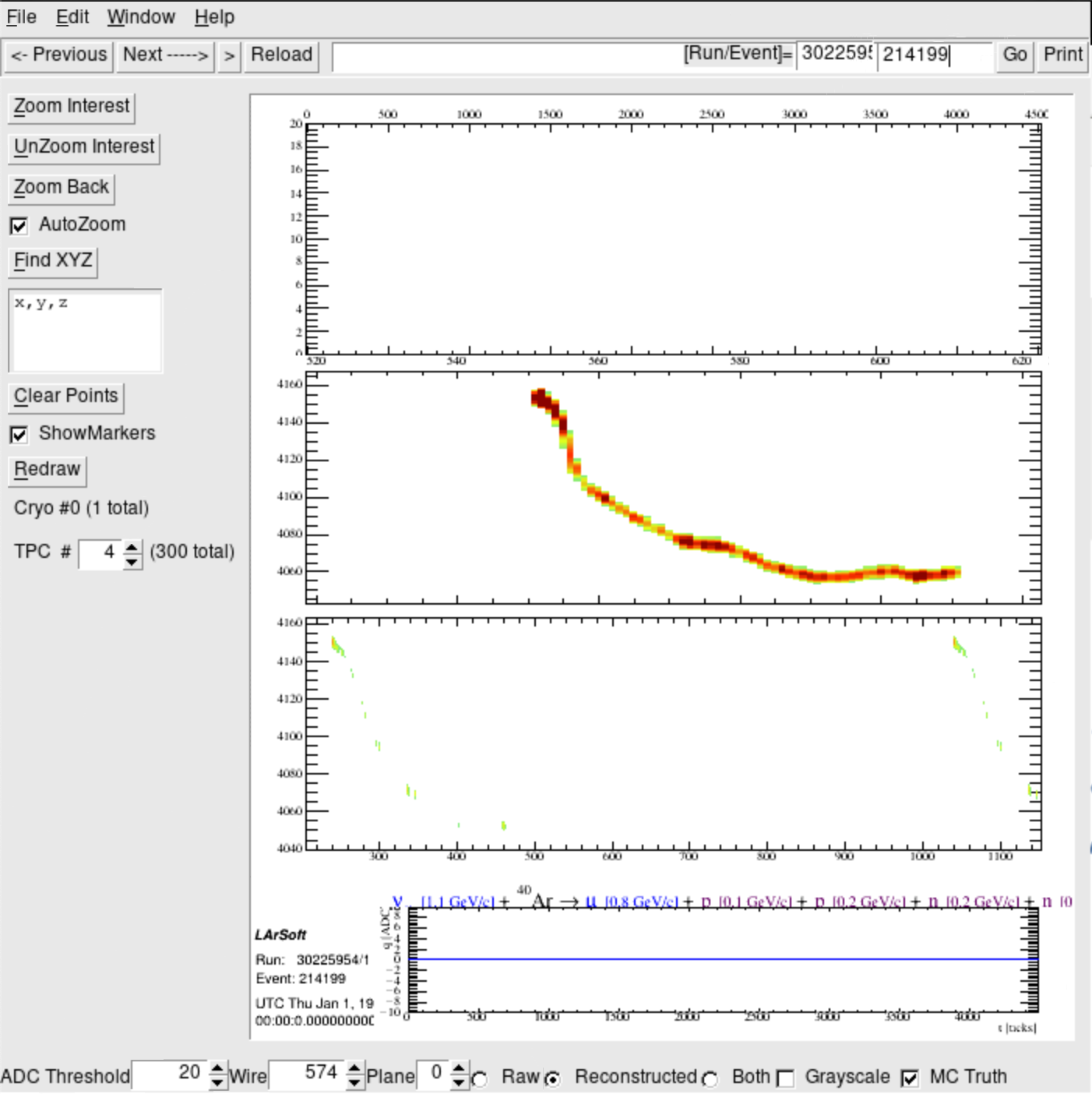 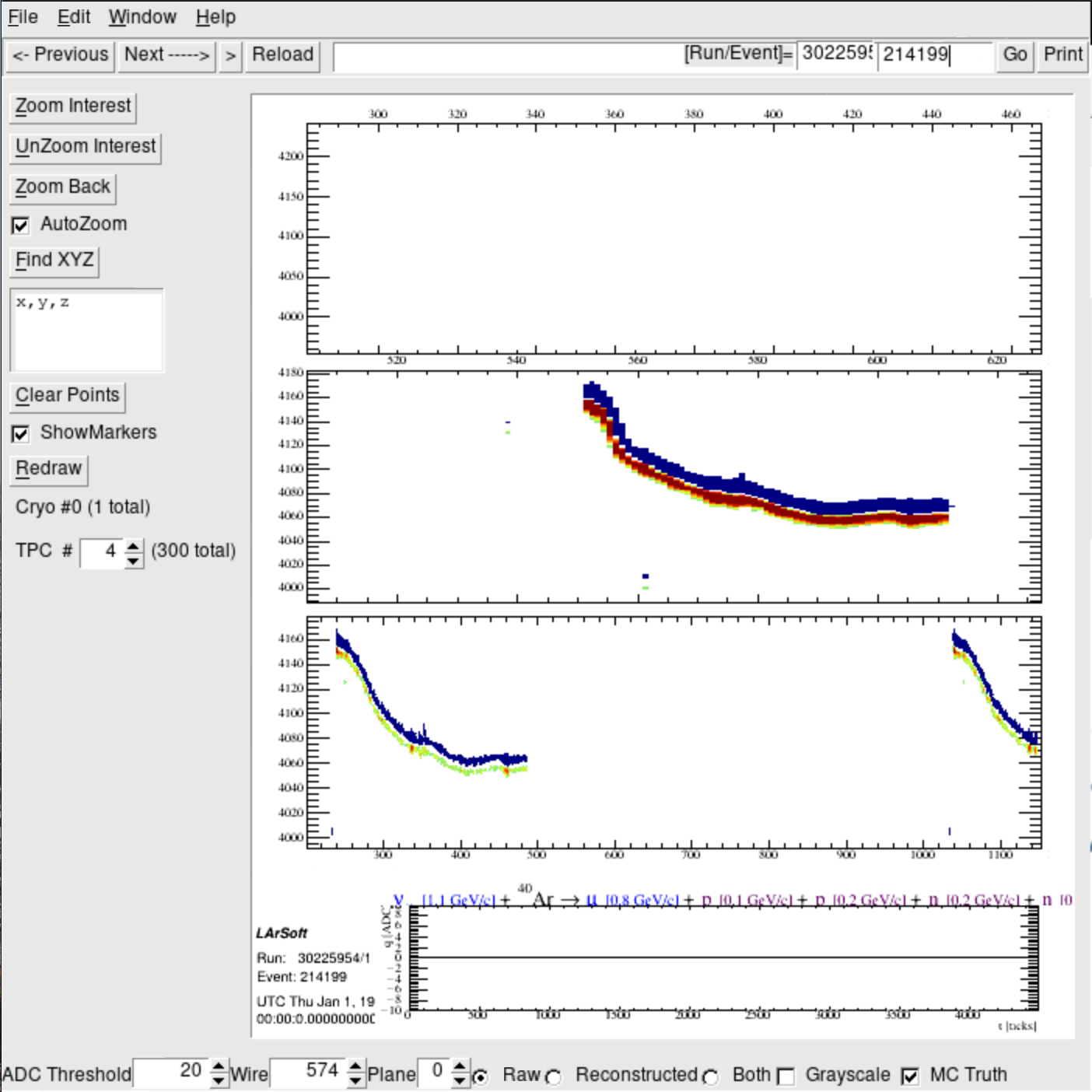 Reco
Raw
v [1.1GeV/c] + Ar μ[0.8 GeV/c] + p[0.1GeV/c] + p[0.2GeV/c] + n[0.2 GeV/c] + n[?]
Muyuan He | Atmospheric Neutrino Zenith Angle Reconstruction —Truth Comparison
TPC # 5
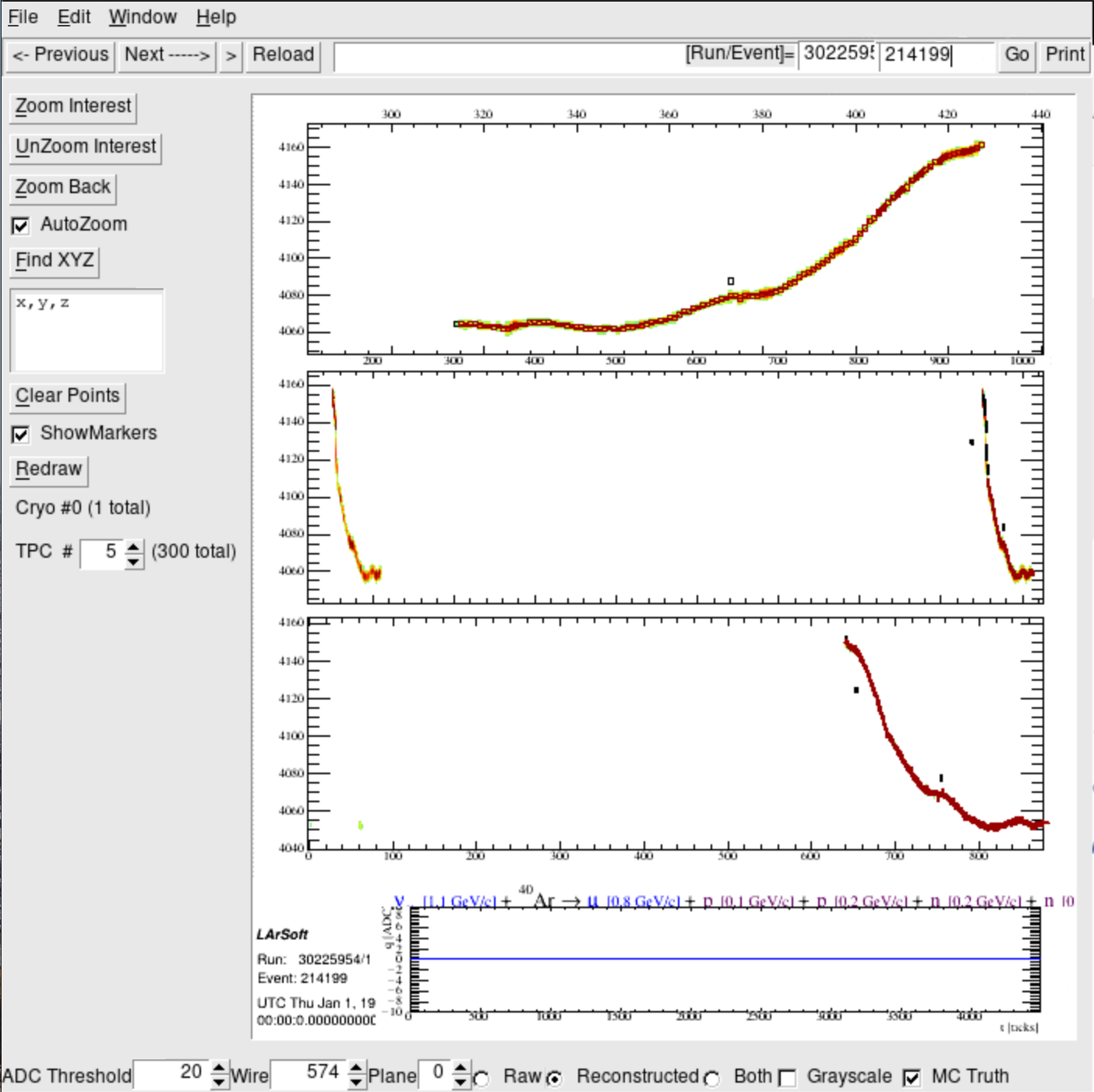 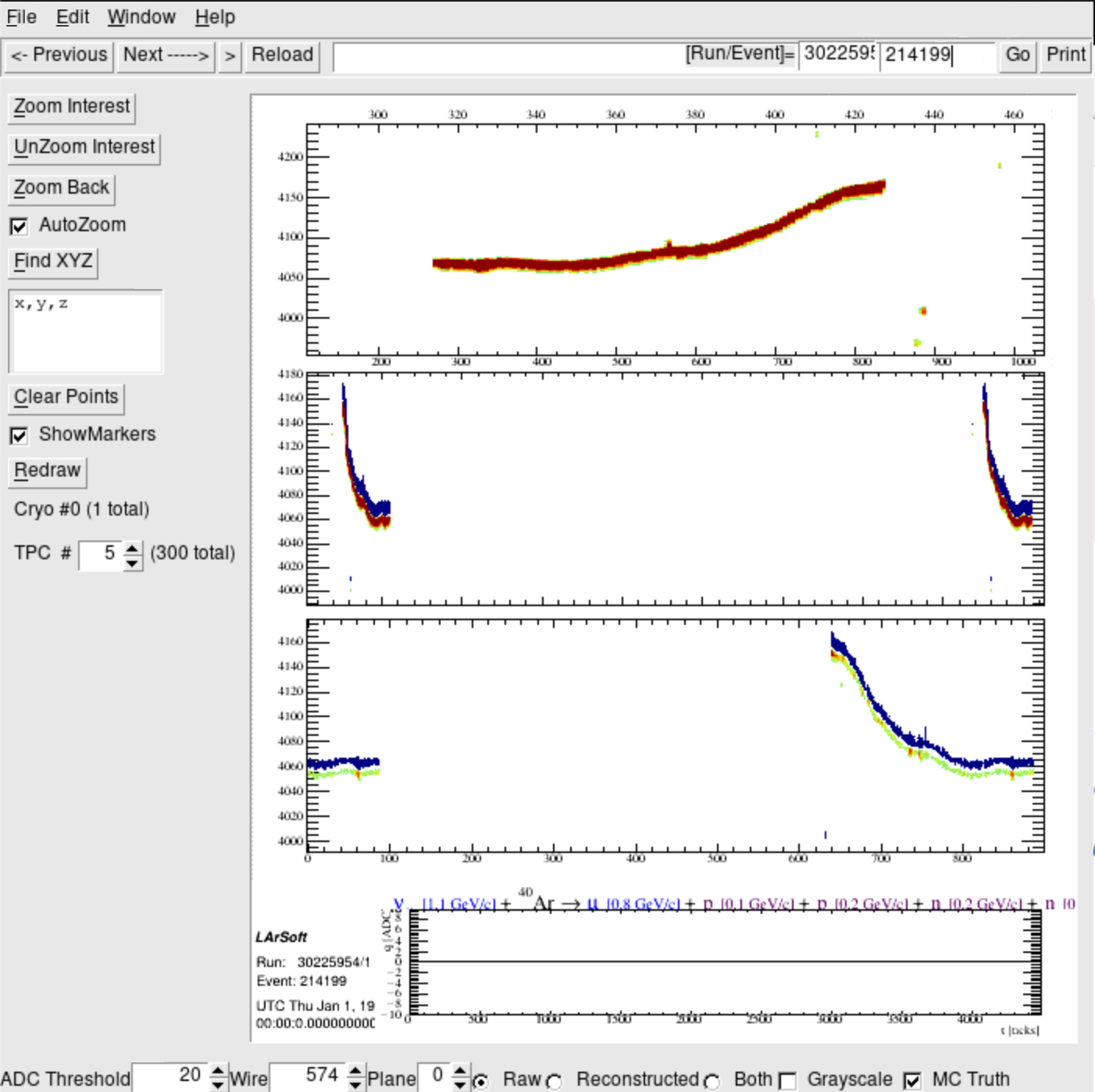 Reco
Raw
v [1.1GeV/c] + Ar μ[0.8 GeV/c] + p[0.1GeV/c] + p[0.2GeV/c] + n[0.2 GeV/c] + n[?]
Muyuan He | Atmospheric Neutrino Zenith Angle Reconstruction —Truth Comparison
TPC # 6
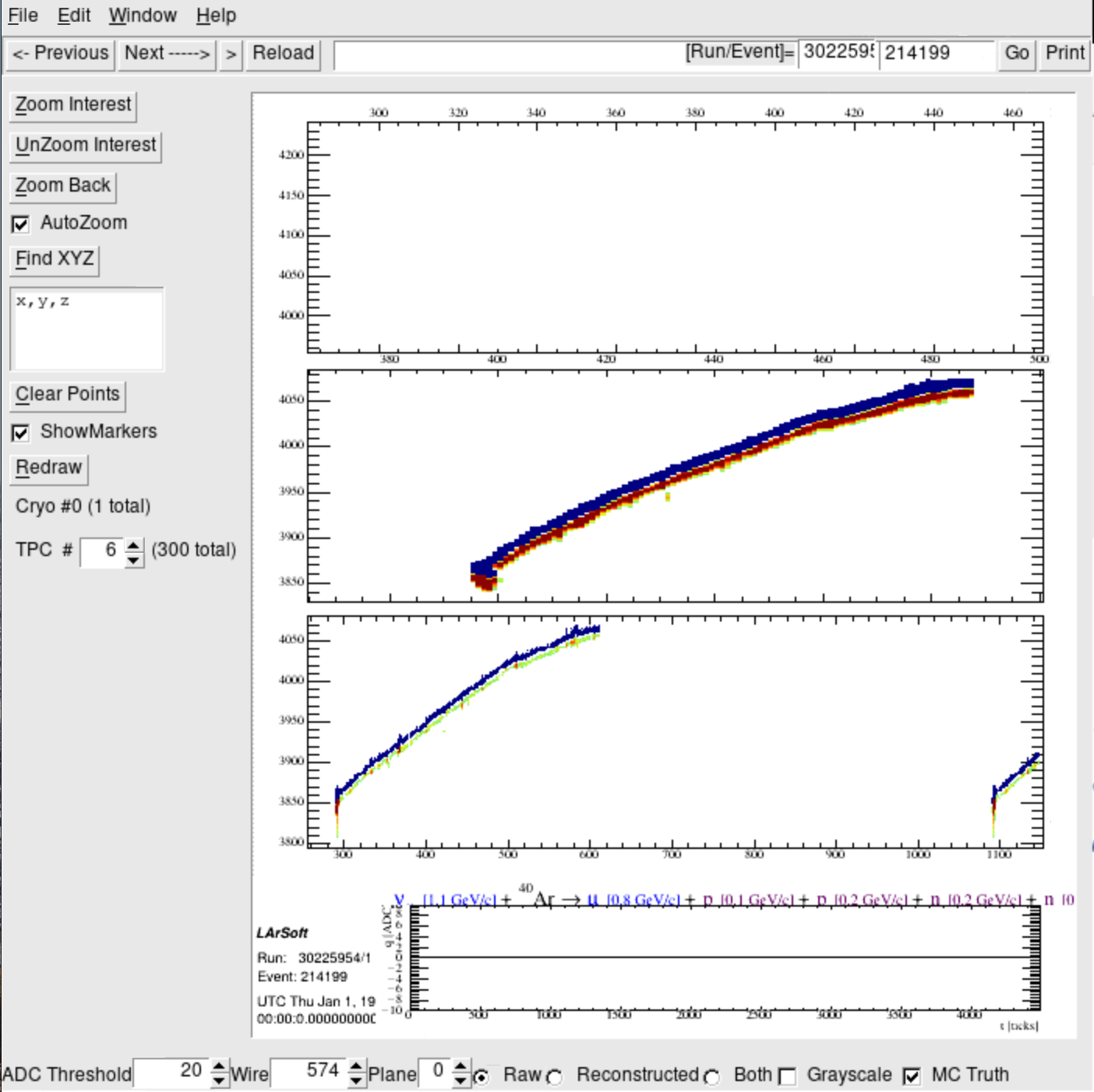 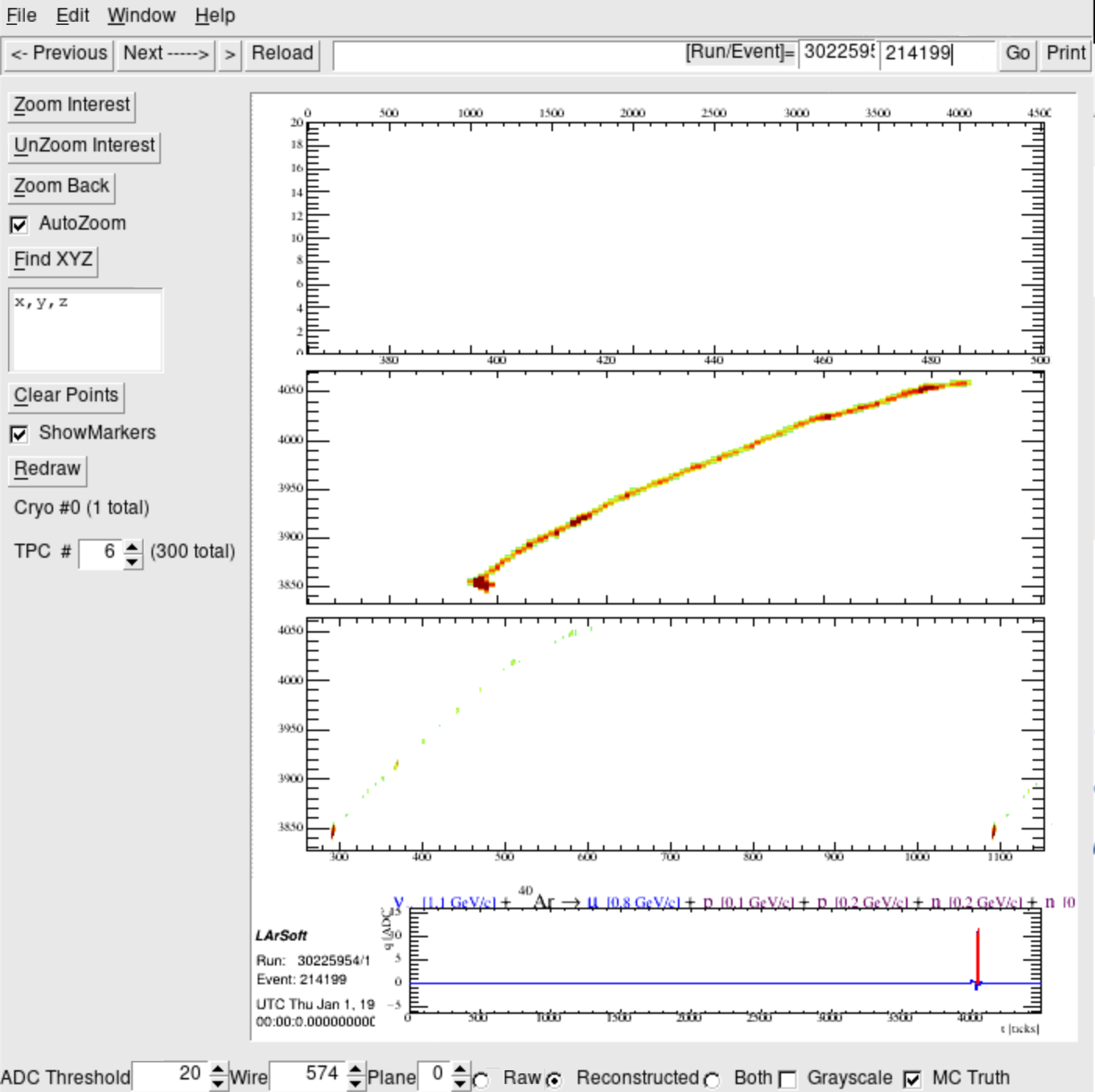 Reco
Raw
v [1.1GeV/c] + Ar μ[0.8 GeV/c] + p[0.1GeV/c] + p[0.2GeV/c] + n[0.2 GeV/c] + n[?]
Muyuan He | Atmospheric Neutrino Zenith Angle Reconstruction —Truth Comparison
TPC # 7
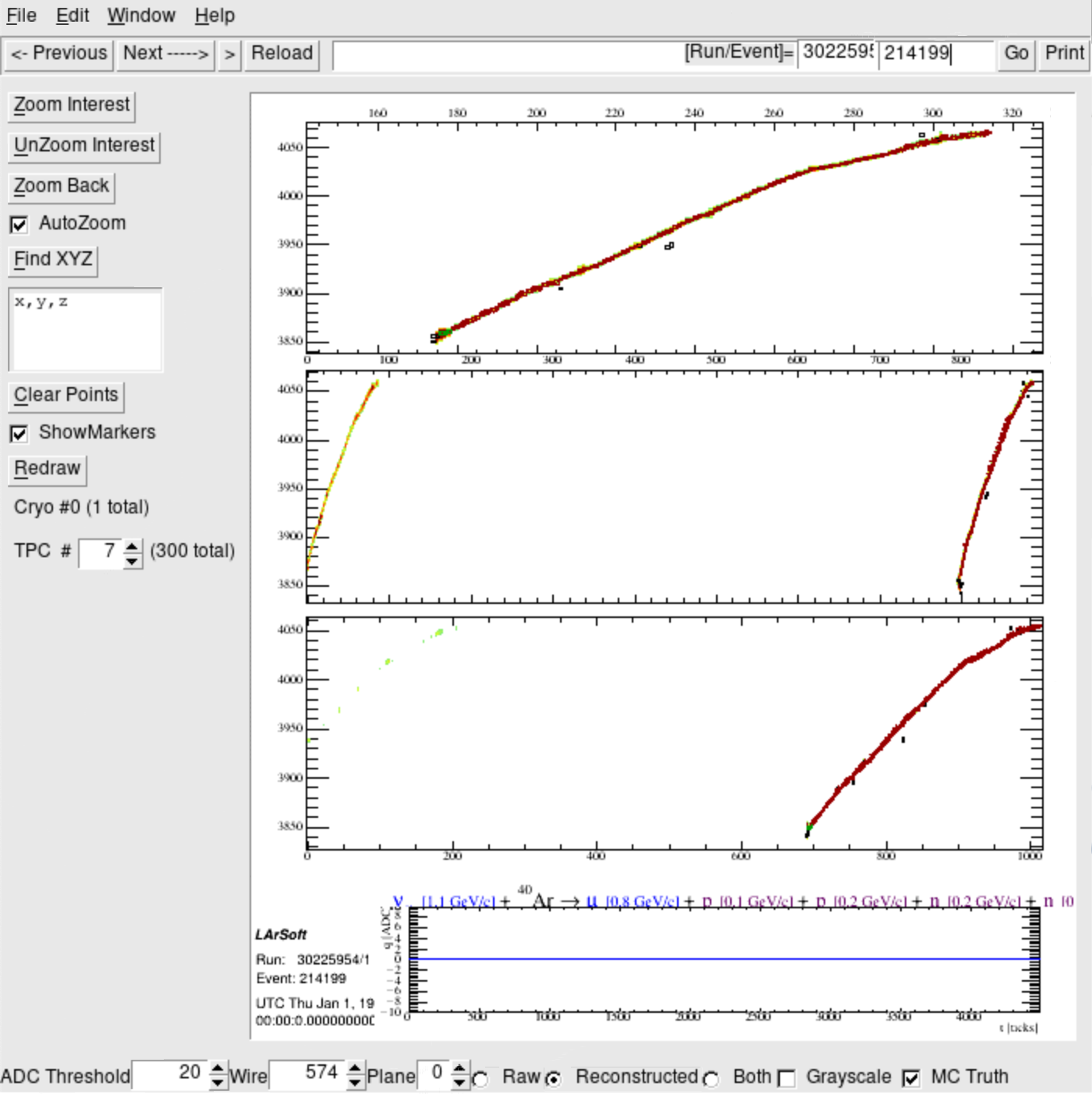 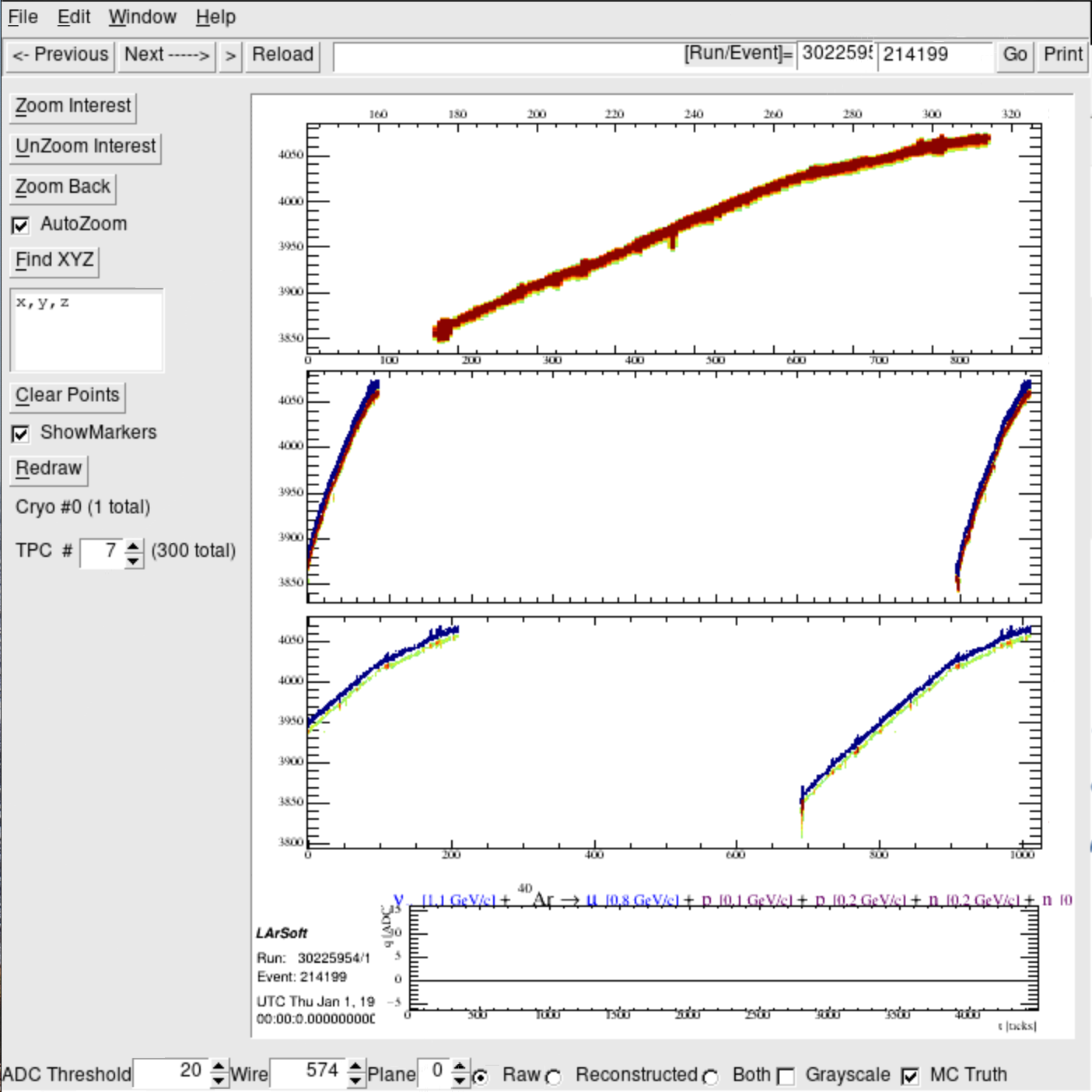 Reco
Raw
v [1.1GeV/c] + Ar μ[0.8 GeV/c] + p[0.1GeV/c] + p[0.2GeV/c] + n[0.2 GeV/c] + n[?]
Muyuan He | Atmospheric Neutrino Zenith Angle Reconstruction —Truth Comparison
Summary
Extract numuCC, Quasi-elastic/elastic interactions with longest track that have length > 50 cm
Compare between zenith angle of lep_dcosy_truth and trkstartdcosy_pandoraTrack for each particle in 2-D histogram for  14176 events. 
Separate events that are correctly reconstructed, in wrong direction and random. For each category, checked several event displays. 
Want help from expert to identify events that are not well reconstructed. 
What information can we provide to help improve the zenith angle reconstruction?
Are we looking at the right info to judge the reconstruction?
Muyuan He | Atmospheric Neutrino Zenith Angle Reconstruction —Truth Comparison